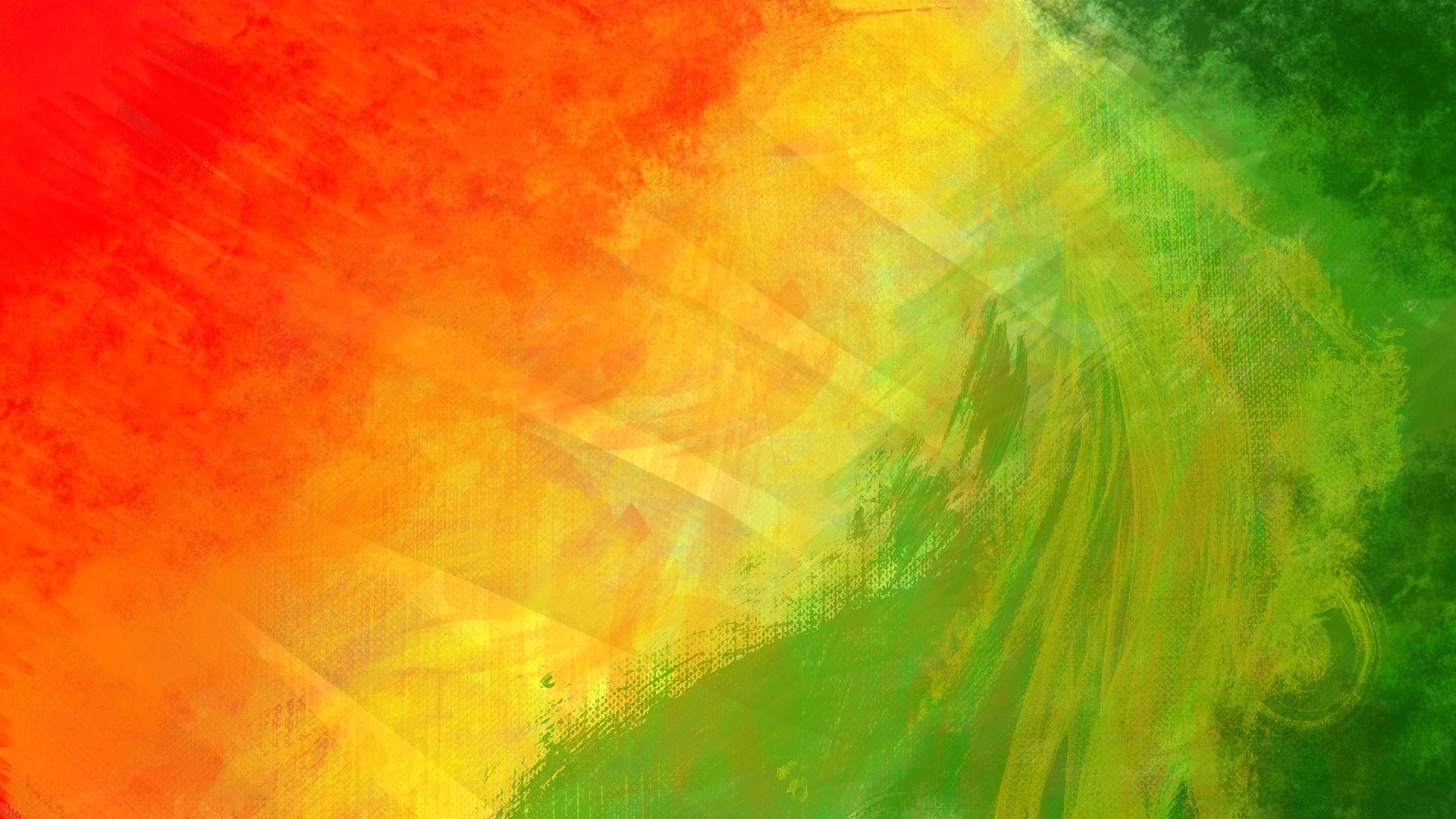 ОТ УСПЕХА 
ВО ДВОРЦЕ 
К УСПЕХУ 
В ЖИЗНИ
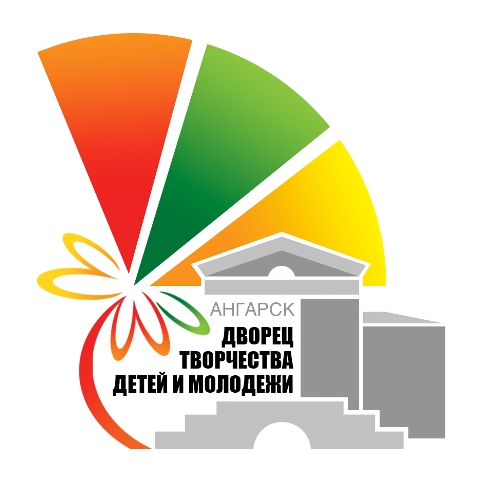 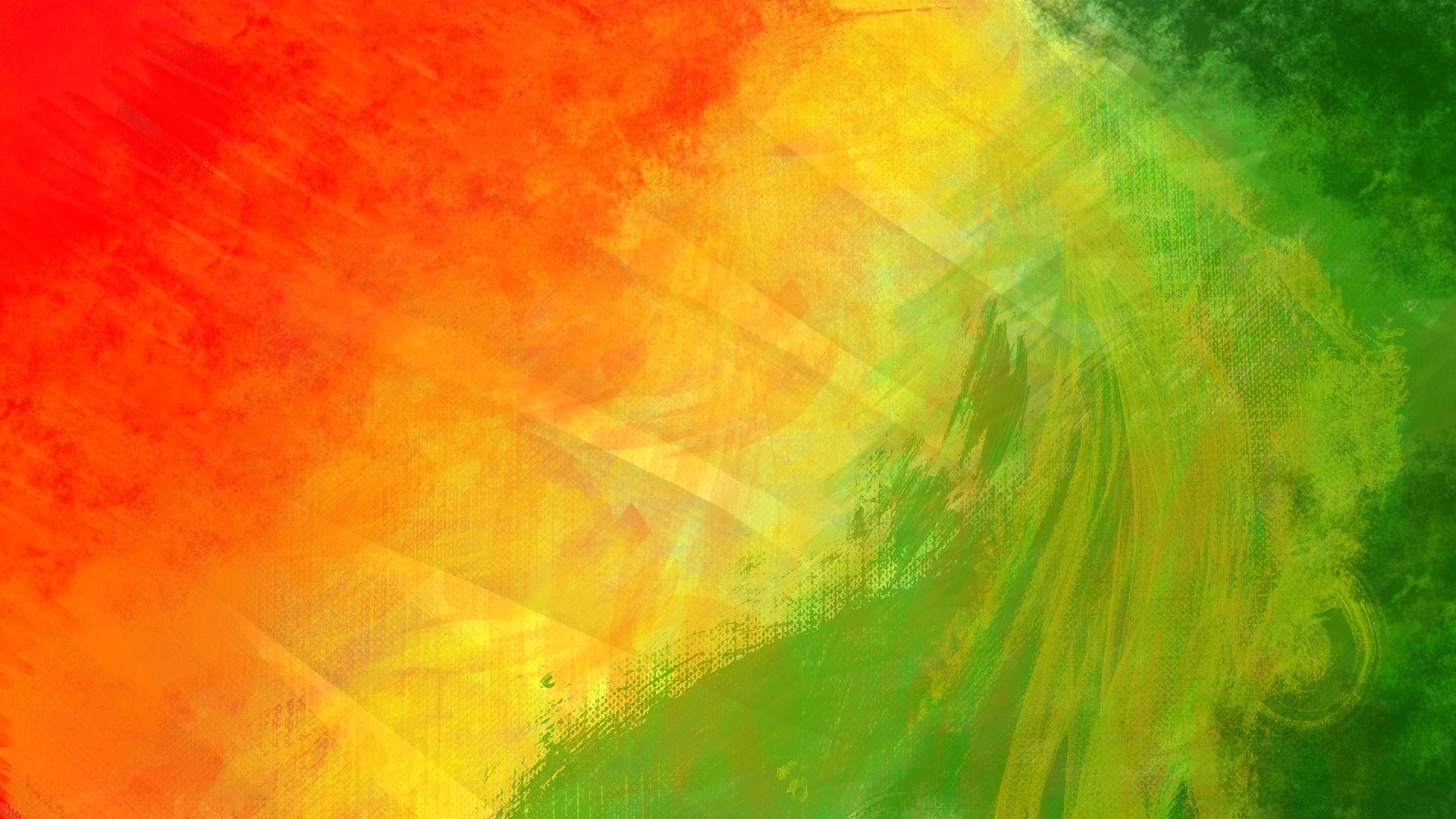 ПРОГРАММА    РАЗВИТИЯ 
ДВОРЦА ТВОРЧЕСТВА 
 ДЕТЕЙ И МОЛОДЁЖИ 
на 2020-2024 гг
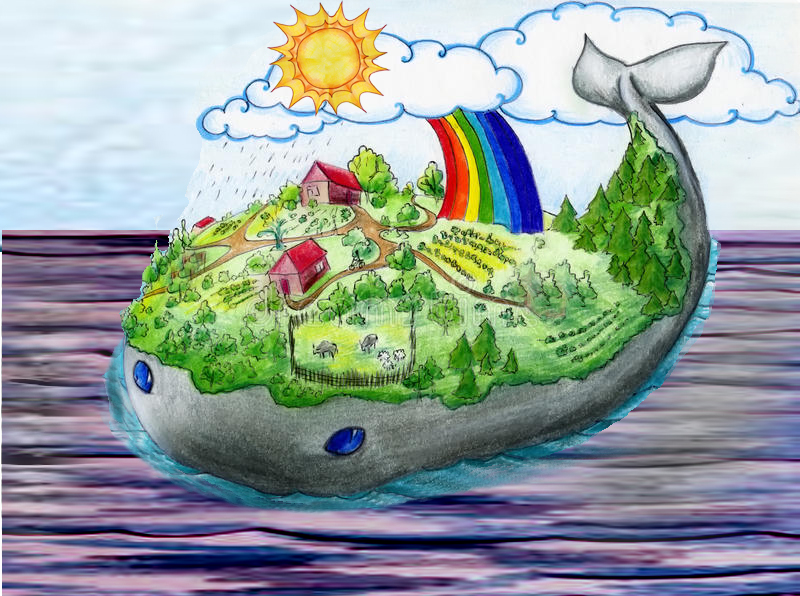 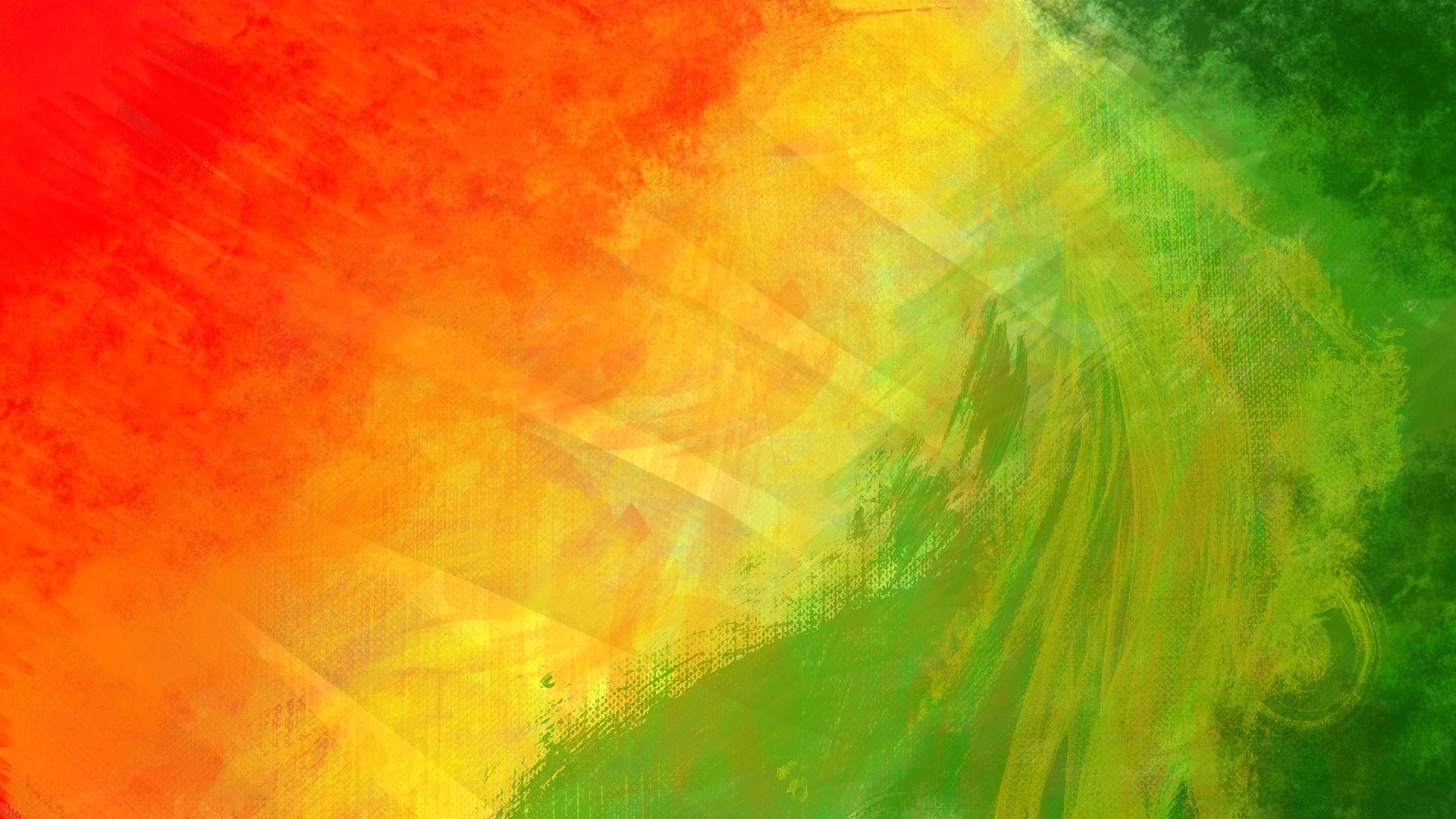 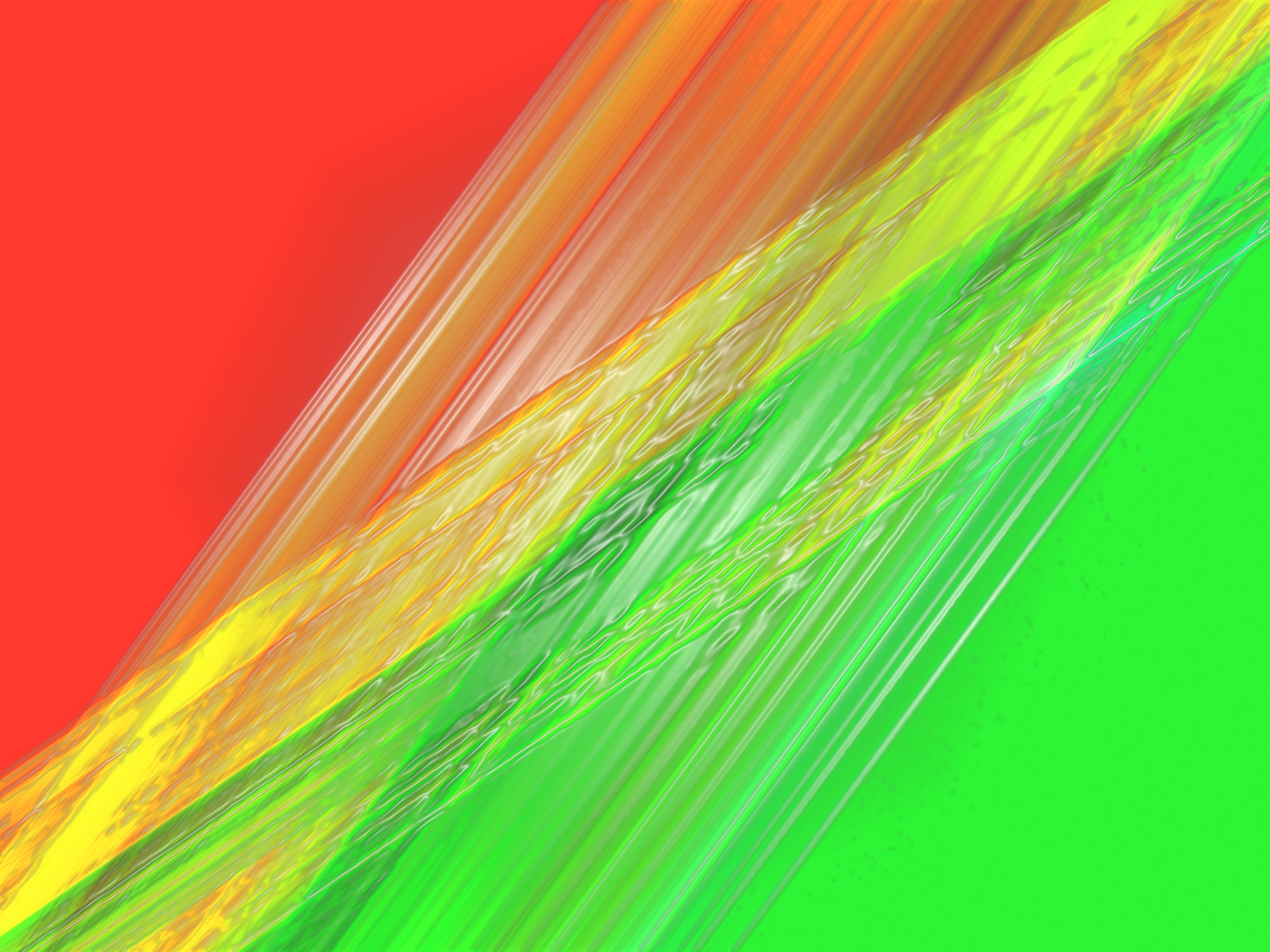 Цель: создание необходимых условий для получения каждым обучающимся высокого качества конкурентоспособного дополнительного образования, обеспечивающего его профессиональный и социальный успех, личностное и профессиональное самоопределение в современном мире.
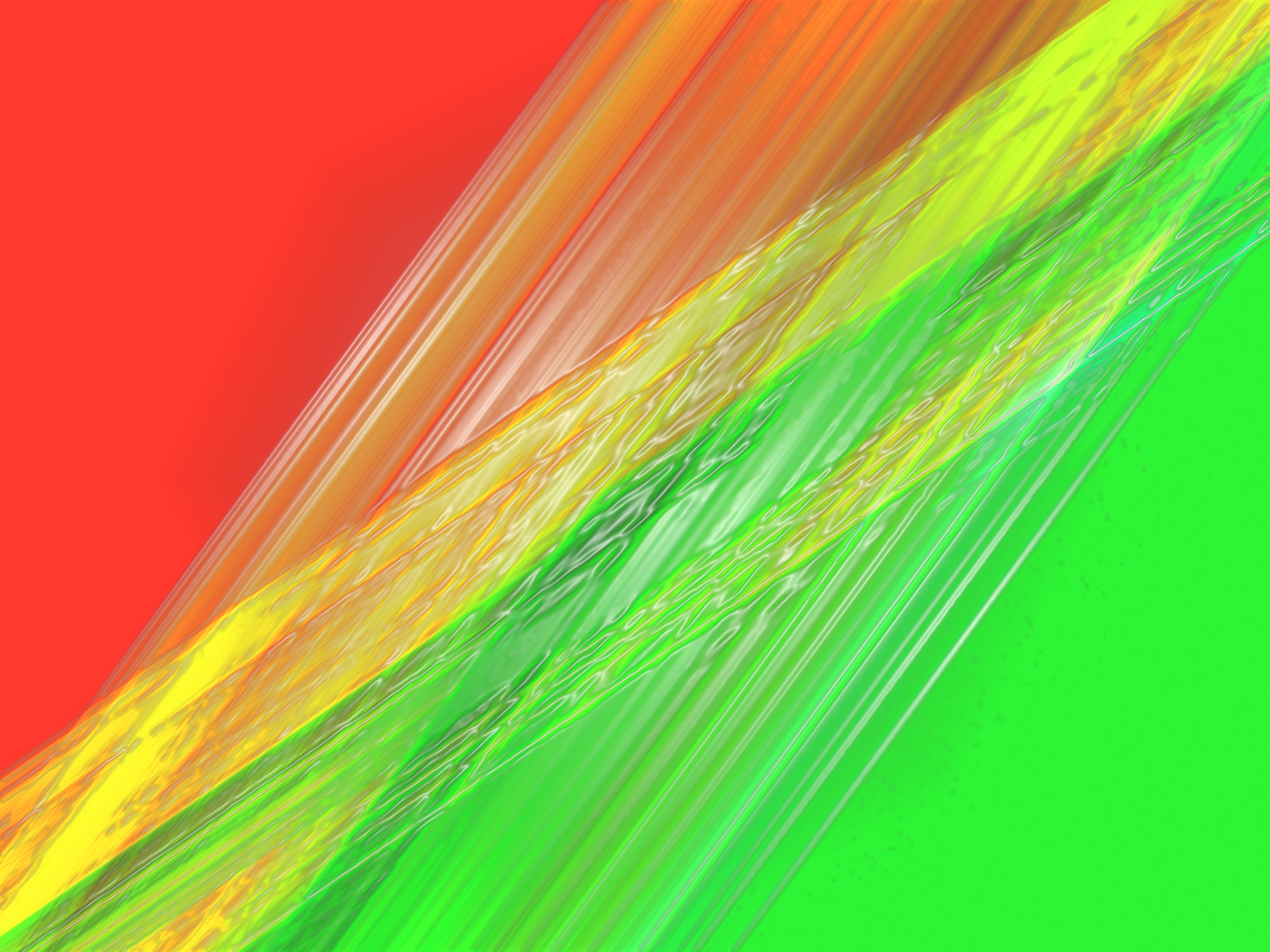 Цель: создание системы интерактивного взаимодействия социума и образовательного пространства Дворца творчества детей и молодёжи  как инструмента воспитания гармонично развитой и социально ответственной личности и персональной поддержки социально-творческого потенциала каждого  учащегося.
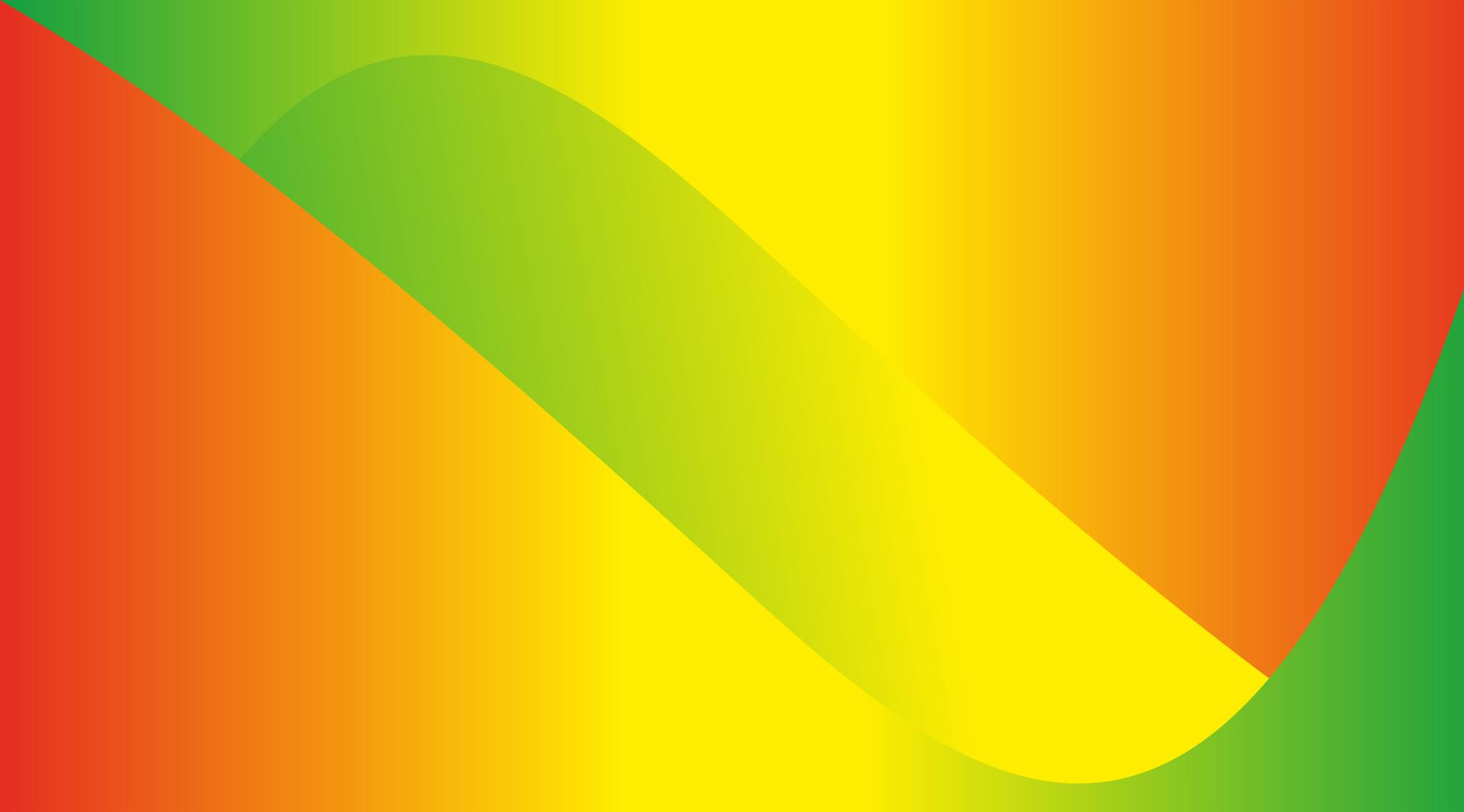 Стратегические 
документы
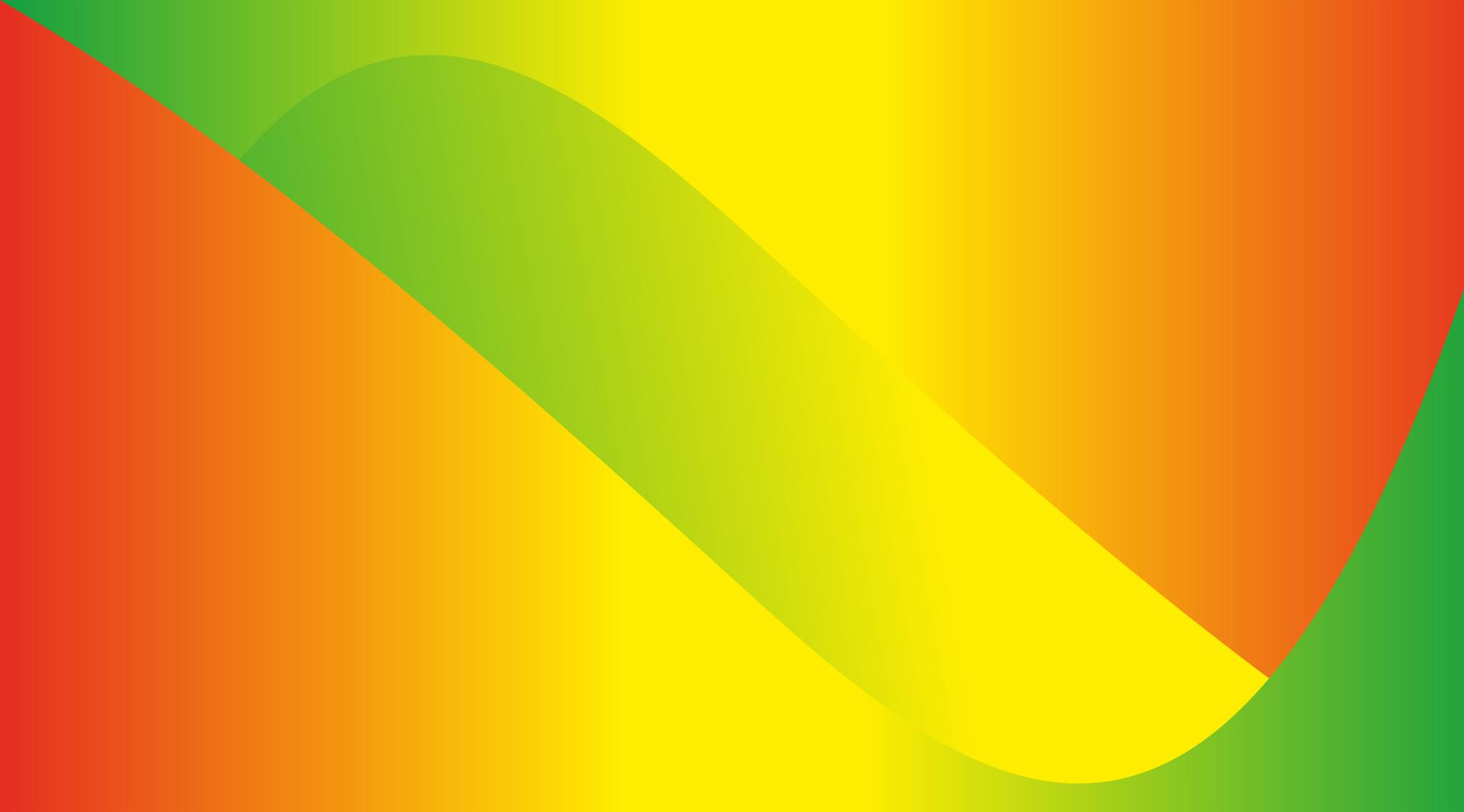 НАЦПРОЕКТ 
«ОБРАЗОВАНИЕ»
Утвержден президиумом Совета при Президенте РФ по стратегическому развитию и национальным проектам  03.09.2018
9 Федеральных проектов, 
действующих в рамках нацпроекта «Образование»:
Региональные проекты национального проекта «Образование»
Региональные проекты национального проекта «Образование»
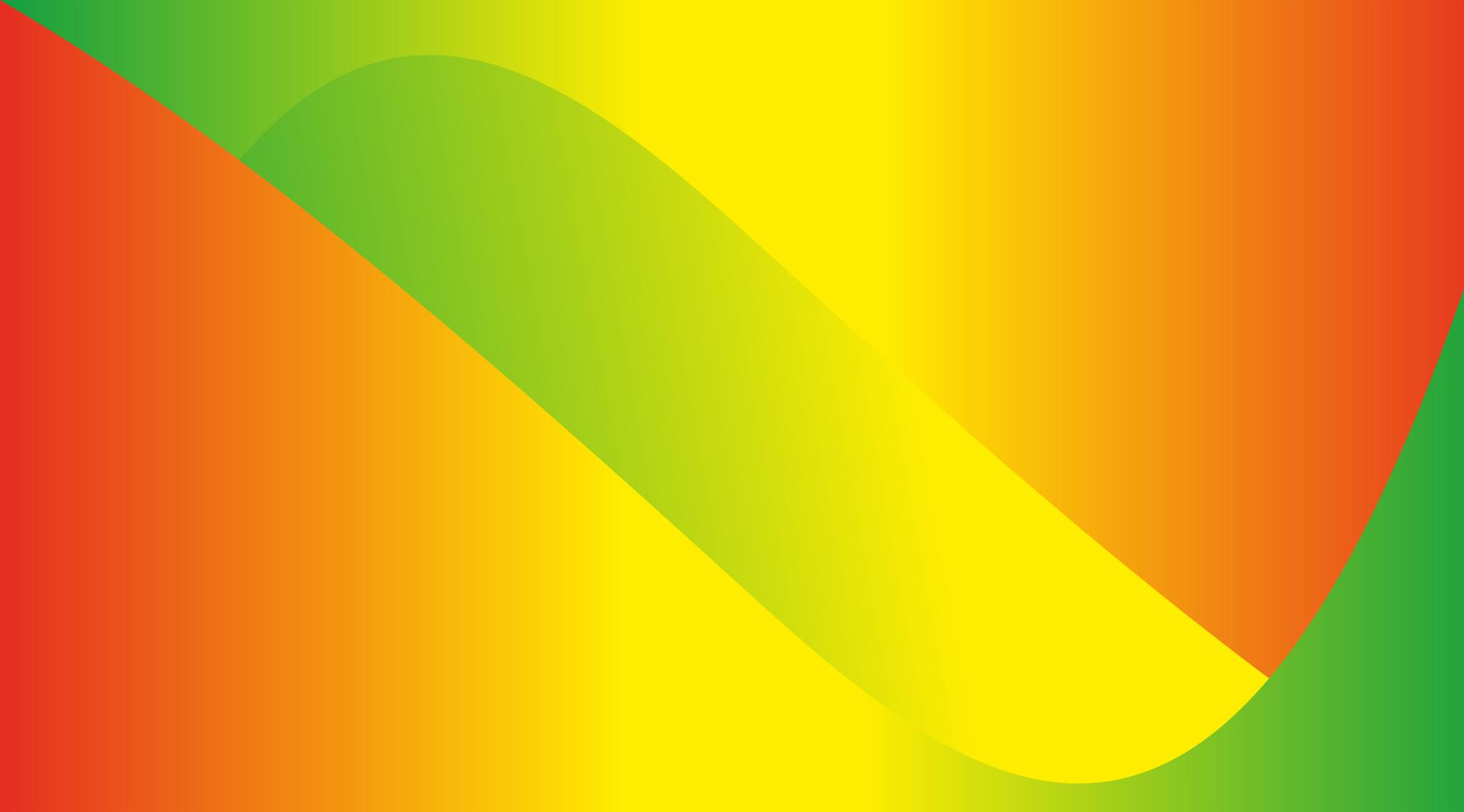 К О Н Ц Е П Ц И Я РАЗВИТИЯ  ДОПОЛНИТЕЛЬНОГО ОБРАЗОВАНИЯ ДЕТЕЙ
Утверждена  распоряжением  
Правительства Российской Федерации
 от 4 сентября 2014 г.
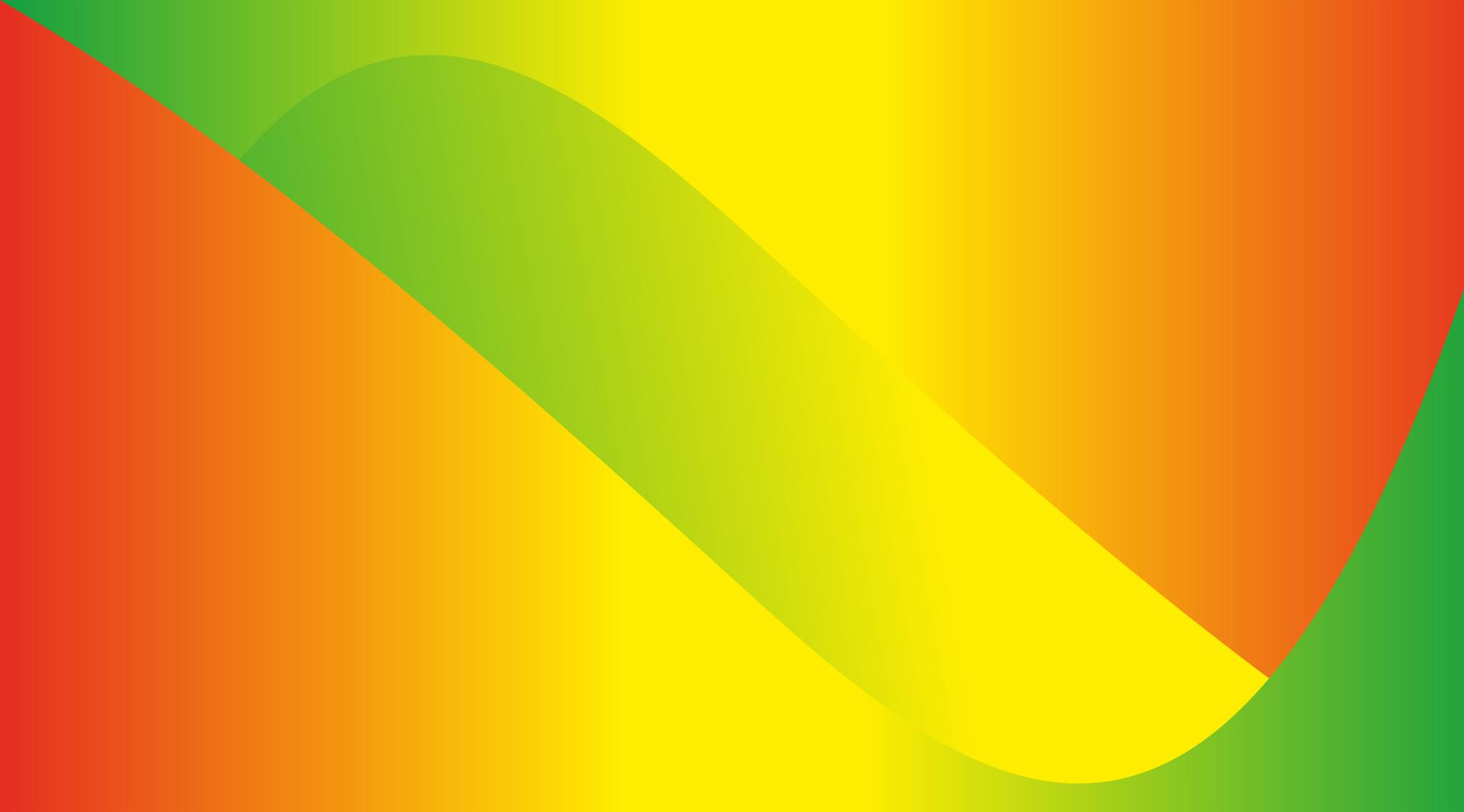 СТРАТЕГИЯ РАЗВИТИЯ  ВОСПИТАНИЯ В РОССИЙСКОЙ ФЕДЕРАЦИИ НА ПЕРИОД ДО 2025 ГОДА
Утверждена  распоряжением  
Правительства Российской Федерации
 от 29 мая 2015г.
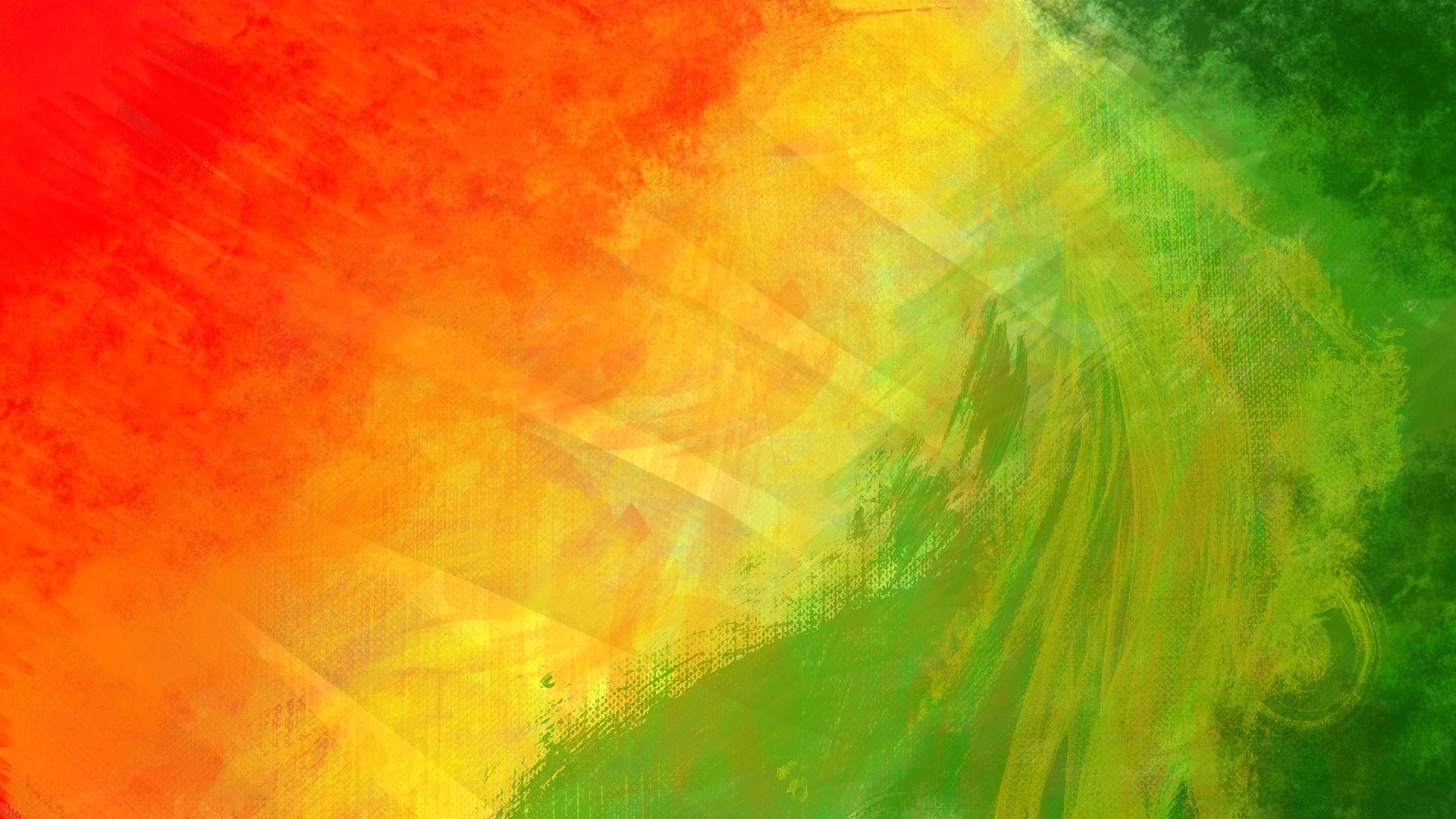 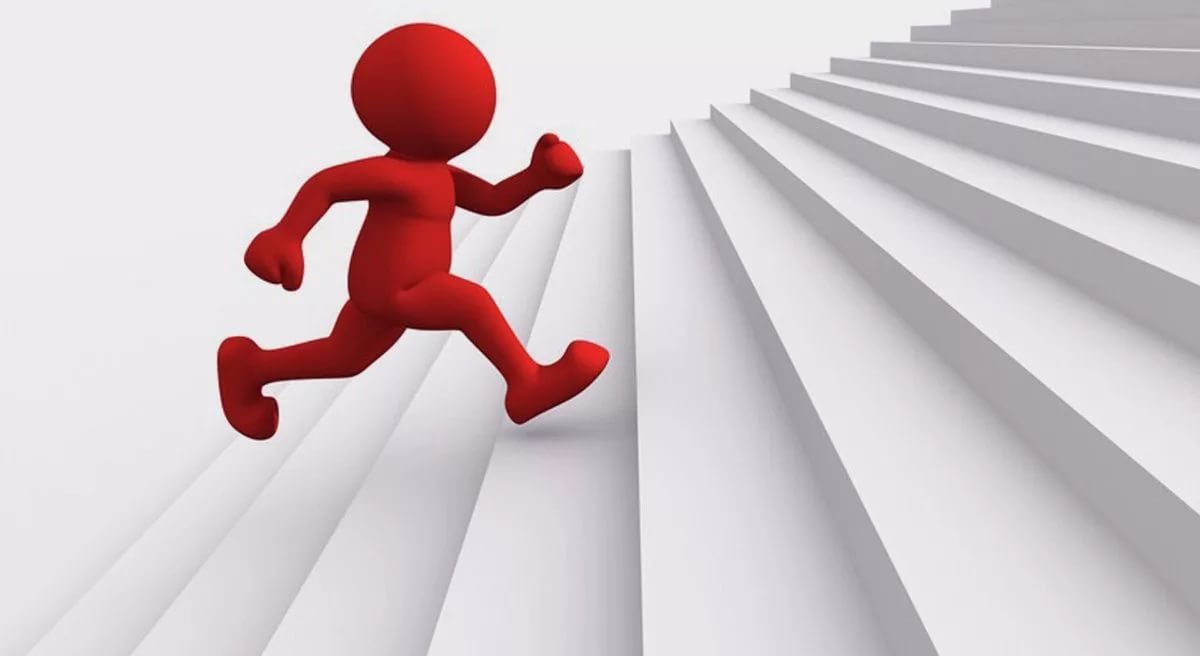 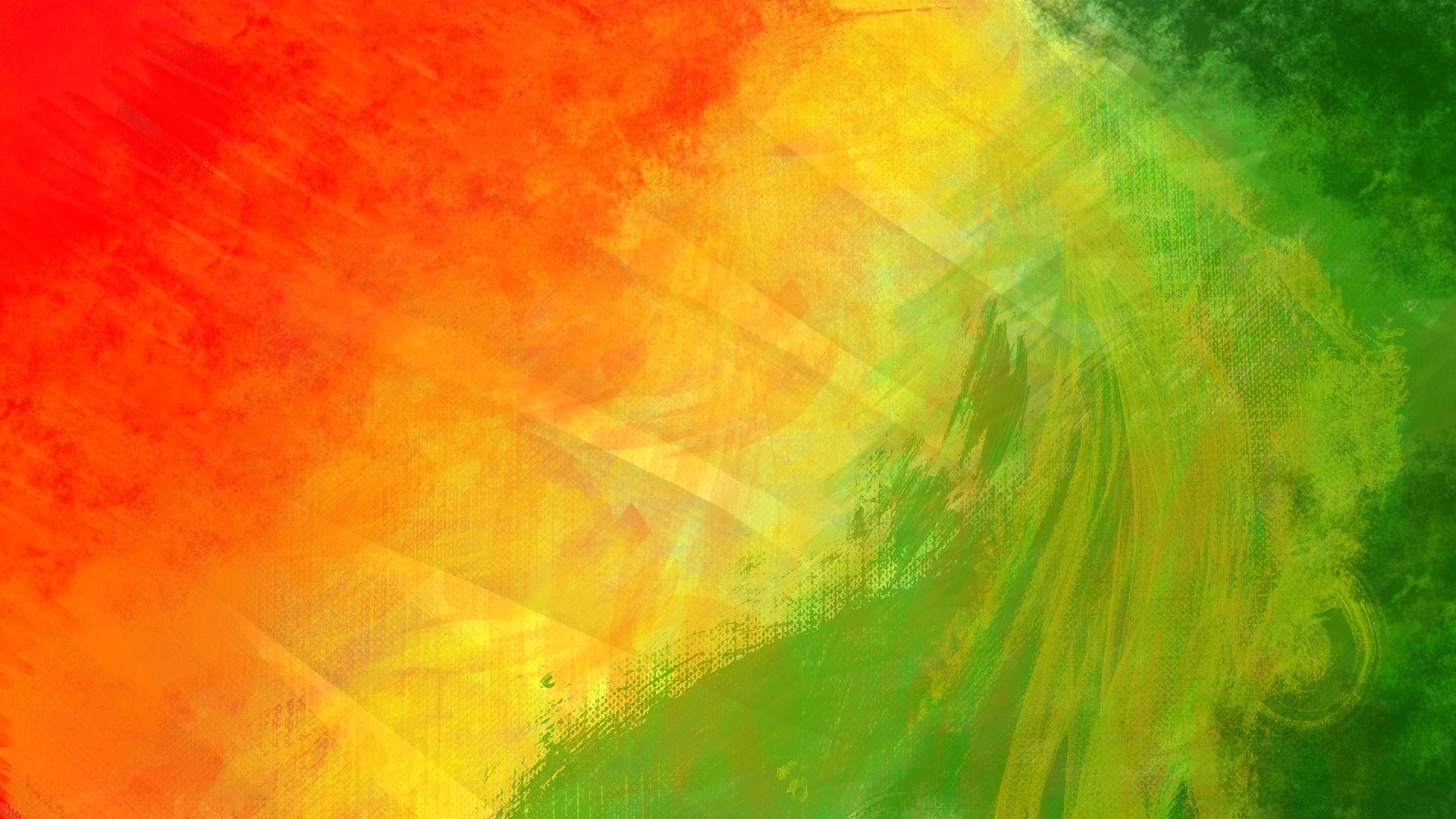 ПЕРСОНАЛЬНОЕ ОБРАЗОВАНИЕ
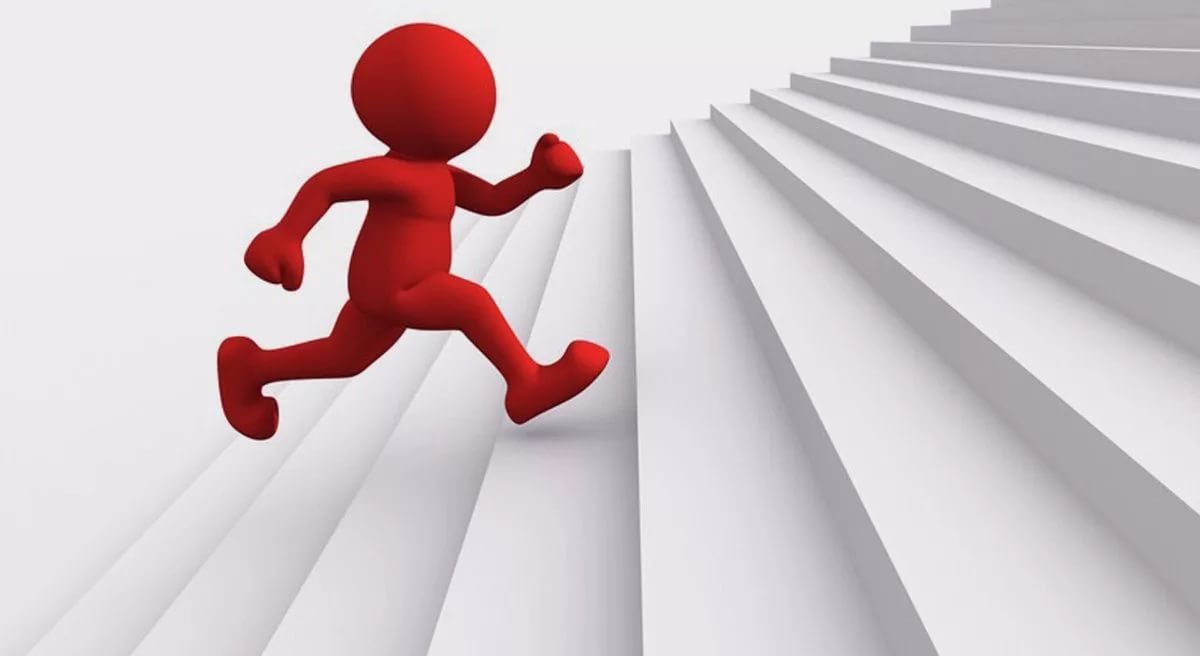 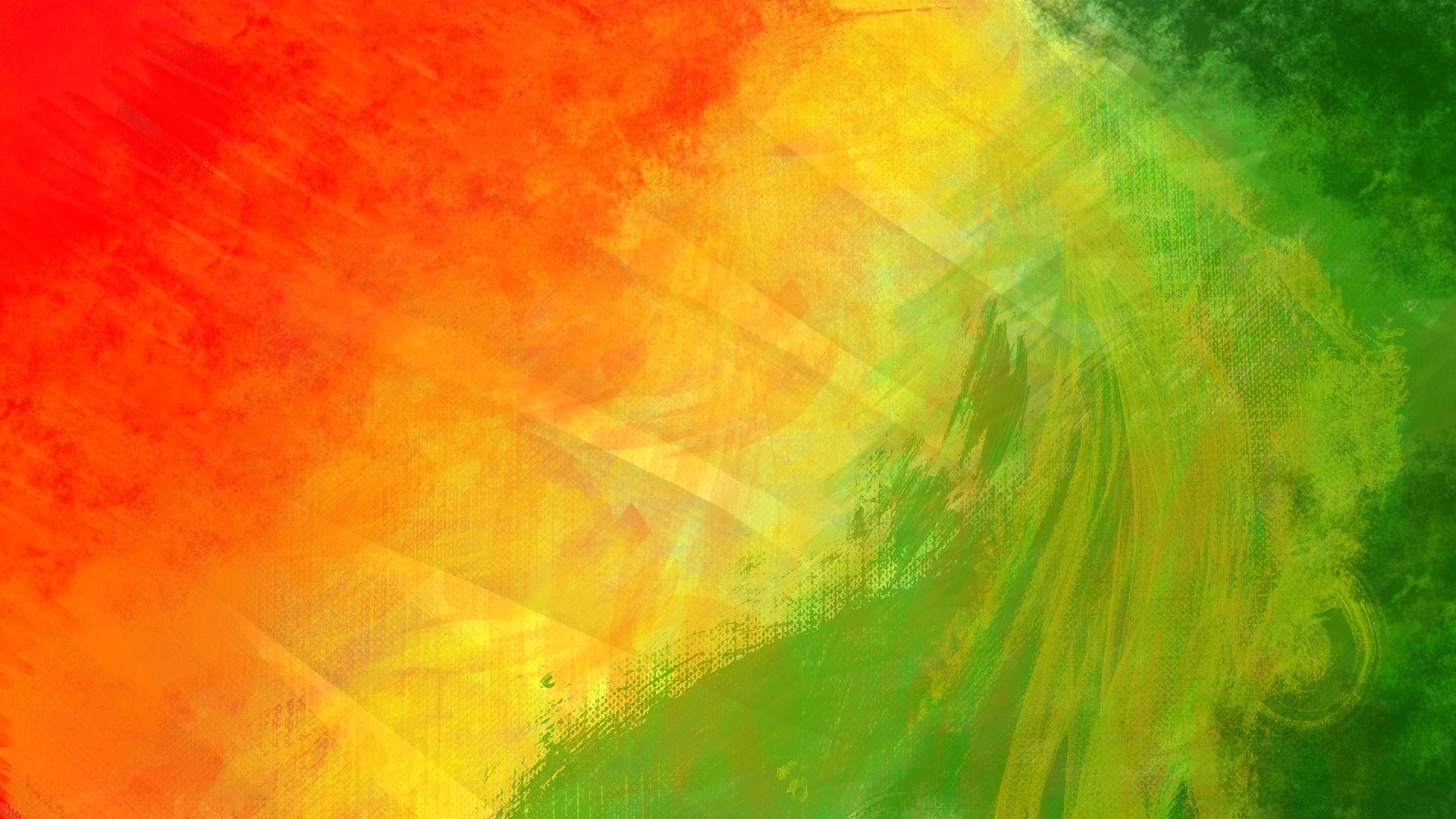 ПЕРСОНАЛЬНОЕ ОБРАЗОВАНИЕ
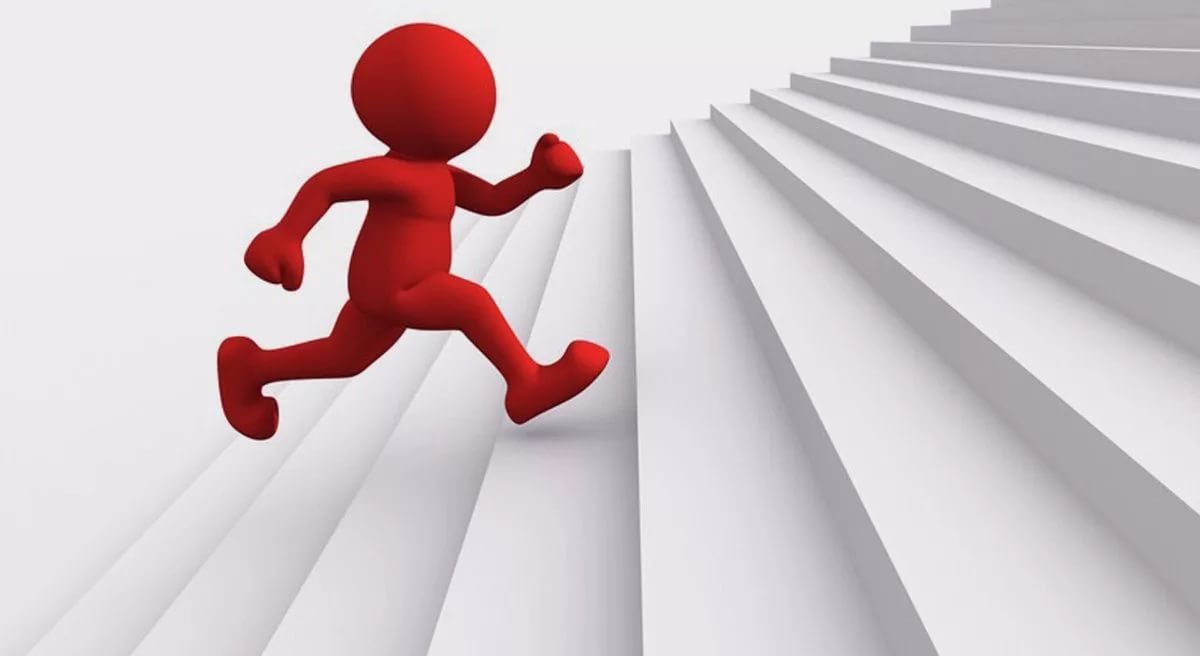 личностный рост ребёнка, развитие его способностей, дарований, талантов
профессиональное и жизненное самоопределение
уровень развития (физического, психического, интеллектуального, творческого).
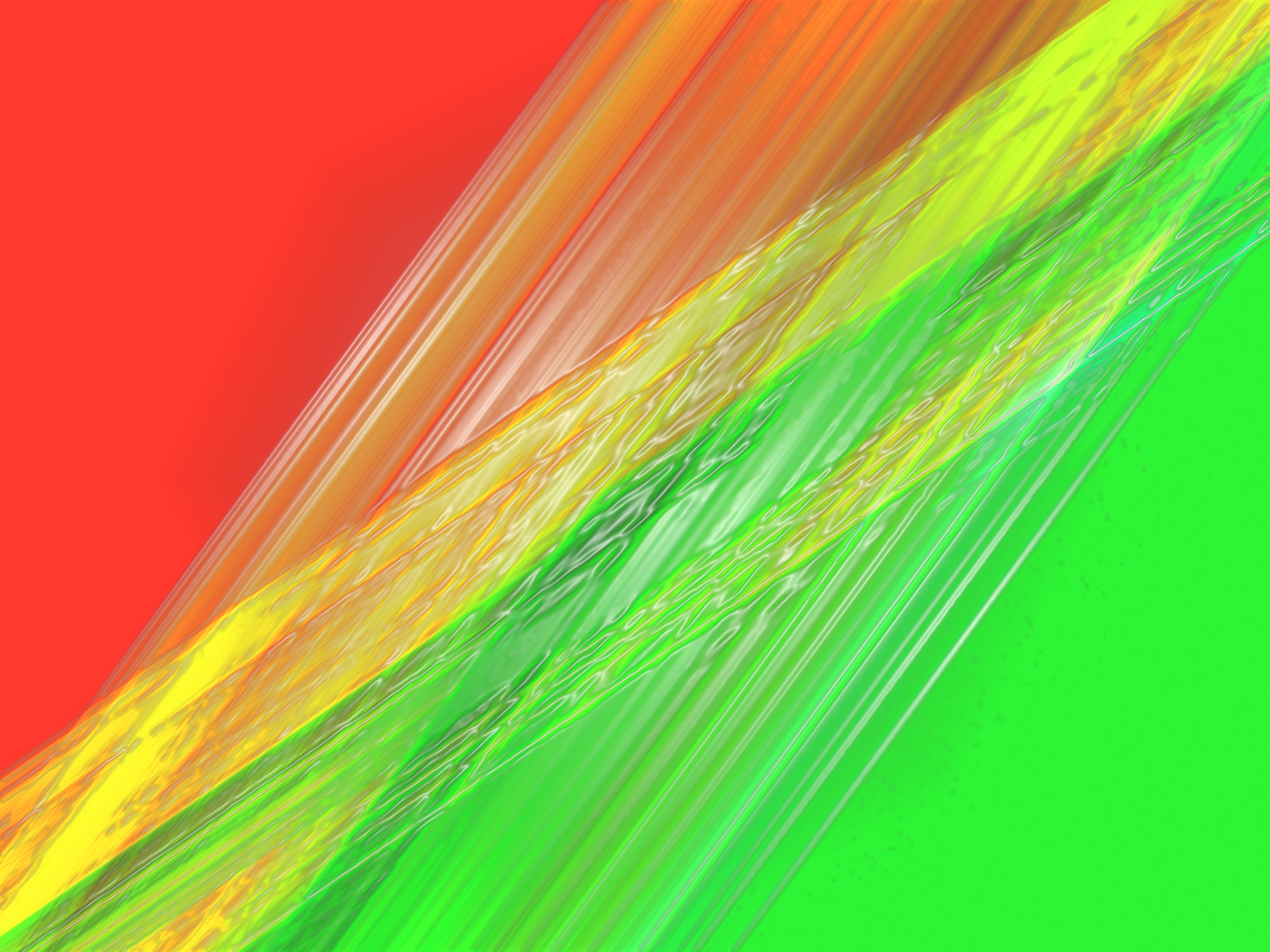 самореализация
МИССИЯ
 ДВОРЦА ТВОРЧЕСТВА
саморазвитие
самоопределение
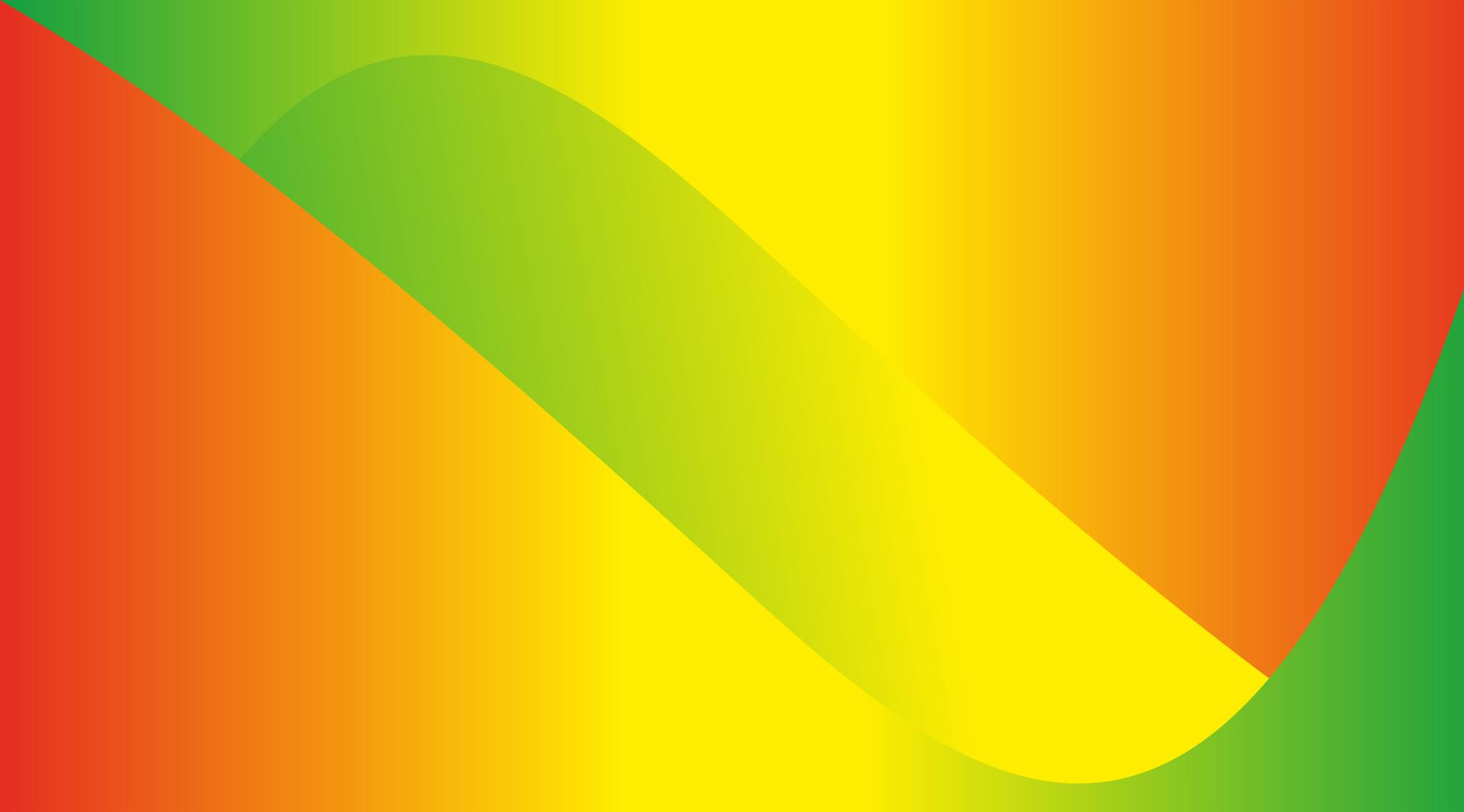 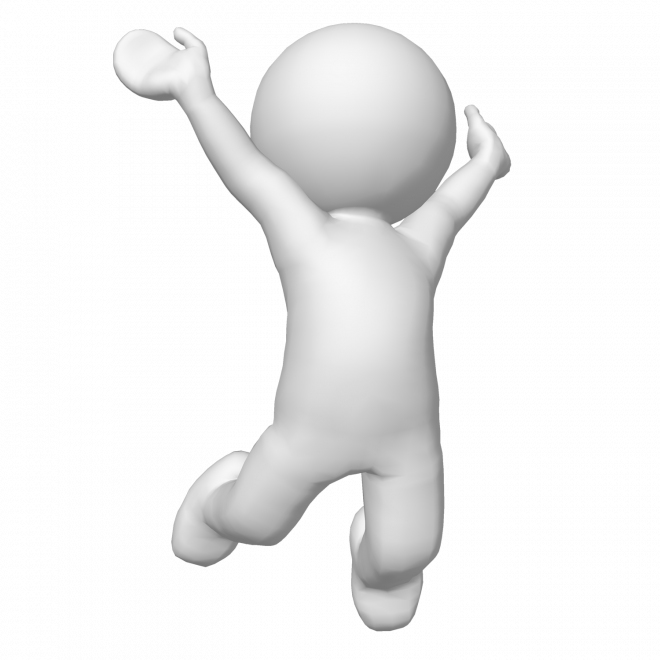 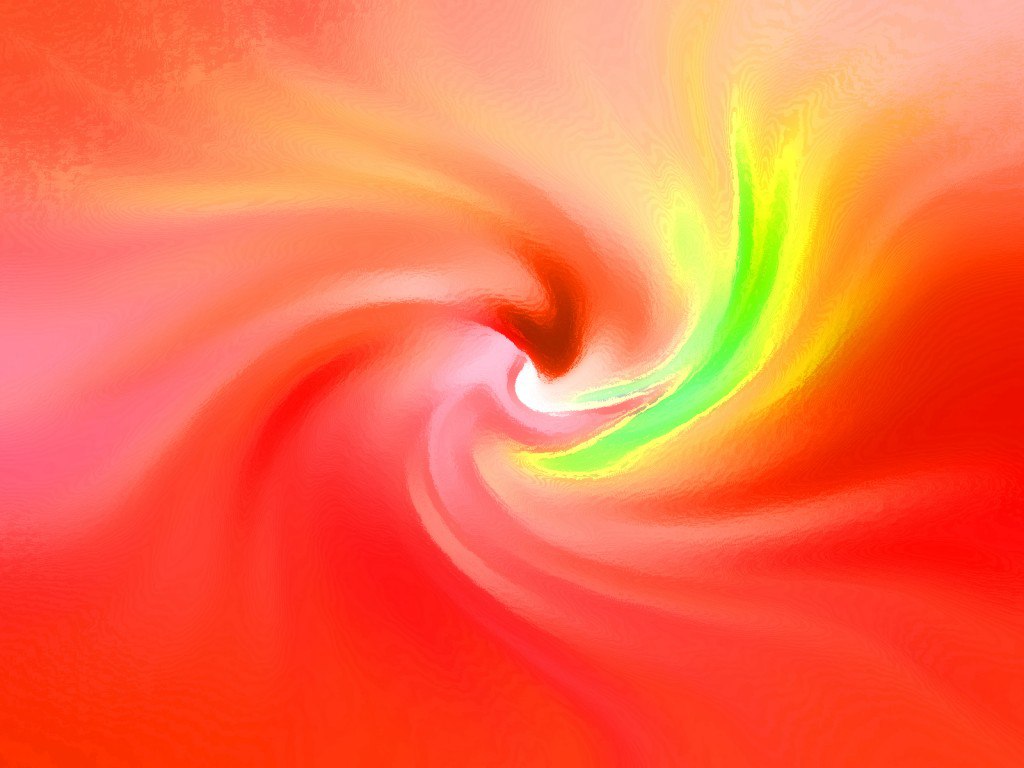 ПРОЕКТЫ
 ТАКТИКА ДОСТИЖЕНИЯ ЦЕЛИ ПРОГРАММЫ 
РАЗВИТИЯ
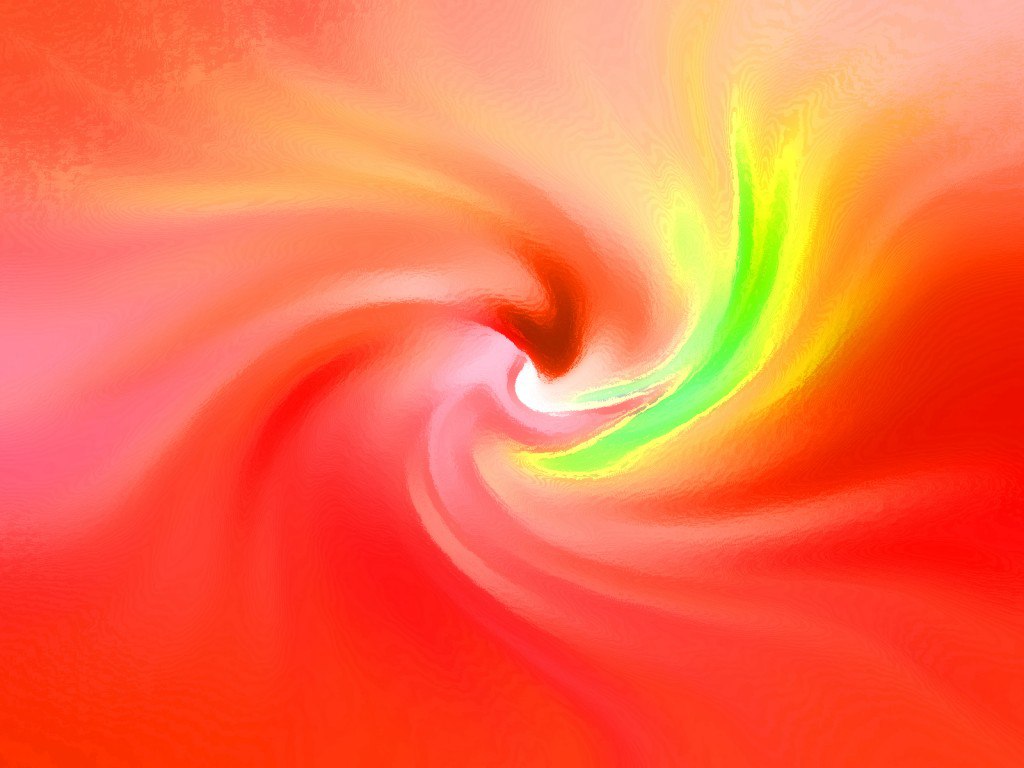 Проект «Открытое дополнительное образование как ресурс развития 
учащихся Дворца творчества»
1
Проект «Современная развивающая образовательная среда – ресурс качественного доп.образования»
2
3
Проект «Педагог будущего
Проект «Развитие добровольчества и наставничества»
4
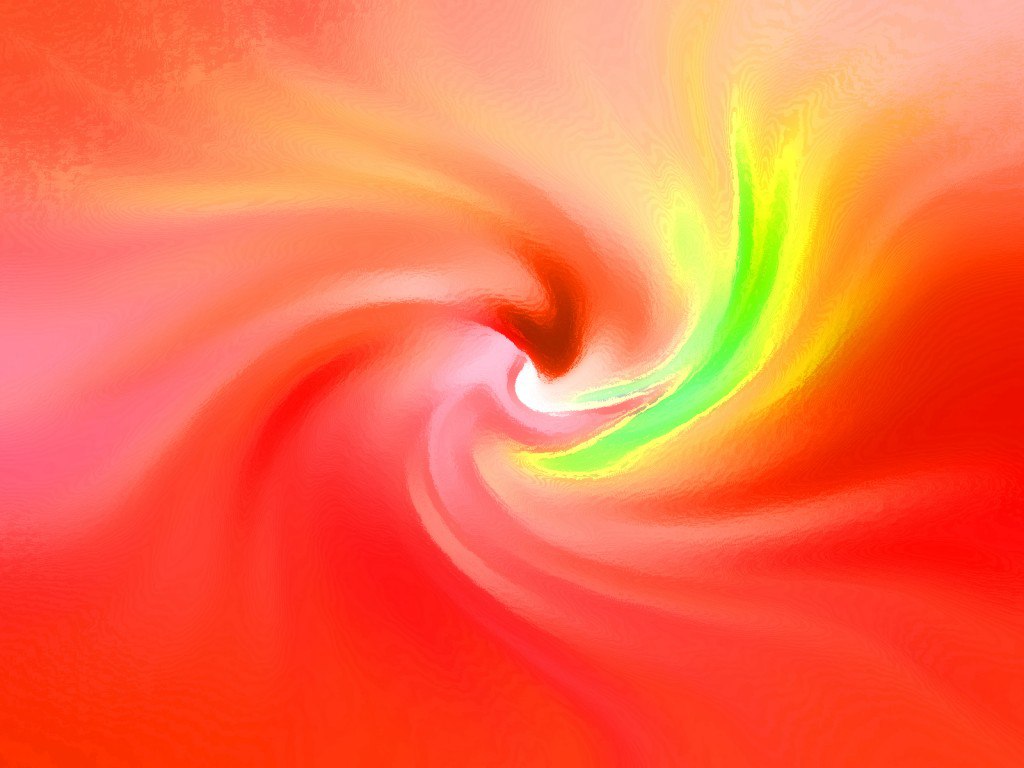 Проект «Открытое дополнительное образование как ресурс развития 
учащихся Дворца творчества»
1
ресурсы
учреждений-партнеров
ресурсы интернета и 
возможности мессенджеров
интегрированные проекты и программы
современные технологии 
и технические средства
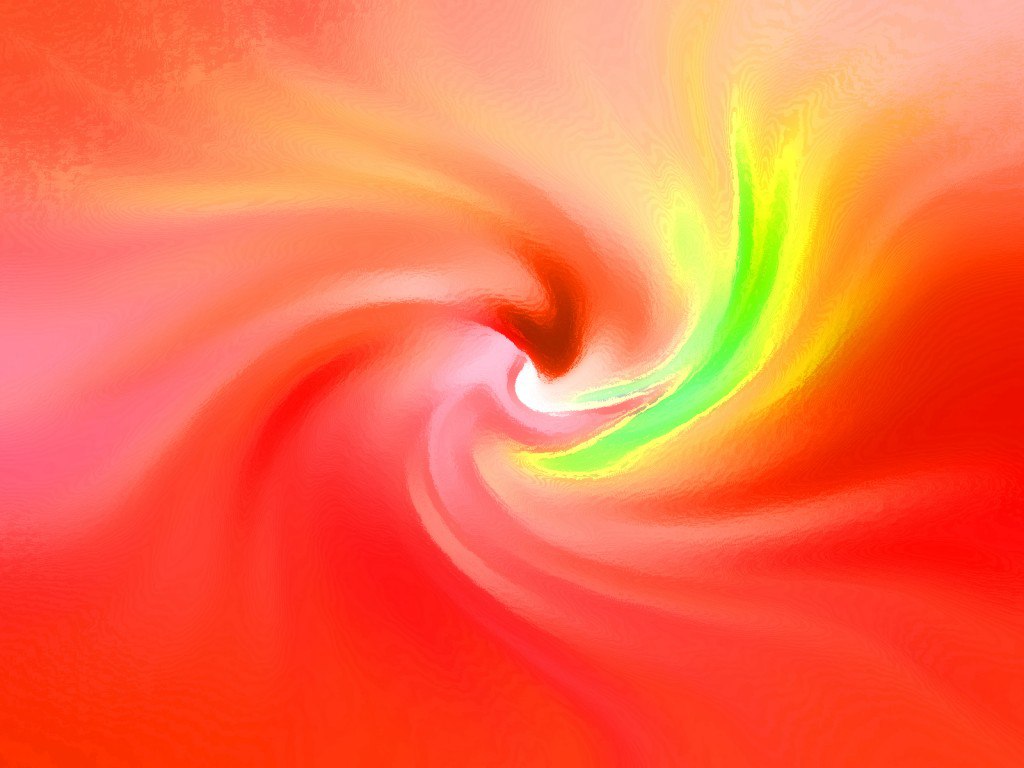 Проект «Современная развивающая образовательная среда – ресурс качественного доп.образования»
2
предметно-развивающая
 среда
цифровая
 среда
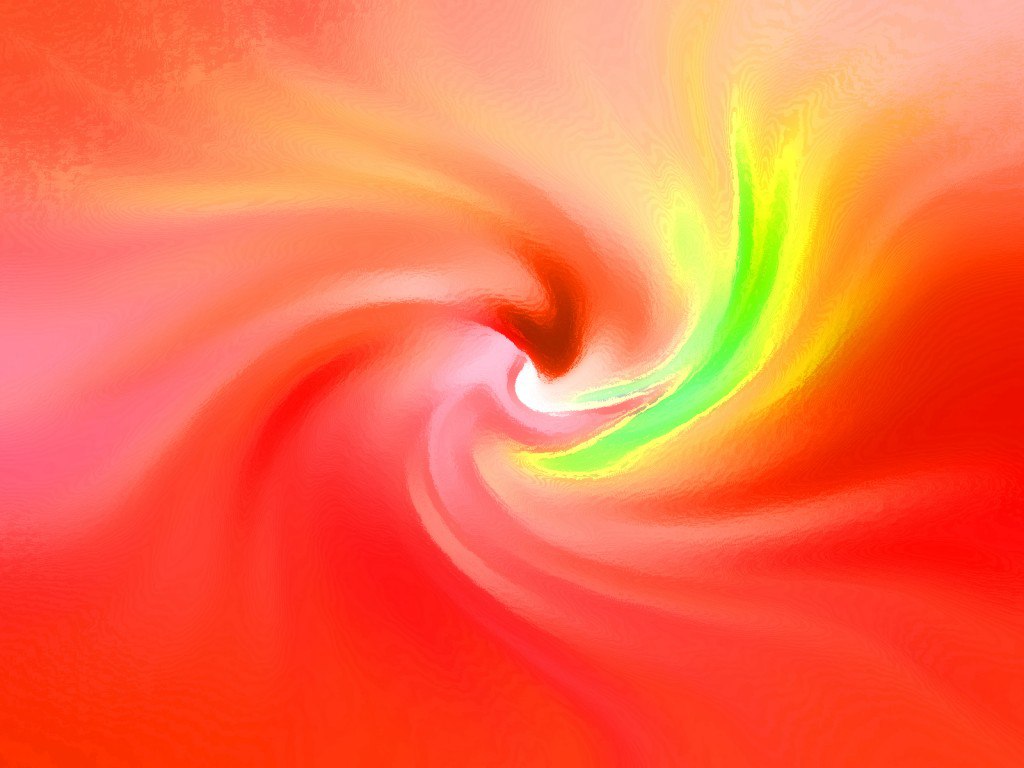 3
Проект «Педагог будущего»
Цель проекта
создание новой модели  эффективной системы непрерывного профессионального развития педагогов Дворца творчества детей и молодёжи
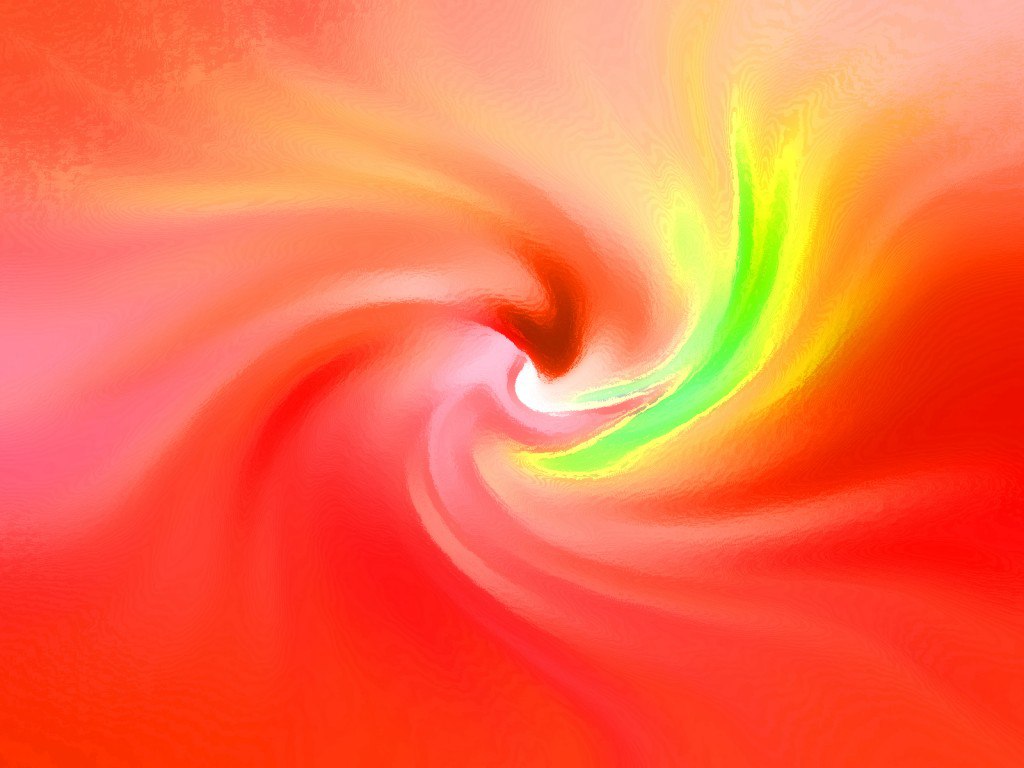 Проект «Развитие добровольчества и наставничества»
4
Цели проекта:
- формирования эффективной системы поддержки, самоопределения и профессиональной ориентации обучающихся
-  повышение социальной активности и вовлеченности в социально-значимую деятельность обучающихся
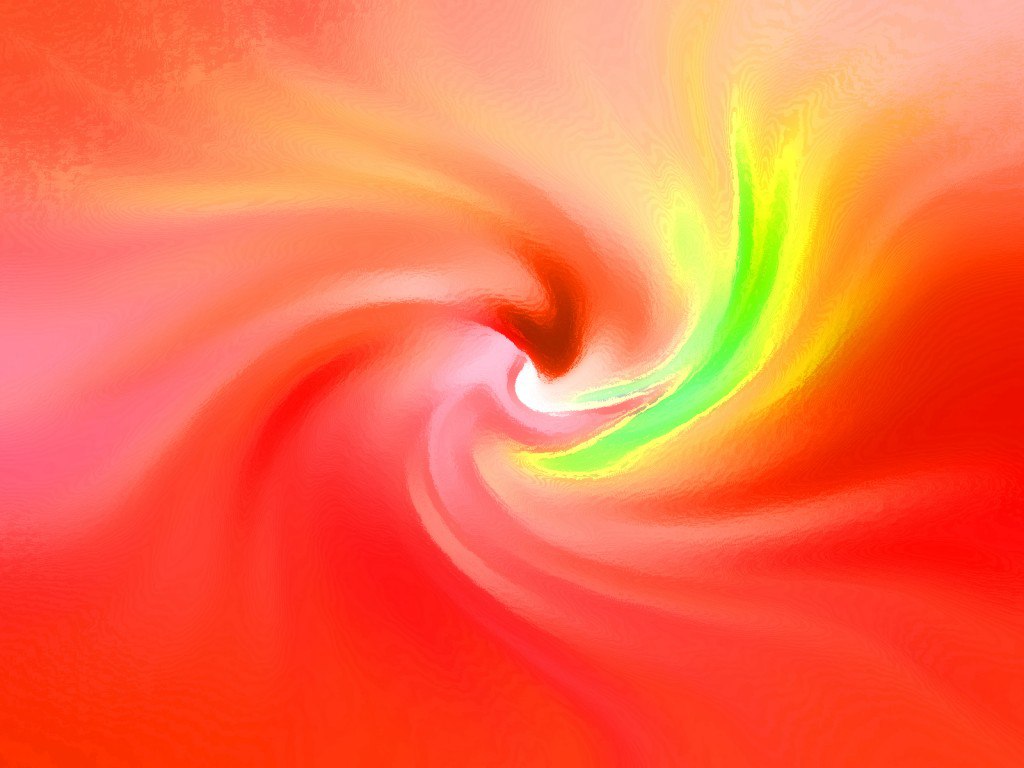 Проект «Открытое дополнительное образование как ресурс развития 
учащихся Дворца творчества»
1
Проект «Современная развивающая образовательная среда – ресурс качественного доп.образования»
2
3
Проект «Педагог будущего
Проект «Развитие добровольчества и наставничества»
4
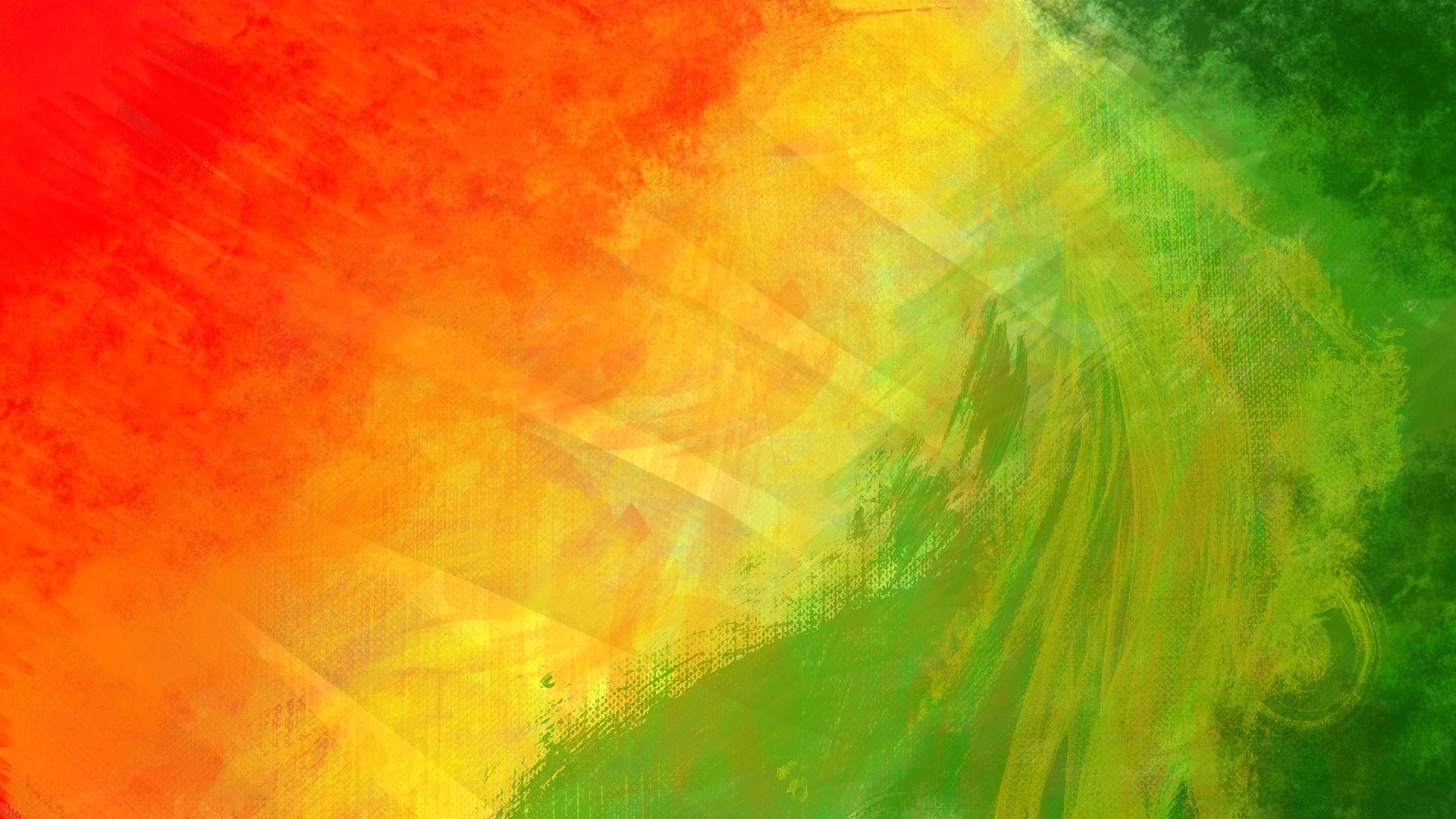 ПРОГРАММА РАЗВИТИЯ – ЭТО
НЕ ДОКУМЕНТ,
 А САМА ЖИЗНЬ, 
ИНТЕРЕСНАЯ И  РАЗНООБРАЗНАЯ
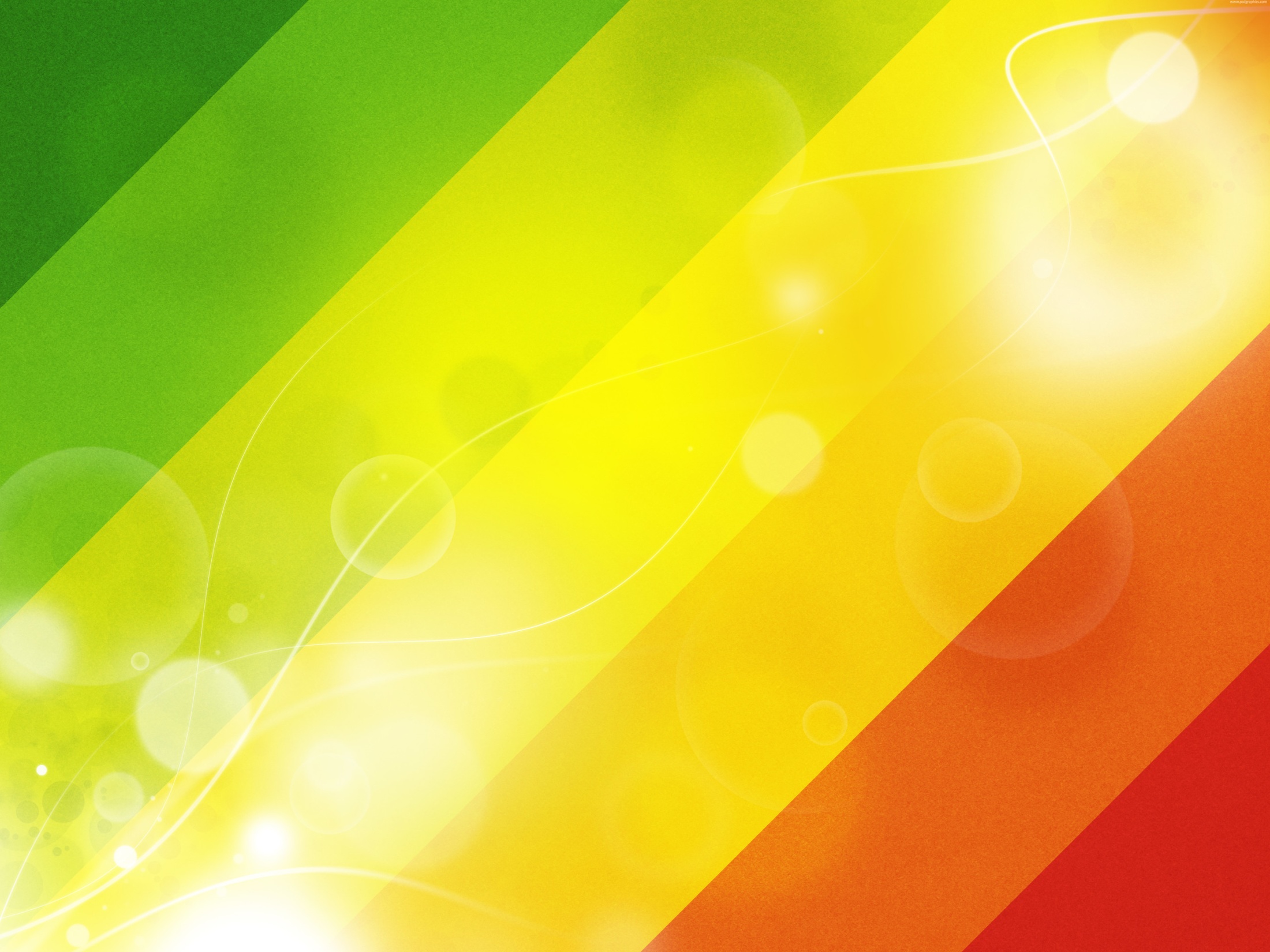 ПРЕЗЕНТАЦИЯ ПРОЕКТОВ
«Открытое дополнительное образование как ресурс развития учащихся Дворца творчества детей и молодёжи»
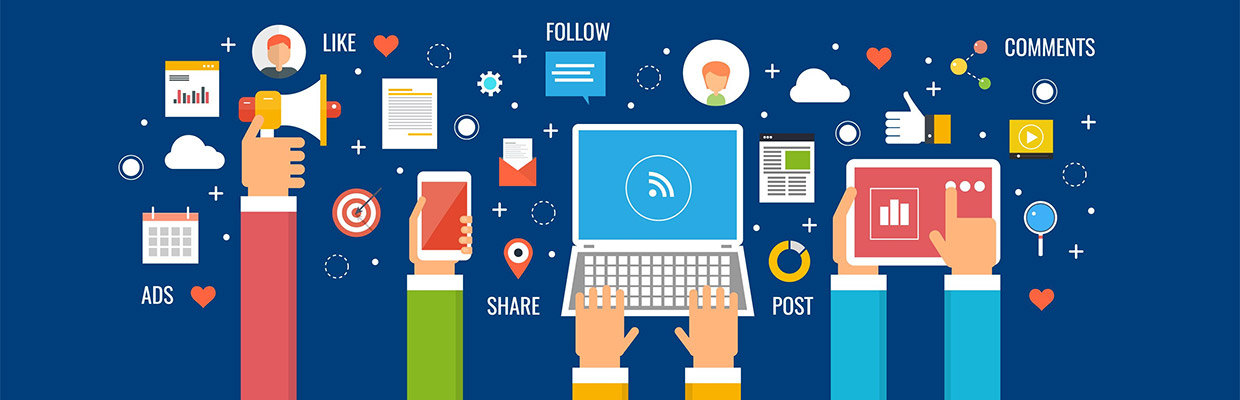 Цель проекта:
Повышение качества и обеспечение общедоступ­ности дополнительного образования.
В каких направлениях мы работаем?
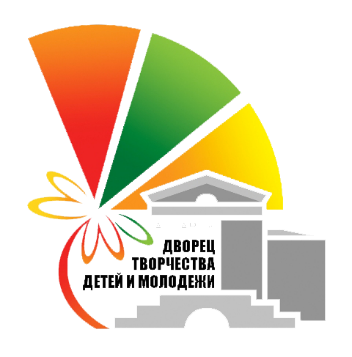 Мы создаем «Бренд Дворца» - единую форму контента, способную привлечь внимание, и обособить наши публикации среди информационного потока.
Внедряем новый ресурс «Онлайн-Дворец», который поможет собрать на одной платформе все самые разнообразные способы обучения и дистанционного взаимодействия между всеми участниками образовательного процесса.
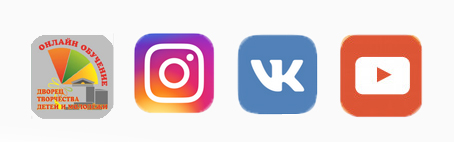 Мы формируем открытое пространство, которое включит в себя всех заинтересованных субъектов: родителей, представителей вузов, государственные и негосударственные учреждения города, специалистов предприятий и организаций и др., делаем имидж Дворца более привлекательным и современным, отвечающим всем новым тенденциям!
«Успех не измеряется тем, чего ты достиг в жизни. 
Он измеряется в том, на что ты вдохновил других.»
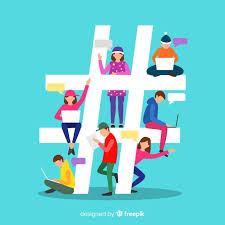 Постоянное освещение жизни Дворца позволит открыться для всех окружающих, улучшит взаимодействие с родителями и школами, откроет новые перспективы сотрудничества и коллабораций, привлечет большее количество учеников, а так же спонсоров и возможностей!
Мы собираем команду, готовую регулярно публиковать информацию о жизни Дворца, и генерировать идеи для расширения аудитории и сетевого взаимодействия!
«Контент – король». Билл Гейтс
Как это сделать?
Разработать единую форму публикаций на всех площадках
Постоянно находить самые разные инфоповоды, актуальные для самой разной аудитории
Регулярно собирать новости от отделов и публиковать их на всех площадках
Создать современный, красивый и удобный дизайн на всех аккаунтах
«Дворец-онлайн» - надежное подспорье в образовательном процессе.
Эта площадка разработана специально для беспрерывного обучения, и для возможности творческого и образовательного сотрудничества, как среди учащихся, так и среди педагогов.
Целостность.
Весь функционал ZOOM, GOOGLE Диск, LearningApps и других образовательных ресурсов расположен в личном кабинете учащихся.
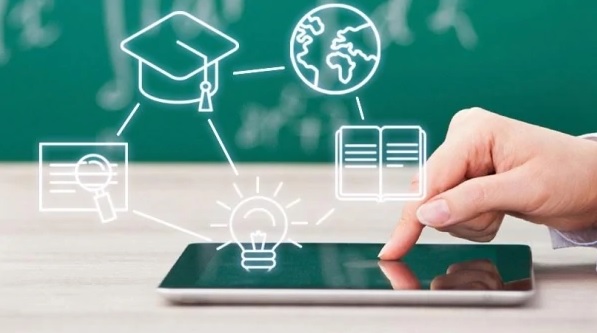 Основные показатели:
Контроль.
Возможность отслеживать активность ребенка, и качество выполнения заданий. Мониторинг качества занятий и заданий. Возможность формирования общей статистики.
Открытость.
Организация дистанционных мастер-классов и занятий со специалистами из других городов, совместных проектов, конкурсов, игр и т.д.
Наша цель внедрить ресурс в образовательный процесс и максимально расширить его функционал!
Сделаем имидж Дворца современным, интересным и уникальным!
РУКОВОДИТЕЛЬ ПРОЕКТА: ГУТНЫК  ЯНА  АЛЕКСАНДРОВНА
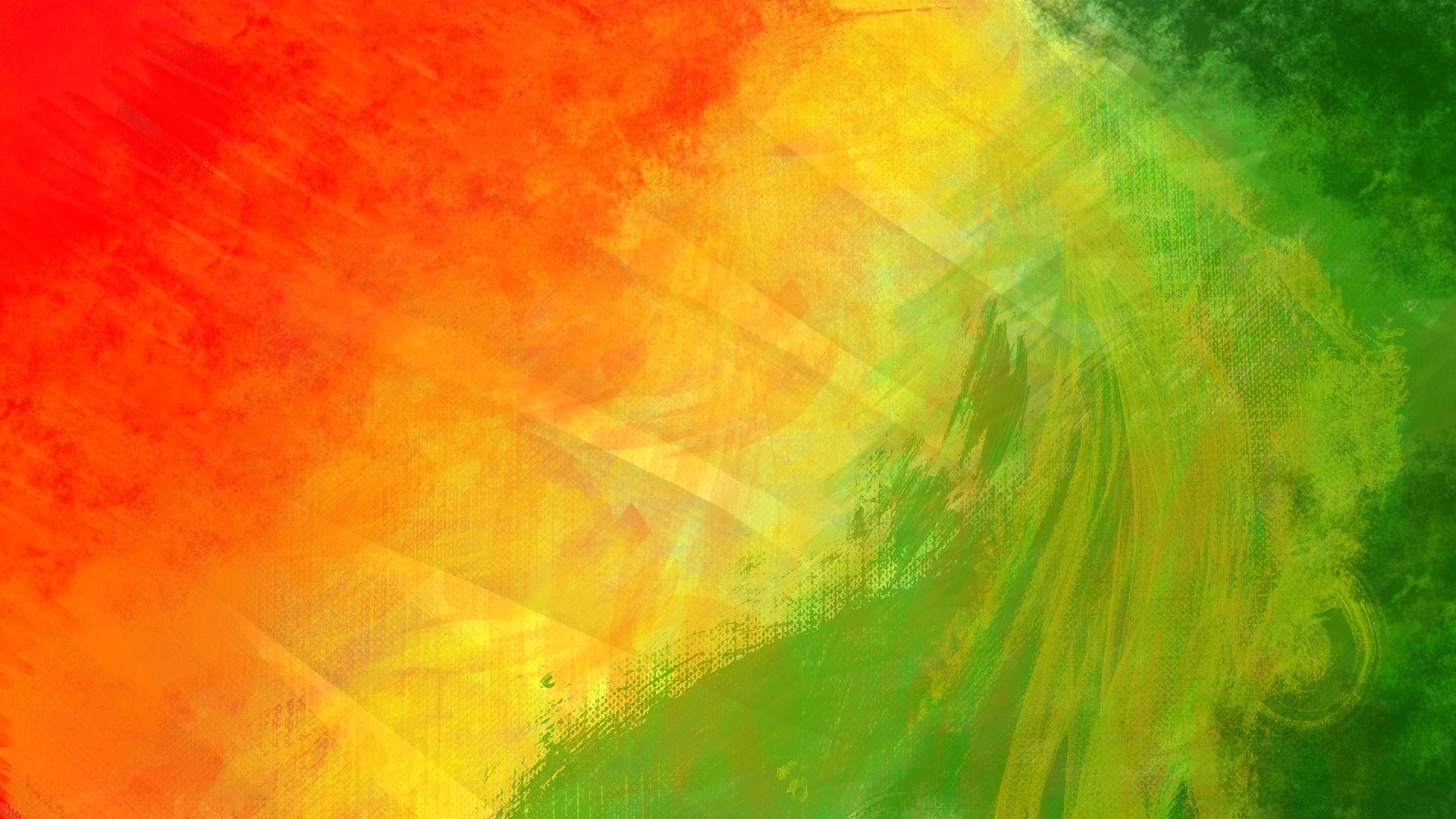 Проект «Открытое дополнительное образование как ресурс развития учащихся Дворца творчества детей и молодёжи»
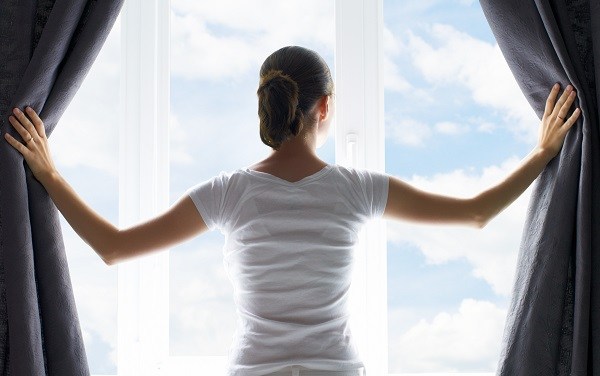 Мы откроемся навстречу новому
Разработав совместные сетевые проекты, конкурсы, игры для учащихся коллективов различных направленностей дополнительного образования
Освоив новые для 
современных  детей  интересные технологии
Создав сетевые открытые сетевые сообщества с классными педагогами
Создав новые программы для одарённых детей 
и 
детей - инвалидов
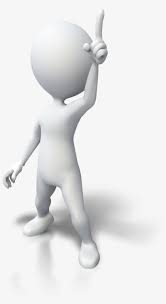 За счет привлечение новых партнеров
 к
 реализации программ 
онлайн-обучение
Организовав совместные творческие дела детей и родителей
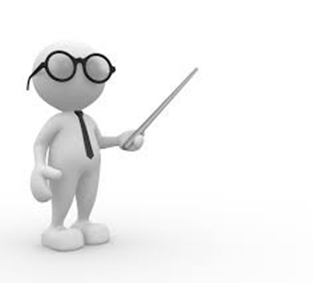 «Ничто так не постоянно как перемены»
Вы  хотите быть современными 
 или стоять на месте?
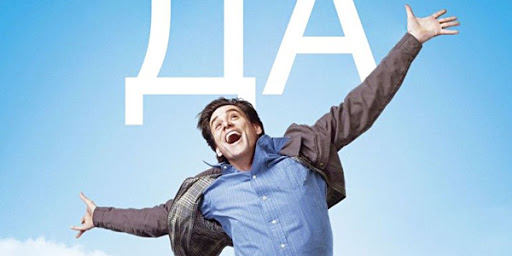 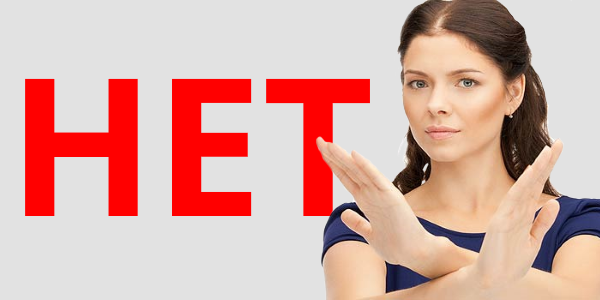 Меня устраивает:
Я готов:
- подстраивать образовательную программу
 под запросы детей;
- обучаться;
 - делать образование привлекательным для всех;
 - использовать ресурсы, которые находятся вне Дворца.
моя программа по которой я обучаю уже… лет;
 традиции сложившиеся в моем коллективе;
 испытывать сложности с набором детей ( для тех кто испытывает).
«чтобы быть востребованным  нужно делать то,  что не делает никто, 
или делать так, 
как никто не делает»
Если тебе близка эта мысль, и ты готов реализовать 
себя в создании   открытого образовательного пространства,
улучшая тем самым  качество образования, 
 помогая дополнительному образованию в стенах Дворца быть   современным и
 востребованным у детей , молодежи и жителей   города и области,
БУДЕМ РАДЫ ТЕБЕ В КОМАНДЕ ПРОЕКТА
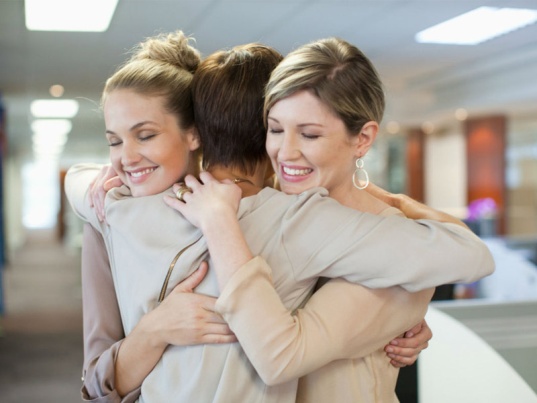 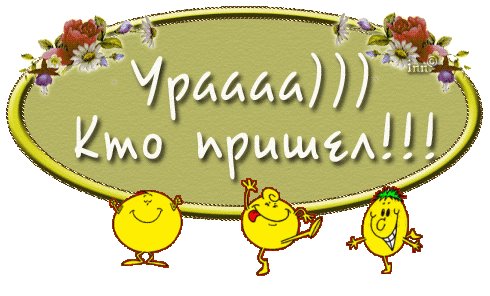 «Открытое дополнительное образование как ресурс развития учащихся Дворца творчества детей и молодёжи»
РУКОВОДИТЕЛИ ПРОЕКТА:
 ЛЯХОВСКАЯ НАДЕЖДА ВАСИЛЬЕВНА,  МАРЧЕНКО МАРИЯ ВЛАДИМИРОВНА
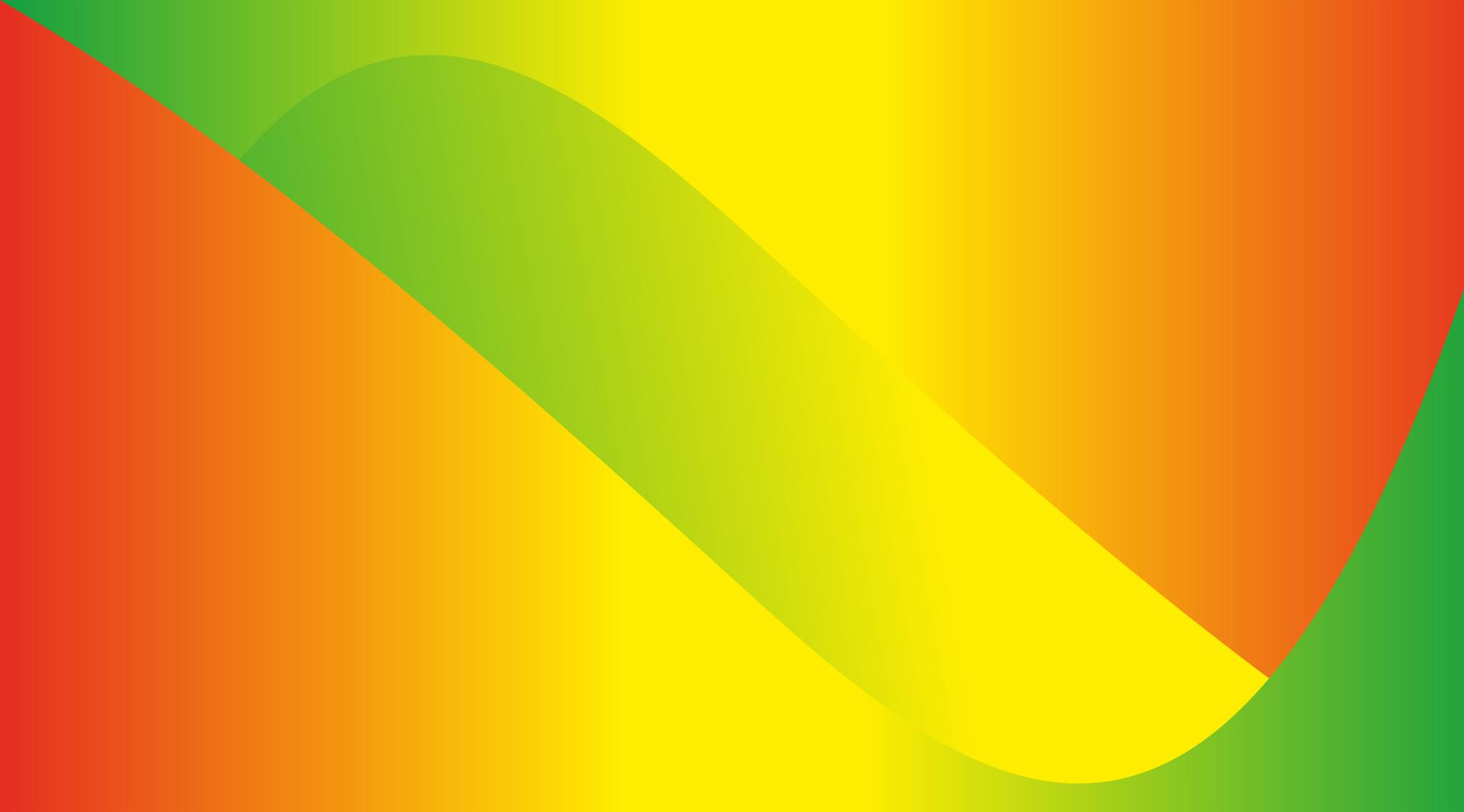 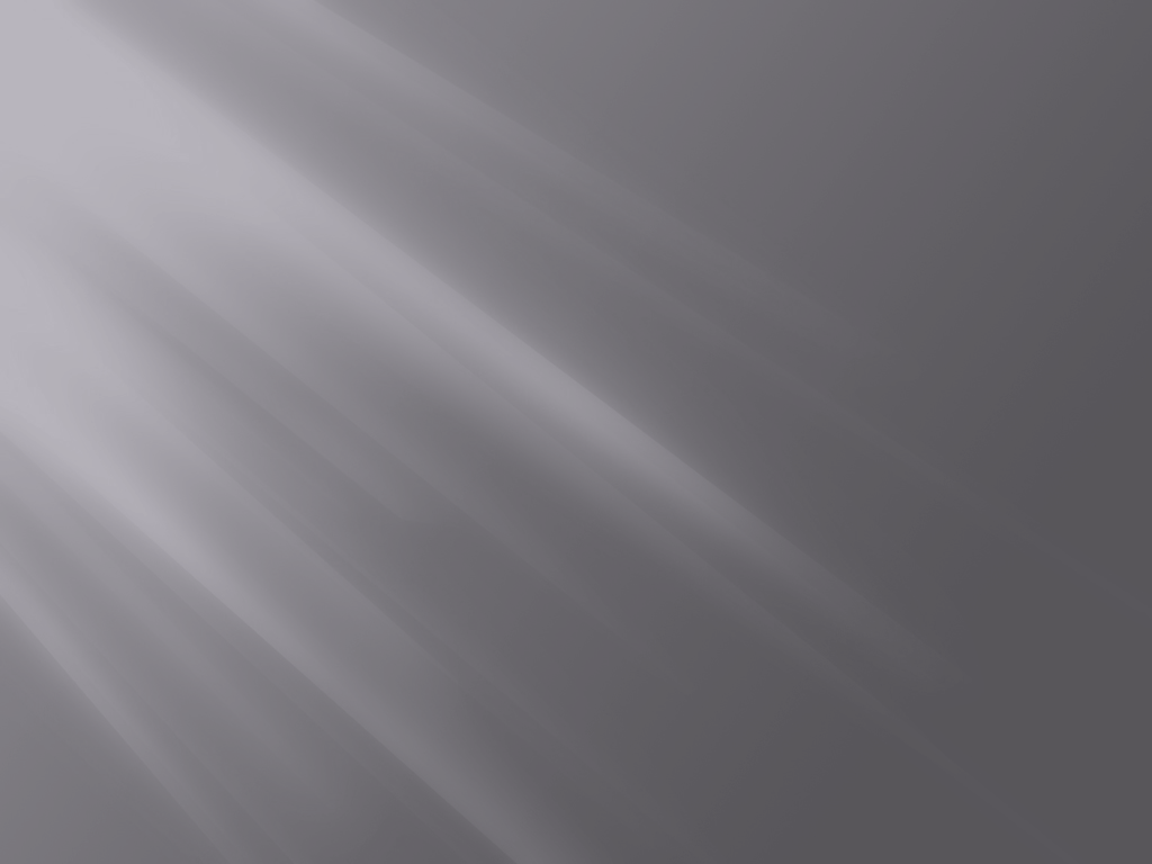 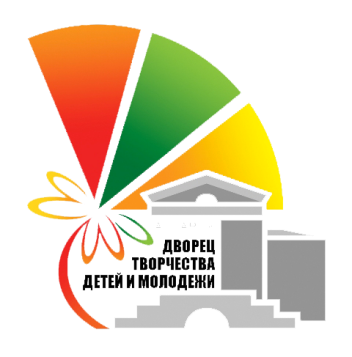 Проект «Развитие предметно-развивающей среды»
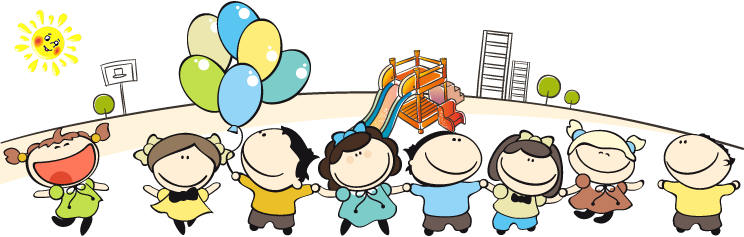 РУКОВОДИТЕЛЬ ПРОЕКТА:  МИТЧЕНКО  ГАЛИНА  АЛЕКСАНДРОВНА
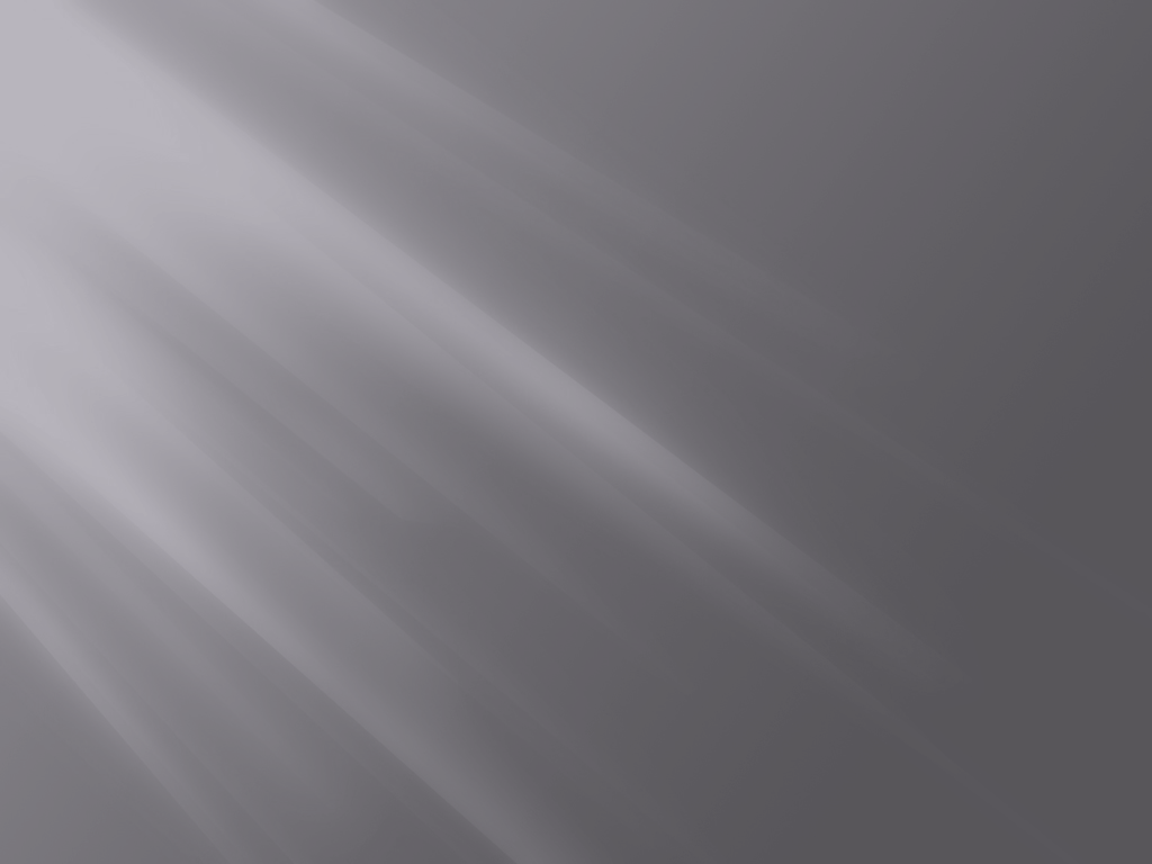 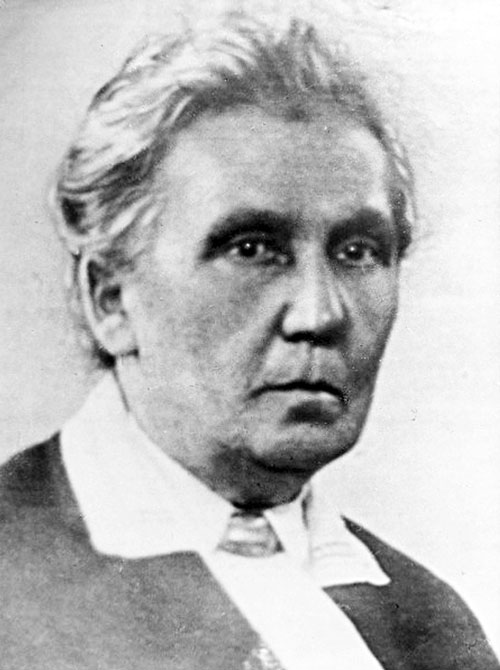 «НЕТ ТАКОЙ СТОРОНЫ ВОСПИТАНИЯ, НА КОТОРУЮ ОБСТАНОВКА НЕ ОКАЗЫВАЛА БЫ ВЛИЯНИЕ, НЕТ СПОСОБНОСТИ, КОТОРАЯ НЕ НАХОДИЛАСЬ БЫ В ПРЯМОЙ ЗАВИСИМОСТИ ОТ НЕПОСРЕДСТВЕННО ОКРУЖАЮЩЕГО РЕБЁНКА КОНКРЕТНОГО МИРА. 
ТОТ, КОМУ УДАСТСЯ СОЗДАТЬ ТАКУЮ ОБСТАНОВКУ, ОБЛЕГЧИТ СВОЙ ТРУД В ВЫСШЕЙ СТЕПЕНИ. 
СРЕДИ НЕЁ РЕБЁНОК БУДЕТ ЖИТЬ – РАЗВИВАТЬСЯ…»

Е.И. Тихеева
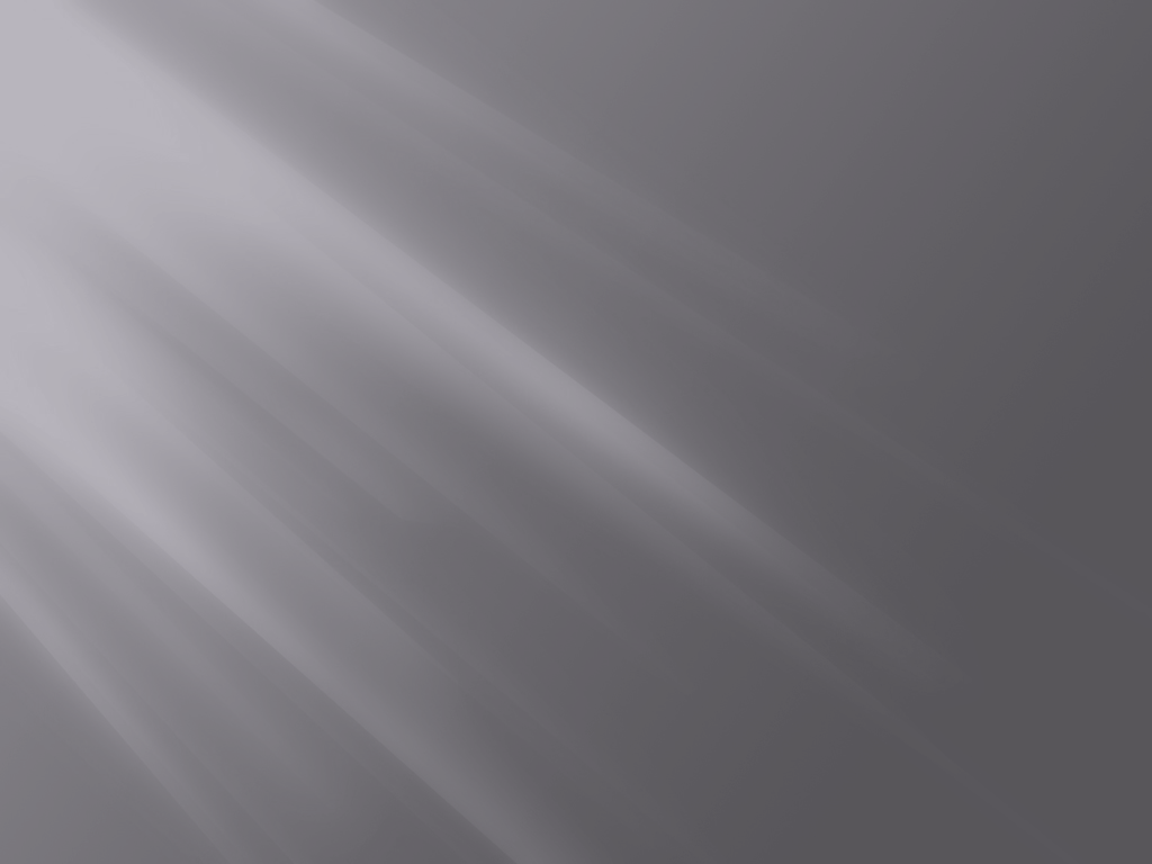 Включайтесь в реализацию проекта по формированию новой модели предметно-развивающей средыВместе с вами мы:
Продумаем  последовательность действий по наполнению оборудованием зон предметно-развивающей среды, определим зоны и составим план-схему
Разработаем план действий по повышению компетентности педагогов и родителей в области организации предметно-развивающей среды
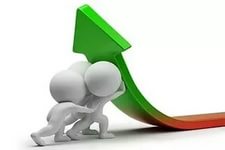 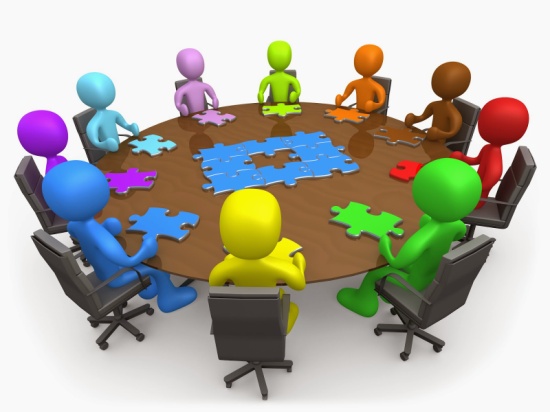 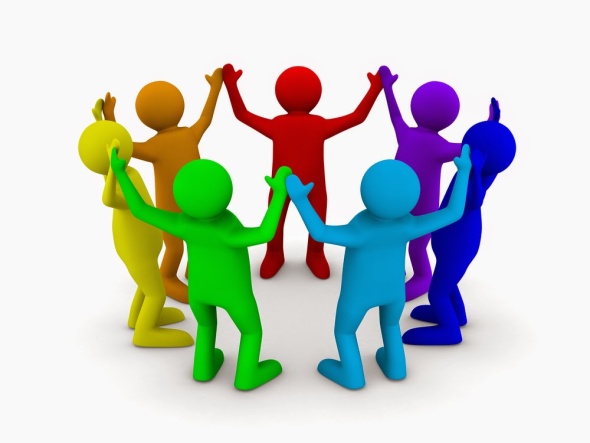 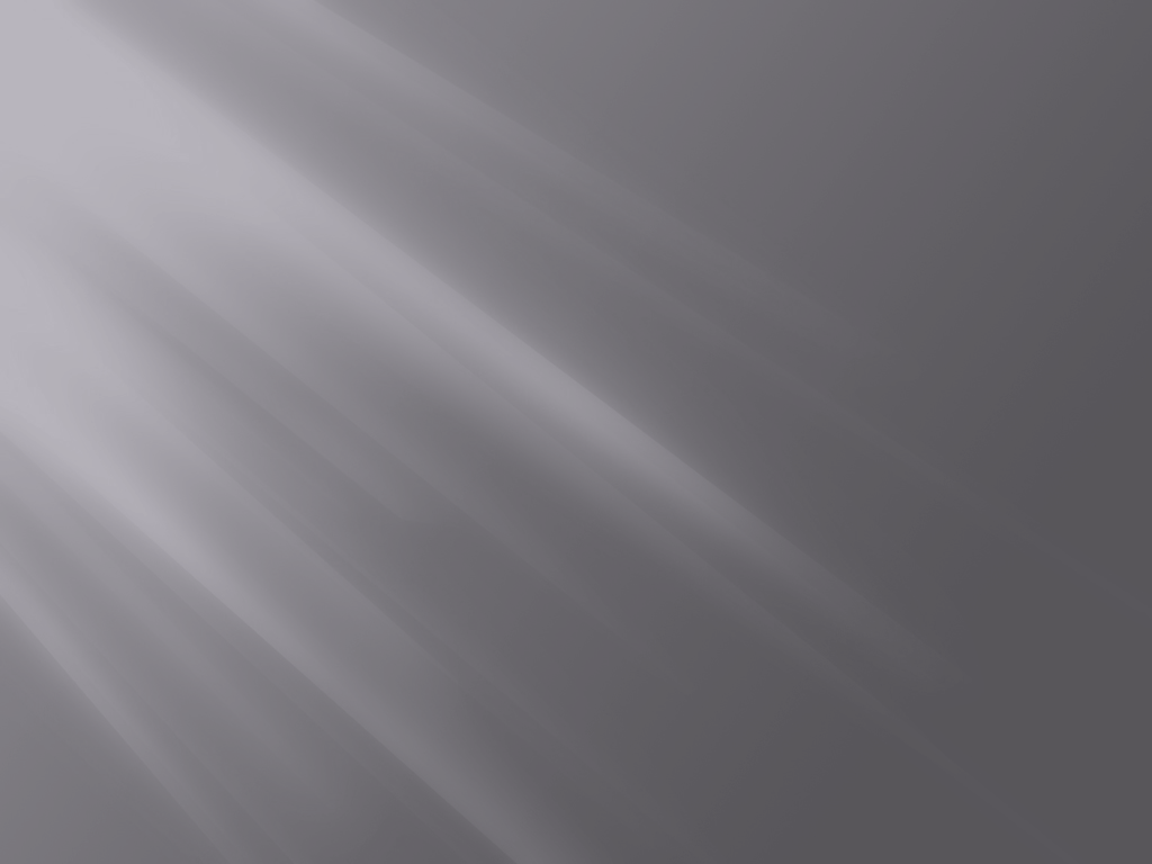 Результат нашей совместной работы в проекте может быть не только таким
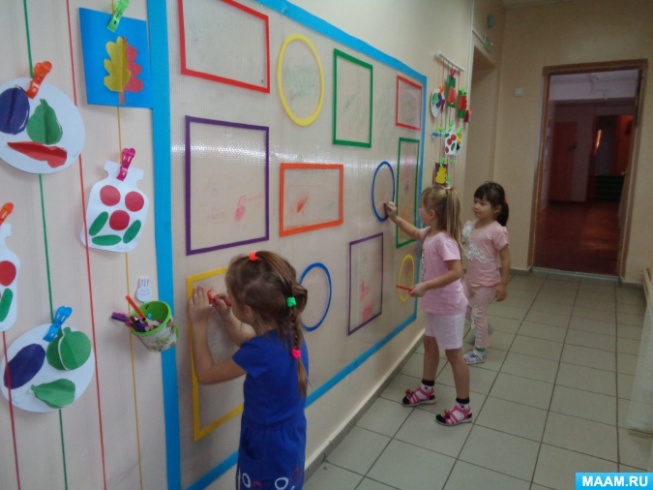 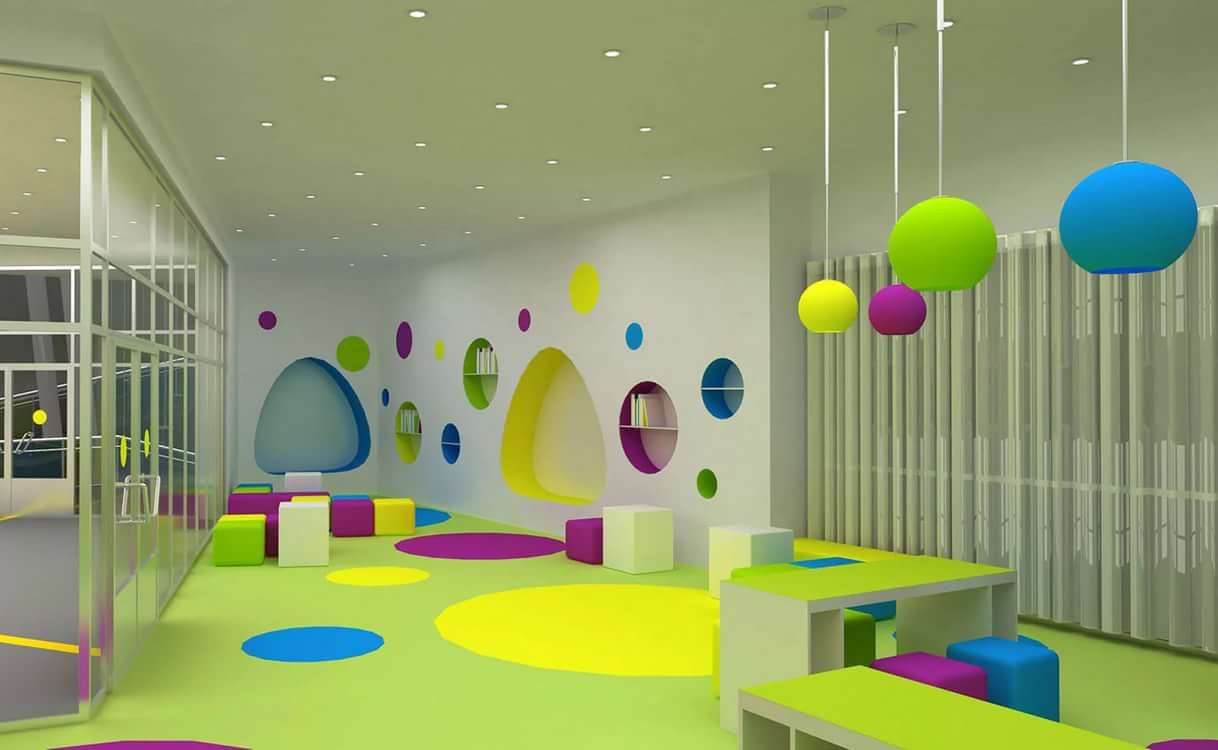 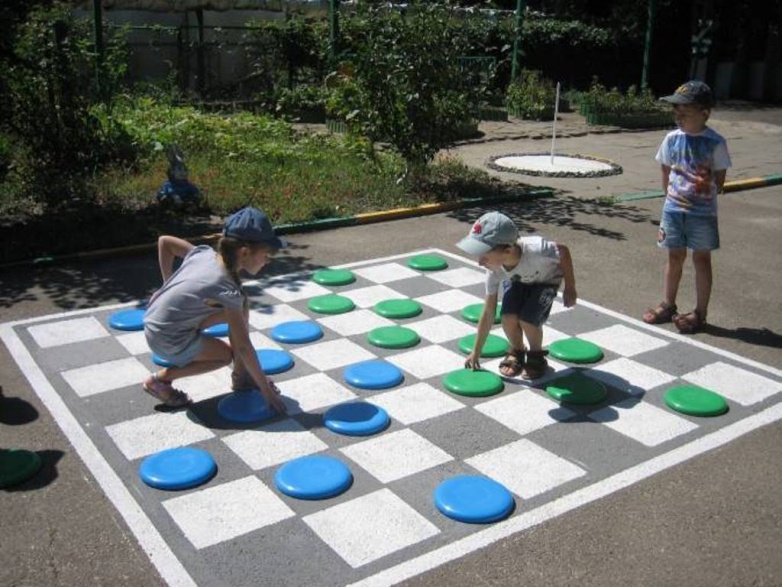 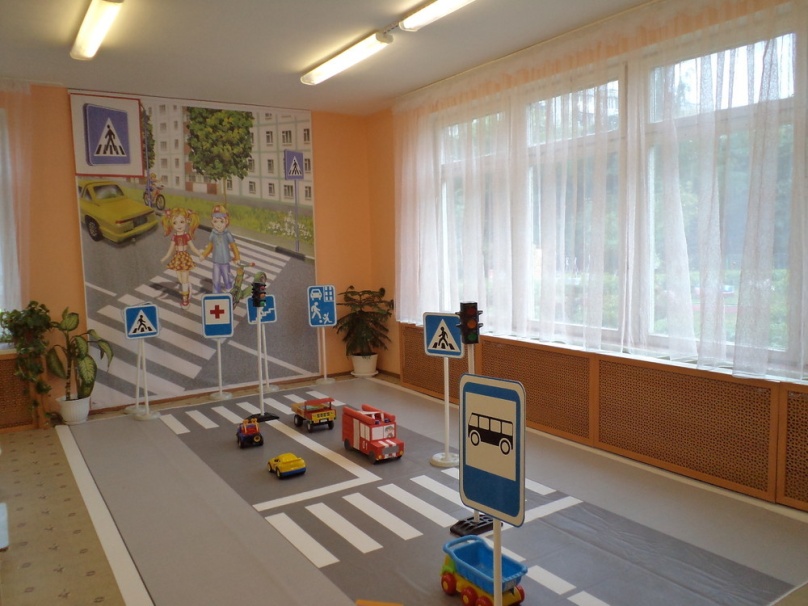 НО И ЕЩЕ КРУЧЕ !!!
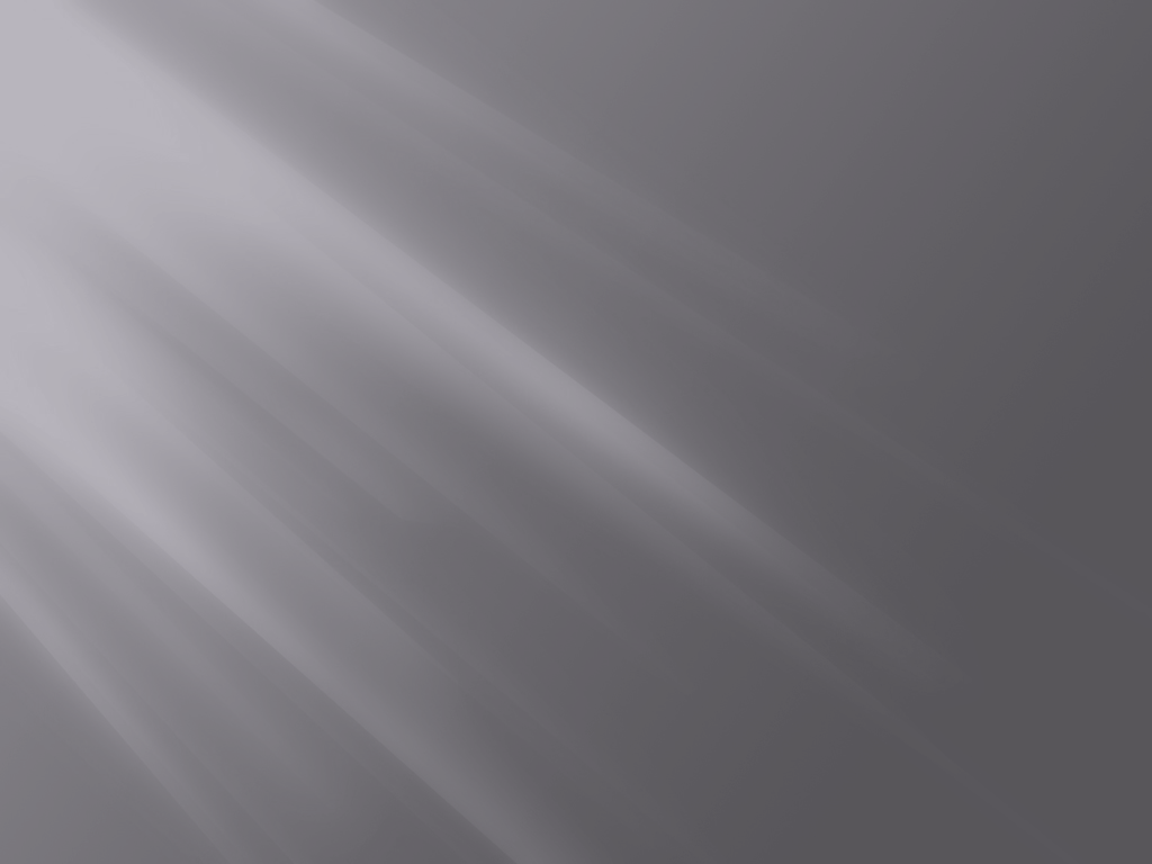 РАБОТАЯ В ПРОЕКТЕ МЫ СДЕЛАЕМ НАШ ДВОРЕЦ СОВРЕМЕННЫМ И ПРИВЛЕКАТЕЛЬНЫМ ДЛЯ ДЕТЕЙ И РОДИТЕЛЕЙ
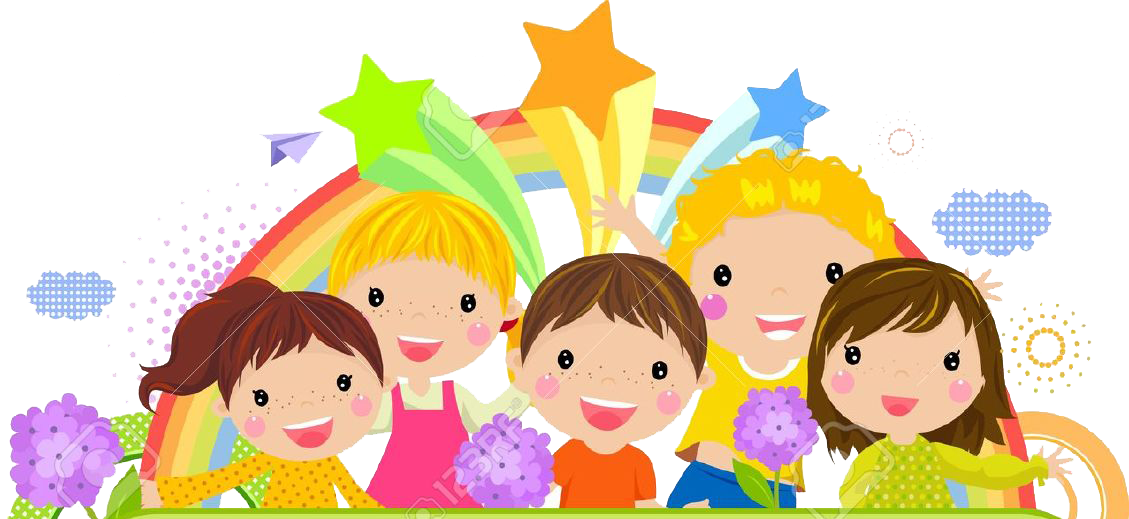 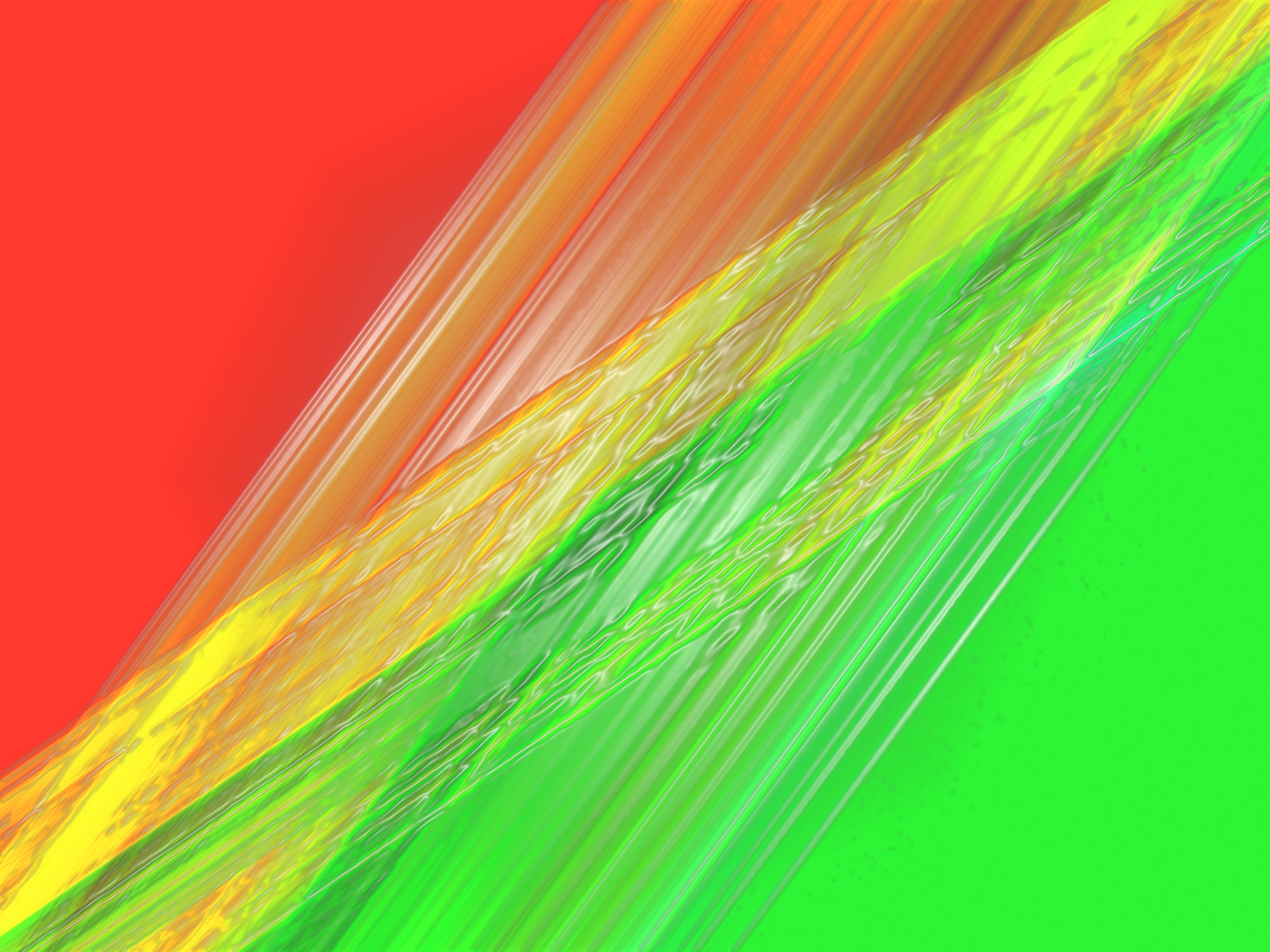 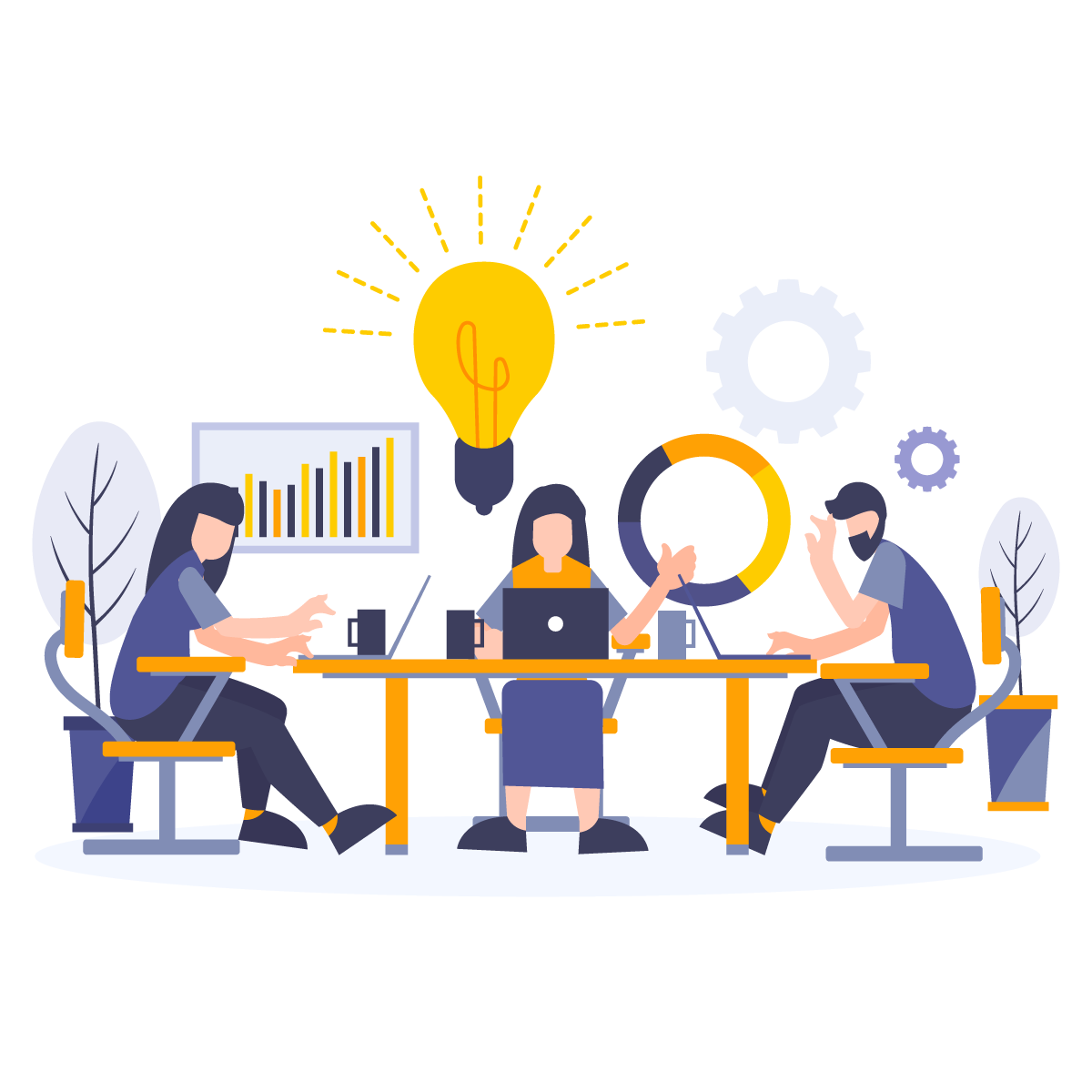 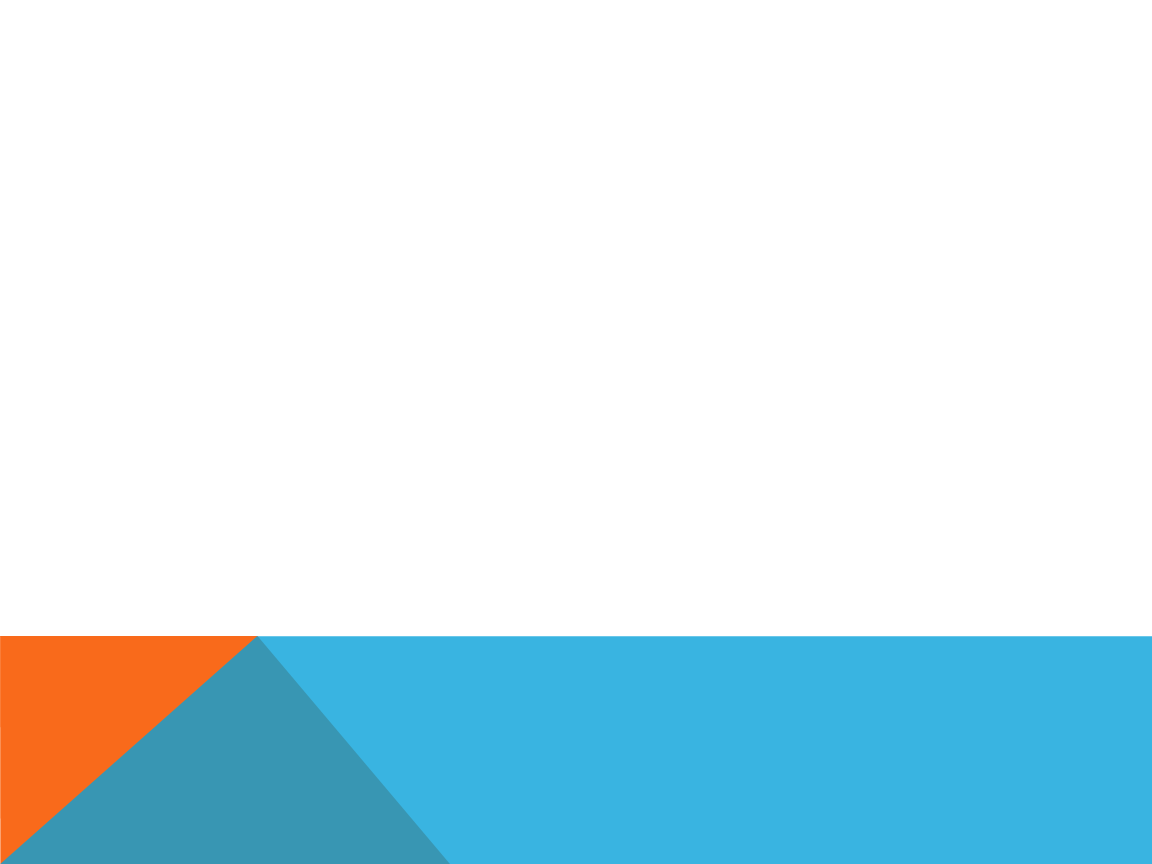 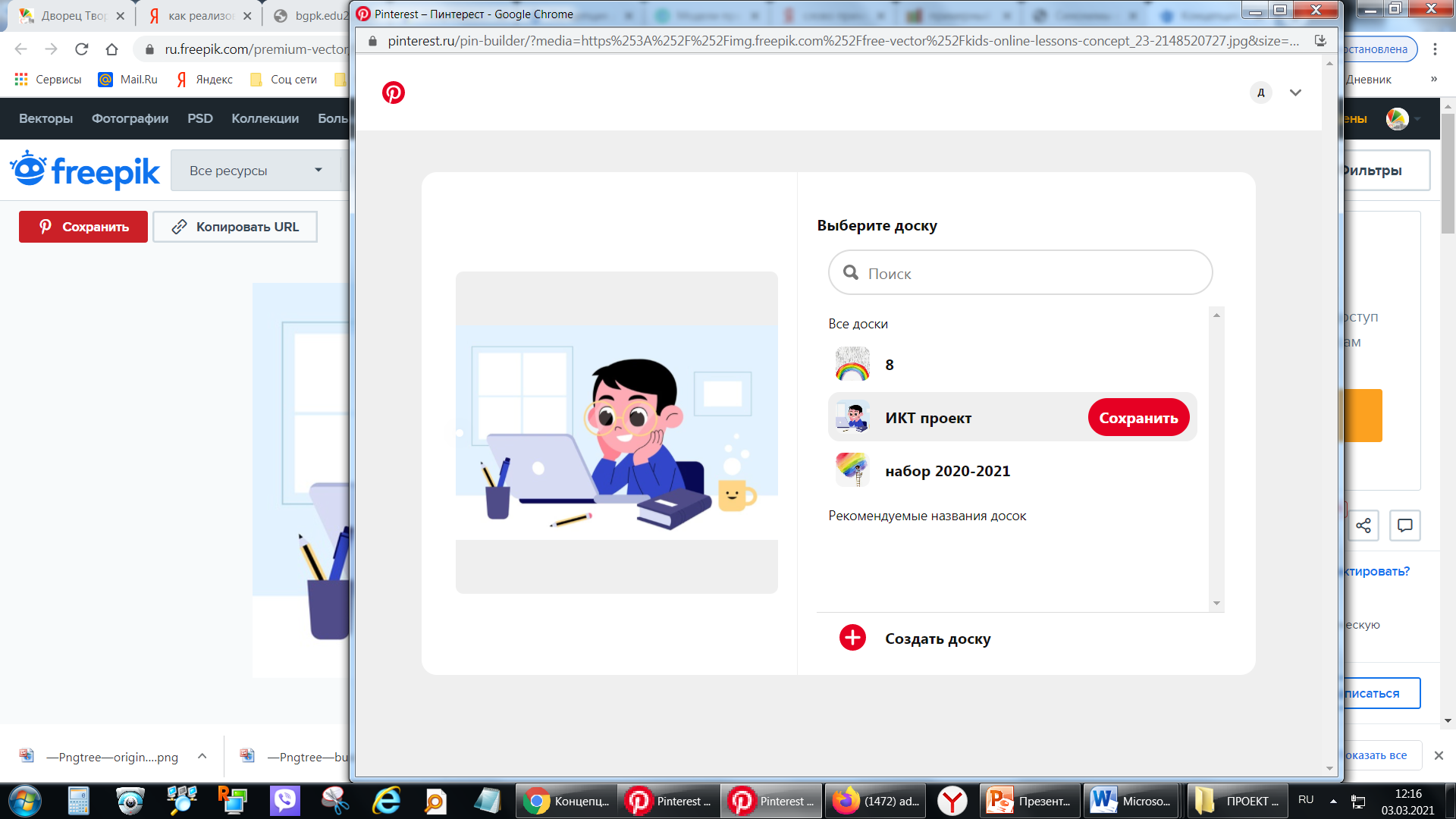 Реализация проекта 
«Развитие цифровой среды в учреждении»
Рабочая группа:
Крестьянинова А.А.
Рахманина Е.Ю.
Иванова О.В.
Молодова У.В.
Попова Е.П.
Участники проекта:
Педагогические работники учреждения
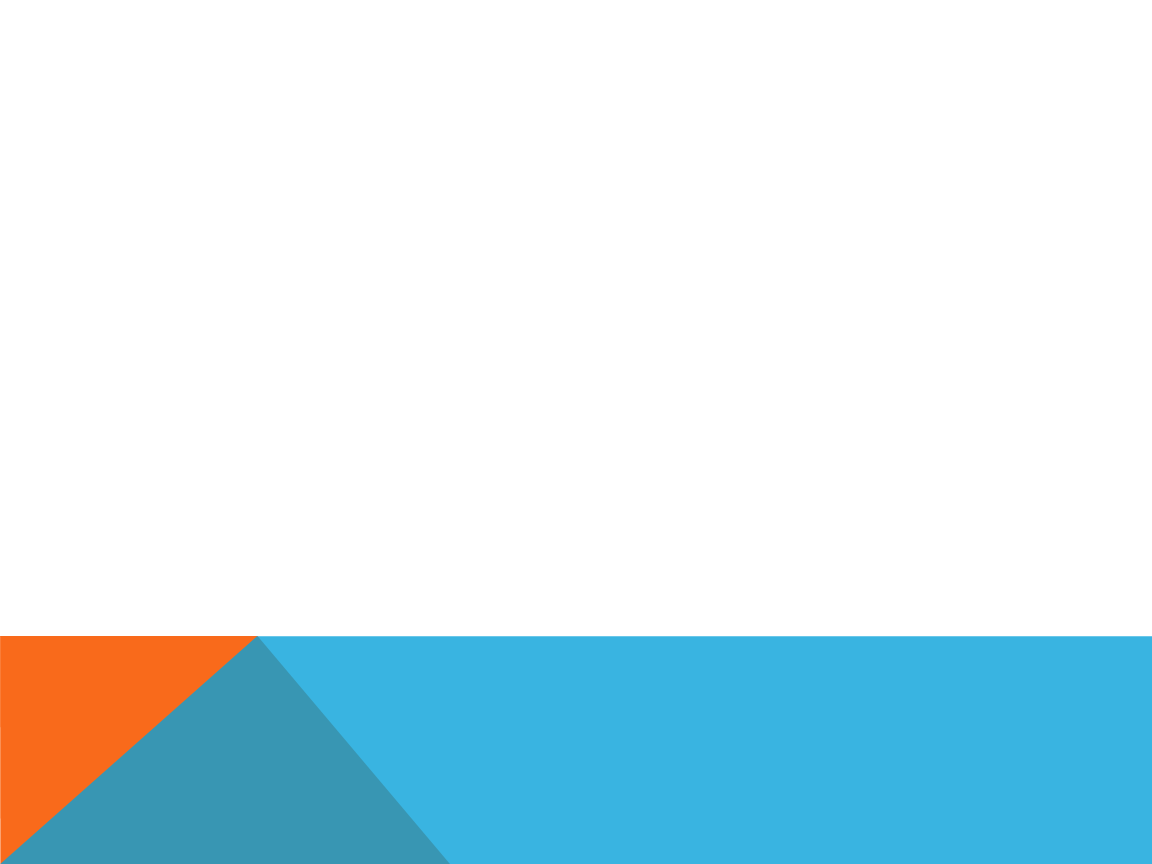 Что реализует данный проект?
Цифровая 
образовательная 
среда
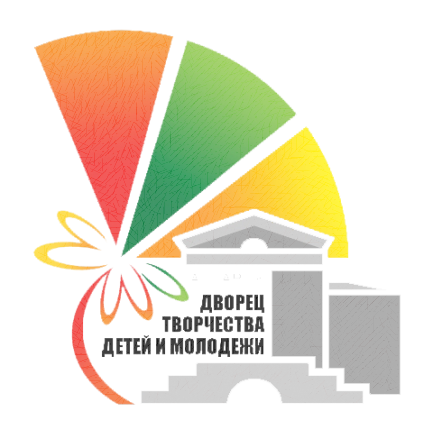 Интерактивный Дворец –
 цифровое и компьютерное 
развитие учреждения. 
Анализ, поиск, 
приобретение технических средств 
(гранты).
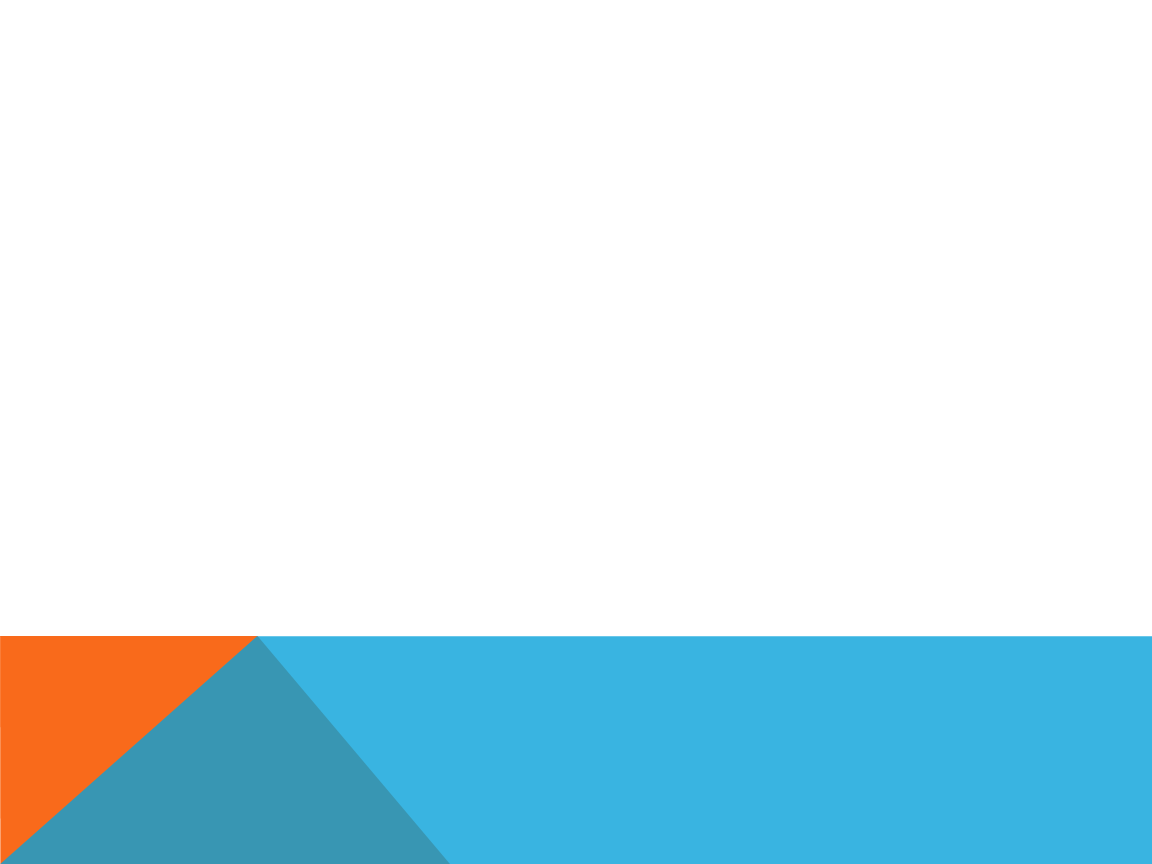 Поиск и изучение ИКТ потребностей обучающихся:
Новые интересные обучающимся сервисы– «Педагог на одной волне».
Практикумы от обучающихся: «Терминология интернета глазами детей".
Обучение детей созданию трендовых видео роликов: практикумы от специалистов в данной теме.


Анкетирование – изучение запросов педагогических работников.

Предположительные темы практикумов: 
«Интернет сервисы и онлайн ресурсы в работе современного педагога дополнительного образования»;
Работа с интерактивным сервисом «Learningapps».
Создание образовательного веб-квеста.
Создание, развитие, обновление сайта объединения, педагога.
Создание и монтирование своих видео выступлений в готовый ролик.
Организация цикла практических семинаров для педагогов:
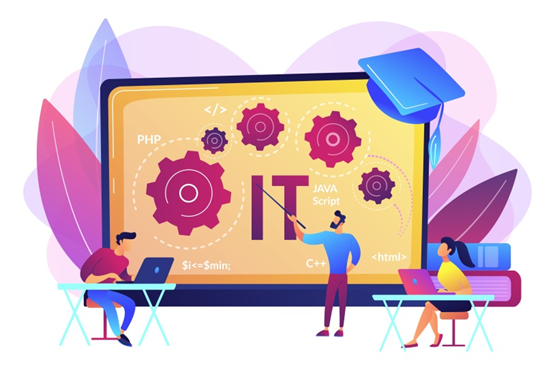 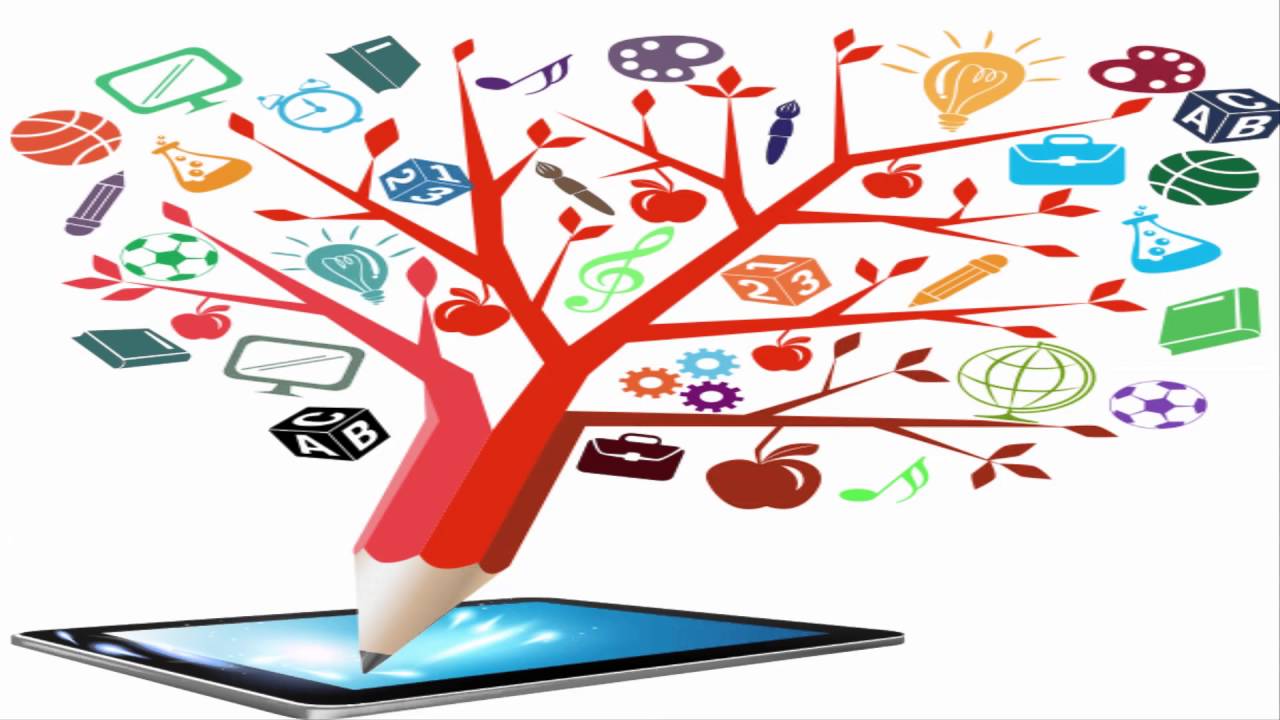 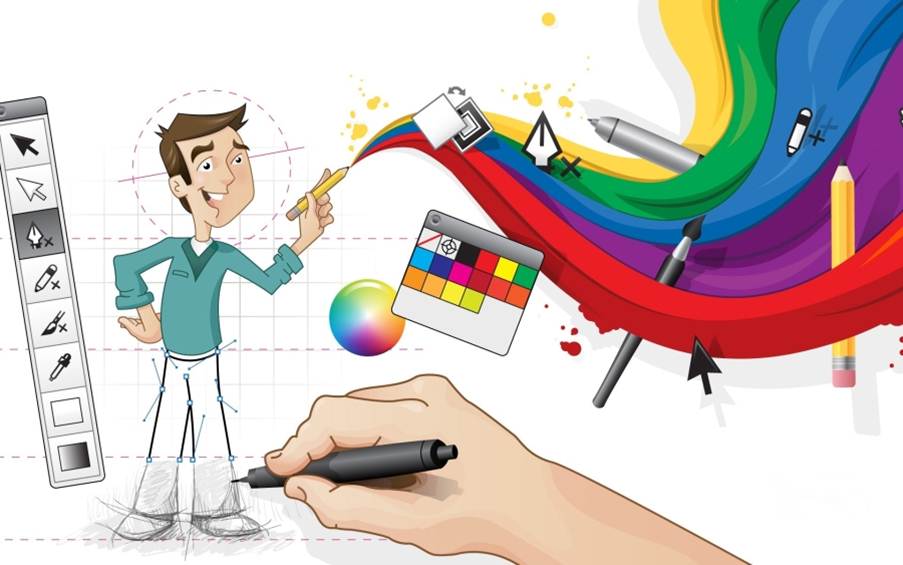 Родители:
Организация семинаров, вебинаров:
Влияние современных гаджетов на психическое
 развитие ребенка;
«Компьютер в жизни ребенка»;
«Смартфон – ЗА или ПРОТИВ!».

Организация компьютерных практикумов, курсов: 
«У меня продвинутый ребенок – хочу быть востребованным!».
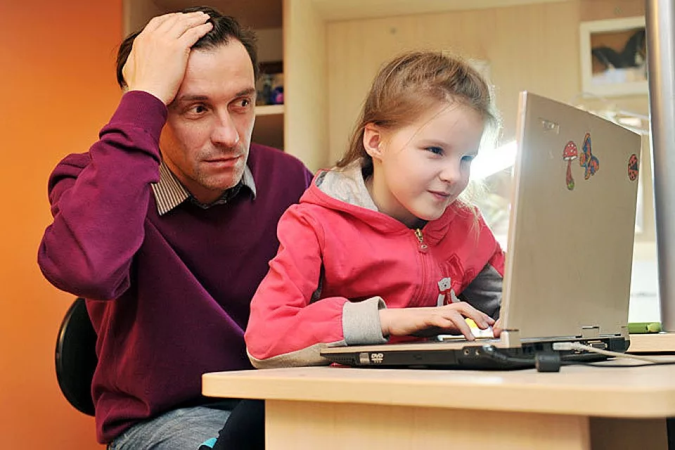 Сетевое взаимодействие с другими организациями, учреждениями, специалистами по обмену опыта в сфере ИКТ.
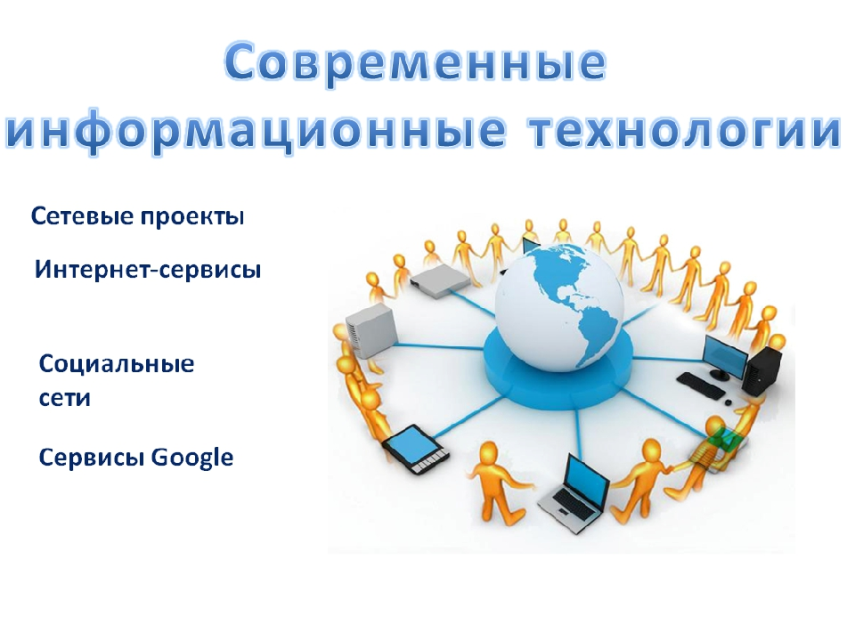 Познакомить педагогов с  различными сетевыми сообществами и их возможностями для использования в профессиональной деятельности;

Способствовать активизации деятельности педагога через систему образовательных сайтов и сетевых сообществ;

Организация договоров с учреждениями для обмена опытом и обучение педагогов новым формам работы.
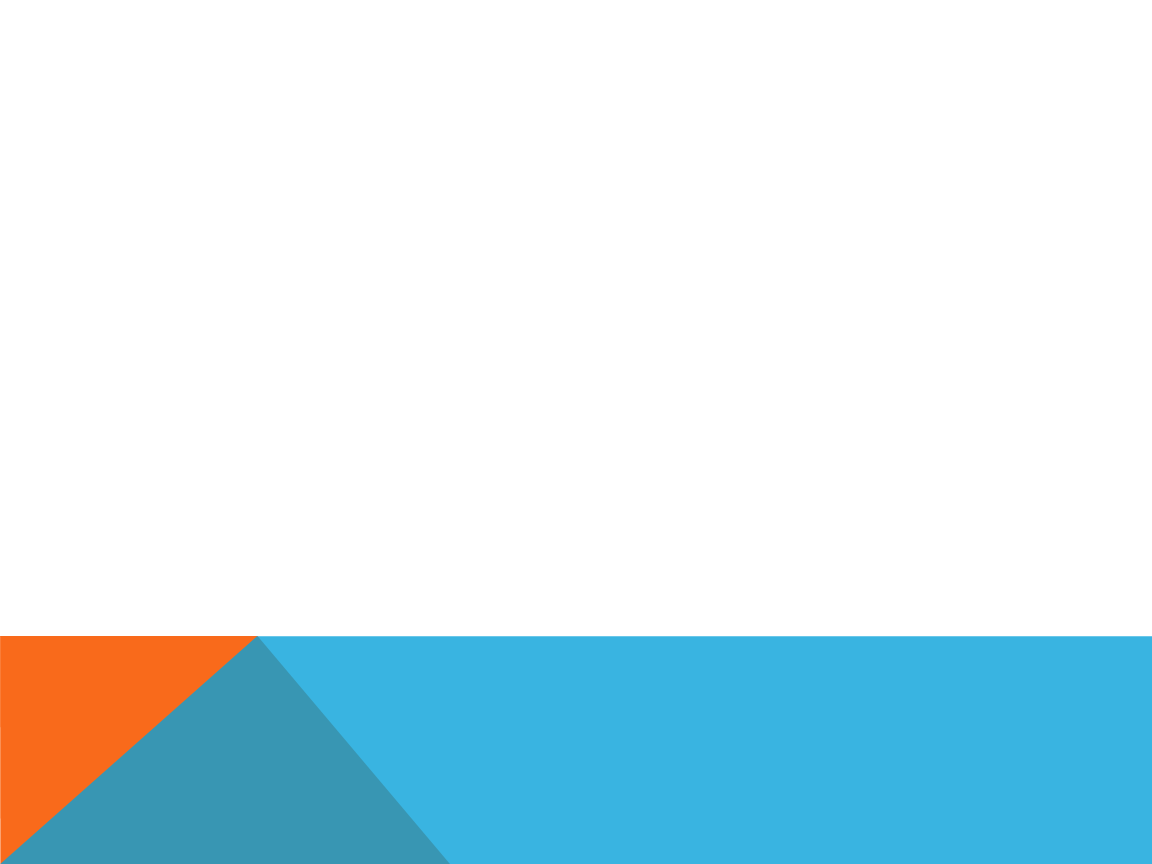 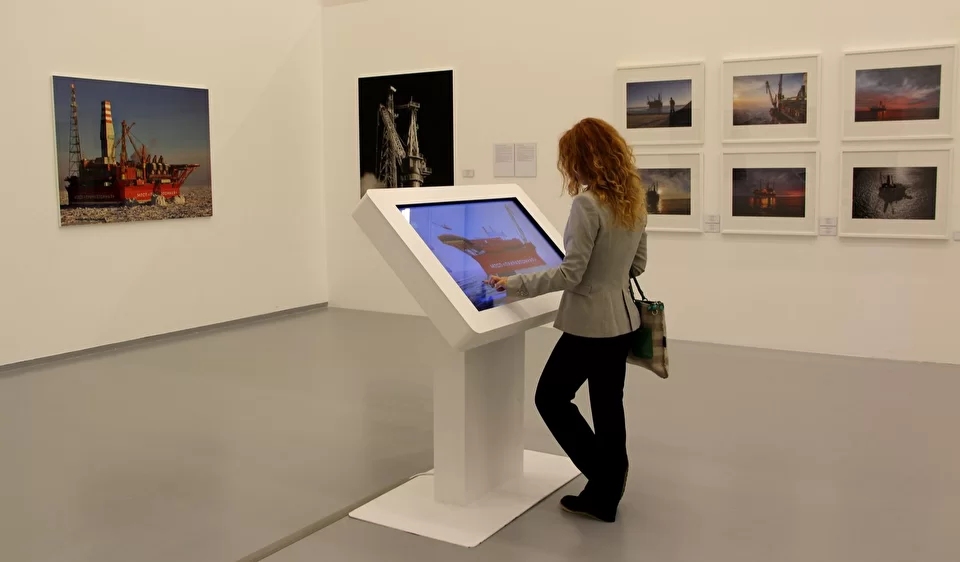 Дворец – интерактивный  (гранты)
Сенсорные информационные киоски, панели, дисплеи - 
– это оборудование  для быстрого и удобное информирование и предоставления справочной информации о творческих объединениях.
	В отличие от обычного справочного киоска 
	он работает автономно, без привлечения 
	обслуживающего персонала.
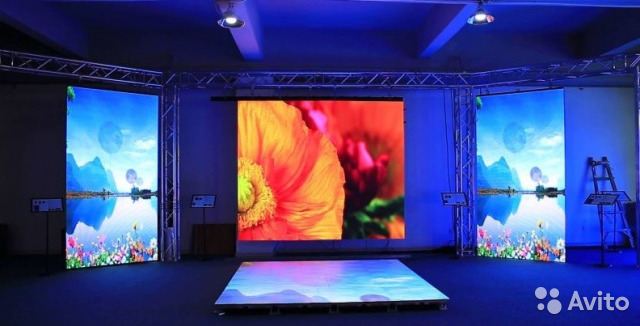 Светодиодный экран для трансляции видео в помещениях с большим разрешением.
Очки/шлем виртуальной 
реальности как превосходный инструмент для образования
для введения интерактивных занятий 
от виртуальных наставников.
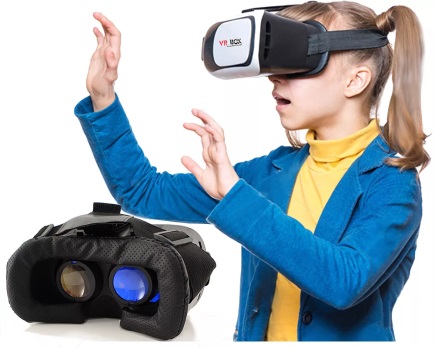 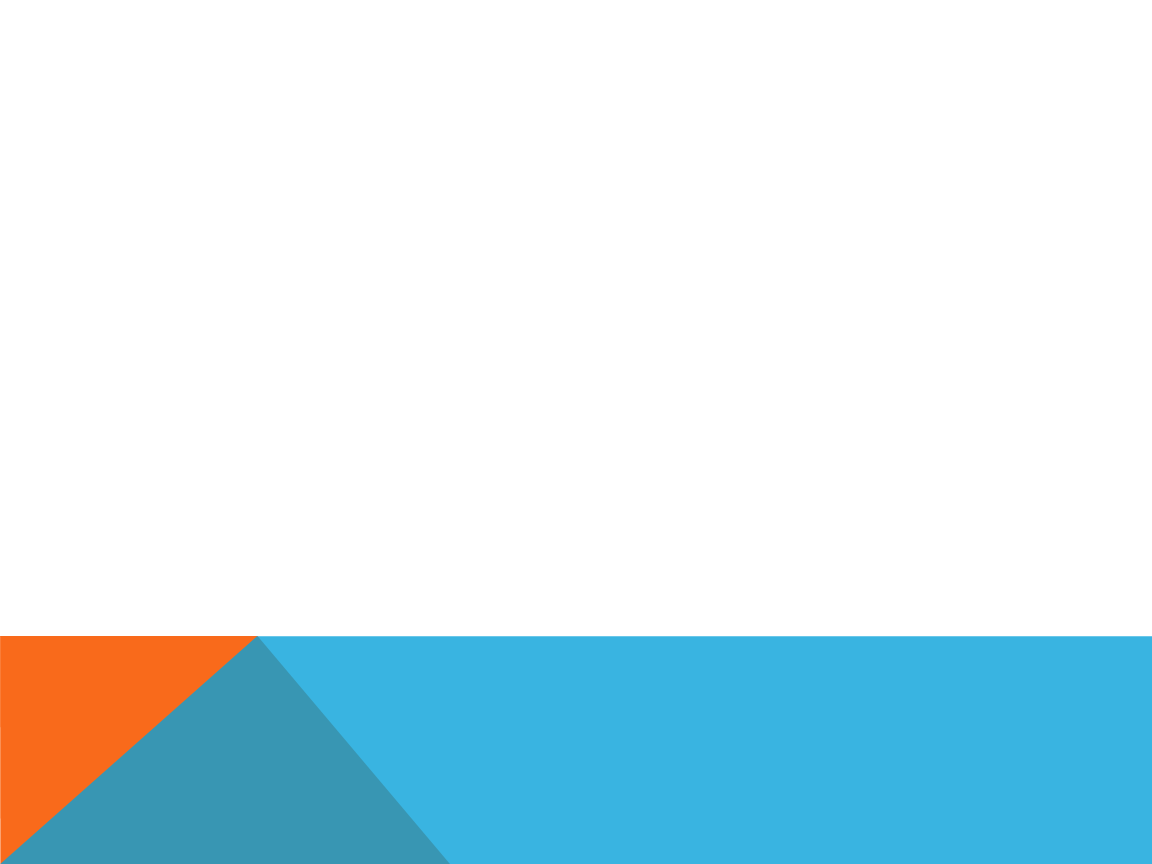 Результаты:
Активизация практической деятельности педагогического коллектива в формировании цифровой образовательной среды.










Разработка информационно-методических продуктов, отражающих опыт работы учреждения по применению электронного обучения и дистанционных образовательных технологий в образовательном процессе, способствующих обновлению содержания дополнительного образования и расширению образовательных возможностей обучающихся.
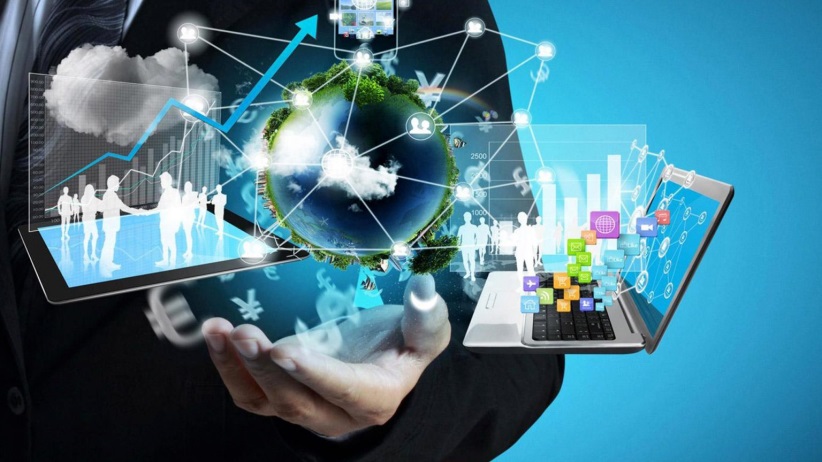 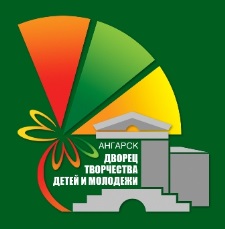 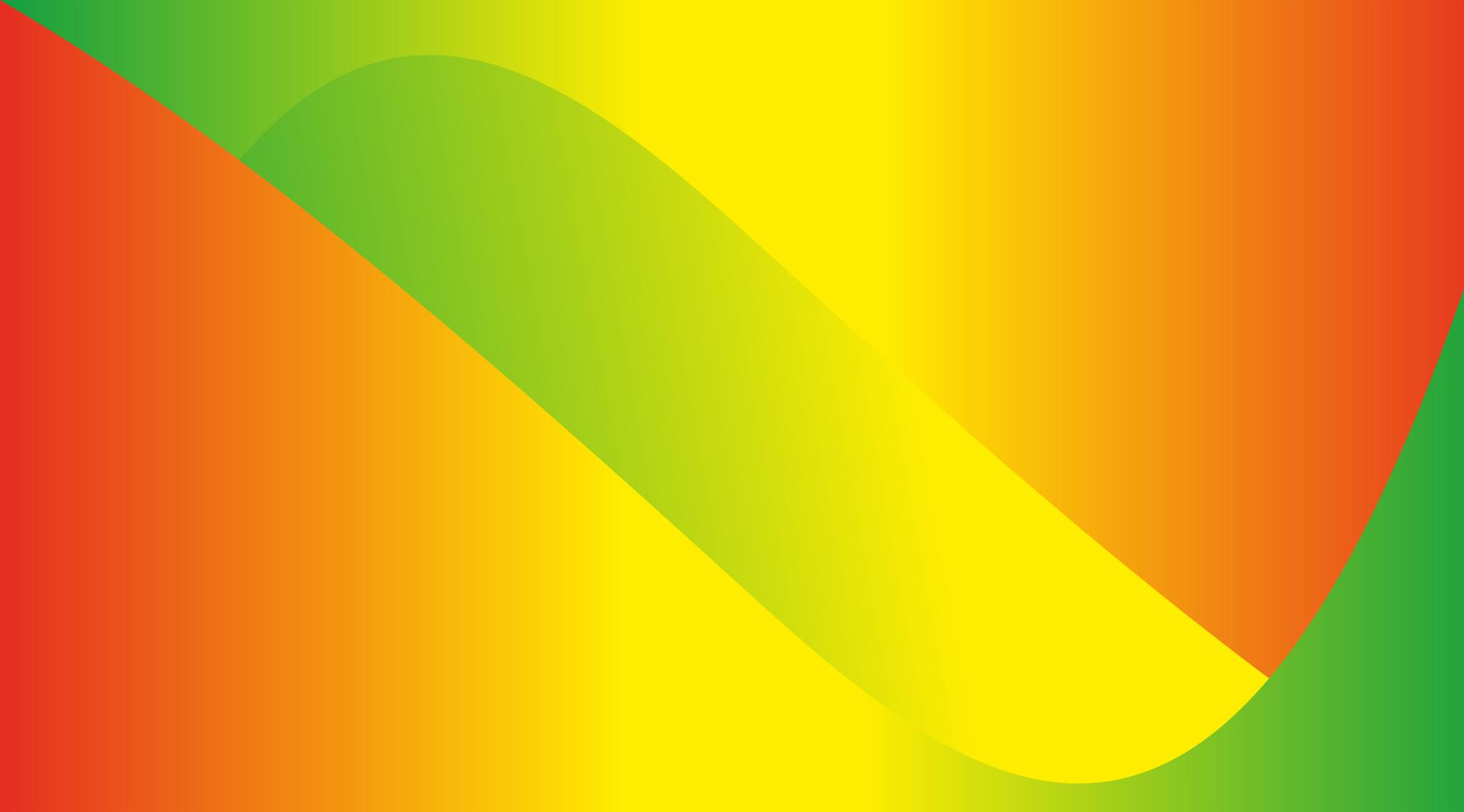 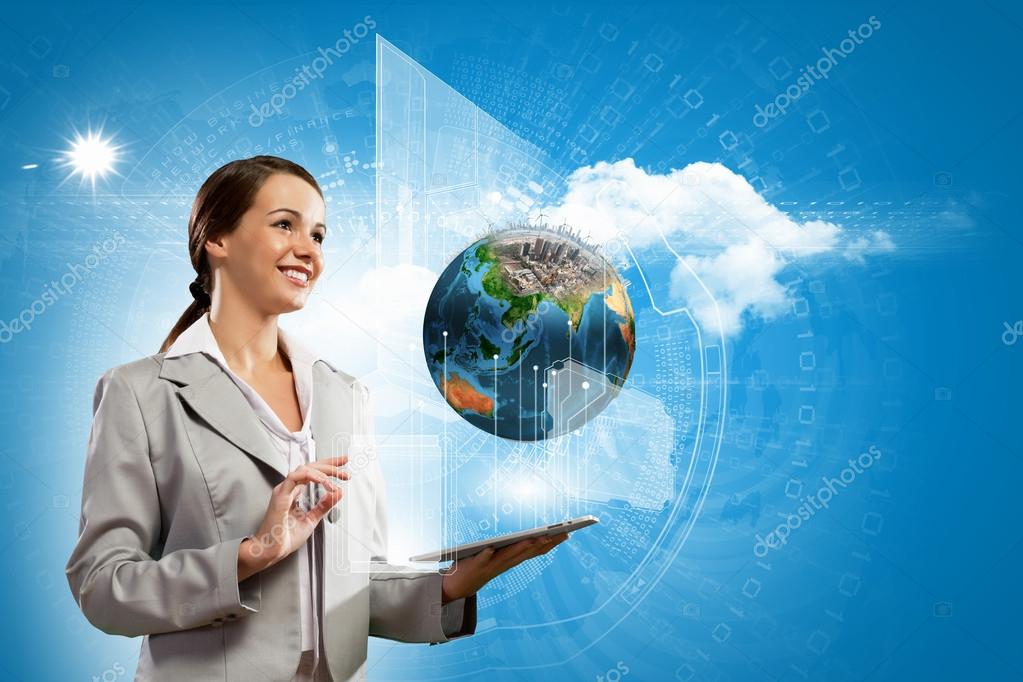 Дворец Творчества Детей и Молодежи
ПЕДАГОГ        БУДУЩЕГО
Кураторы проекта:
Шевелева О.А.
Несмеянова А.В.
Герасимчук Т.А.
Евстратенко Л.Е.
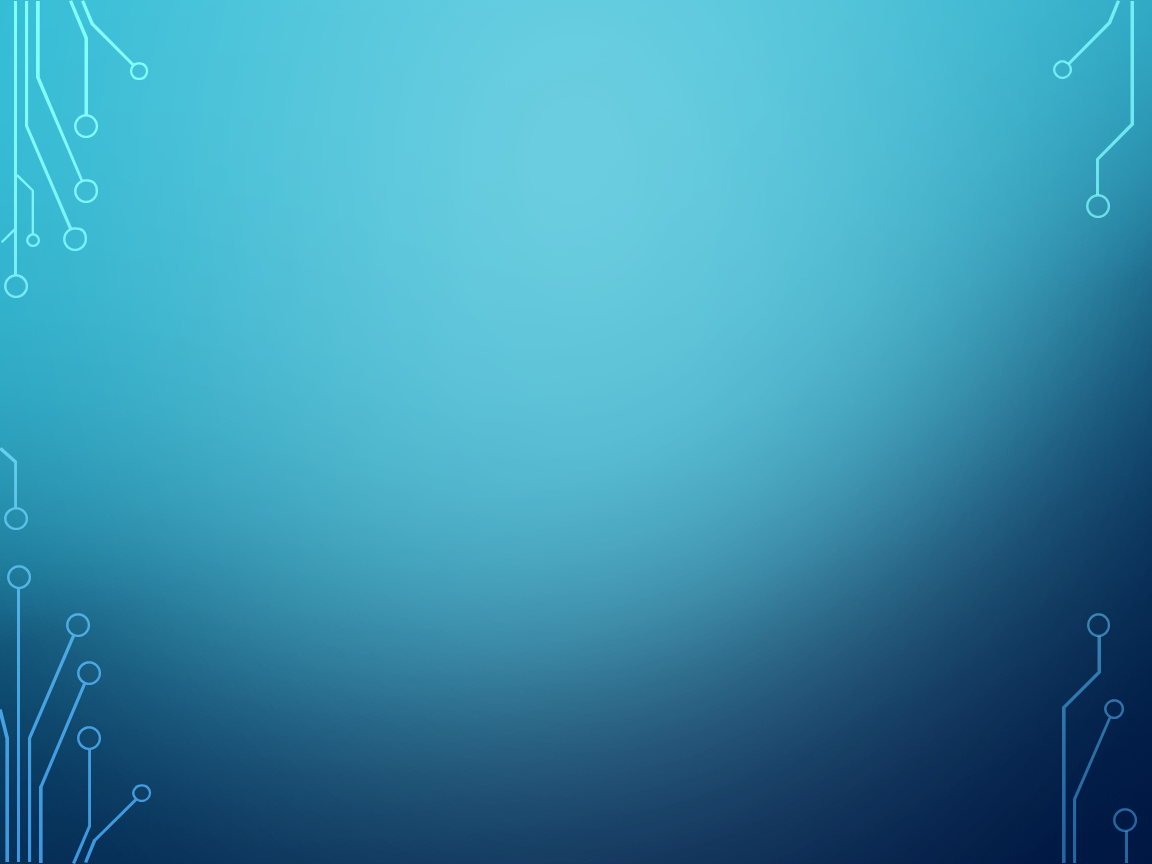 По-новому
Преобразования в образовательной политике государства ставят перед педагогом новые задачи, другие требования.  
Изменился запрос обучающихся, дети успешно впитывают современные новинки технологий.
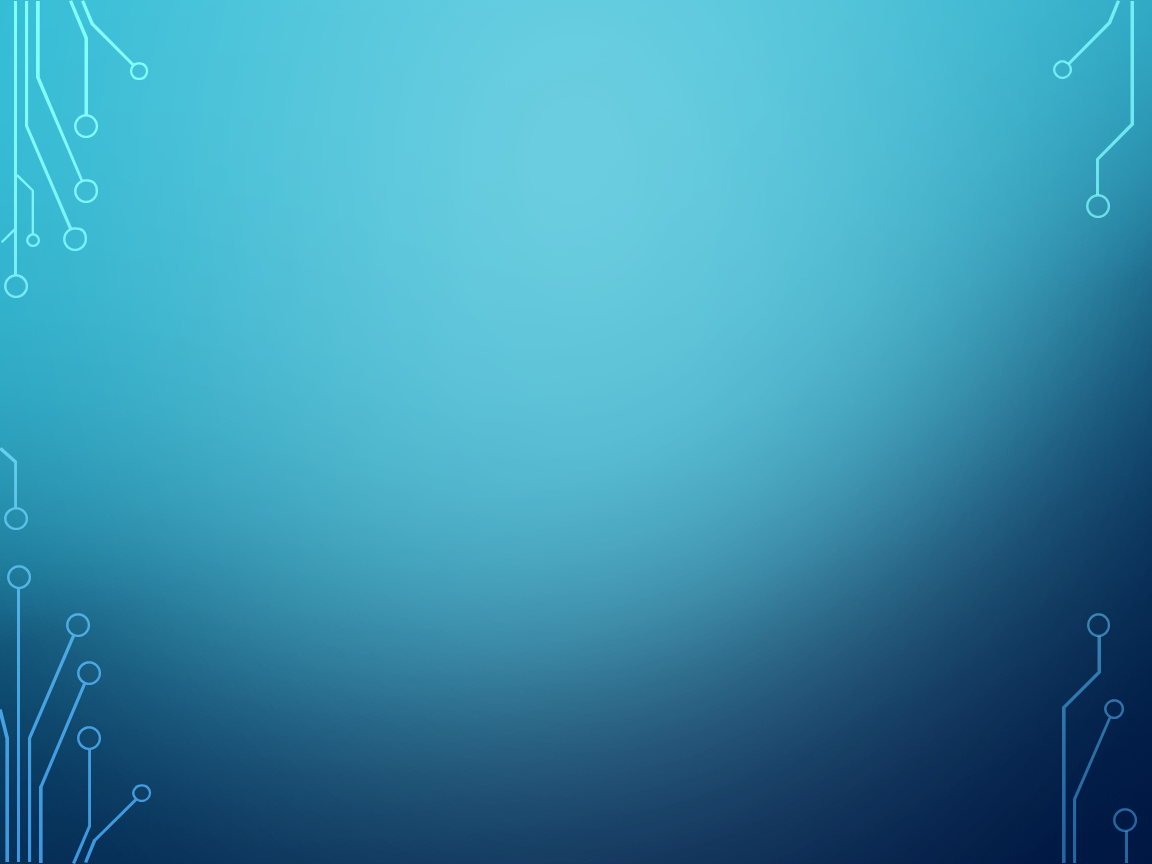 Какой он?
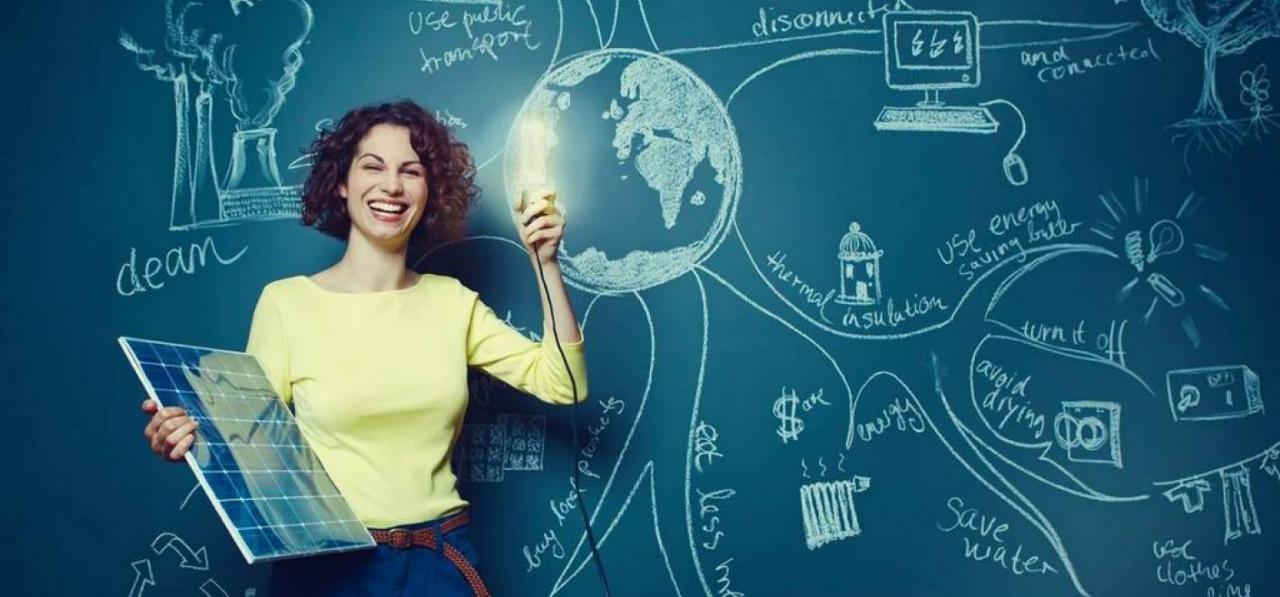 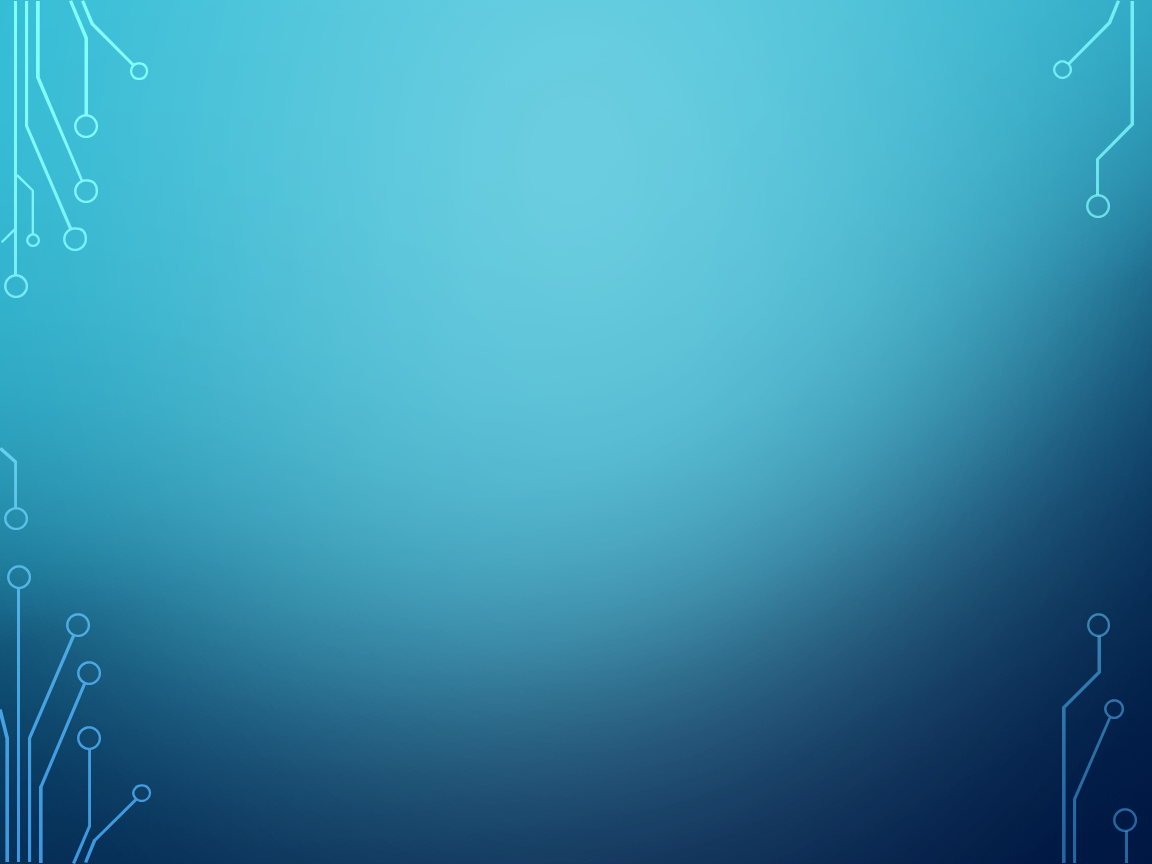 Что планируем сделать?
Привлечение специалистов для обучения
Адресная помощь каждому педагогу
Сопровождение педагога при аттестации 
Интерактивный кабинет методиста
Повышение квалификации педагогов и развитие качеств Личности
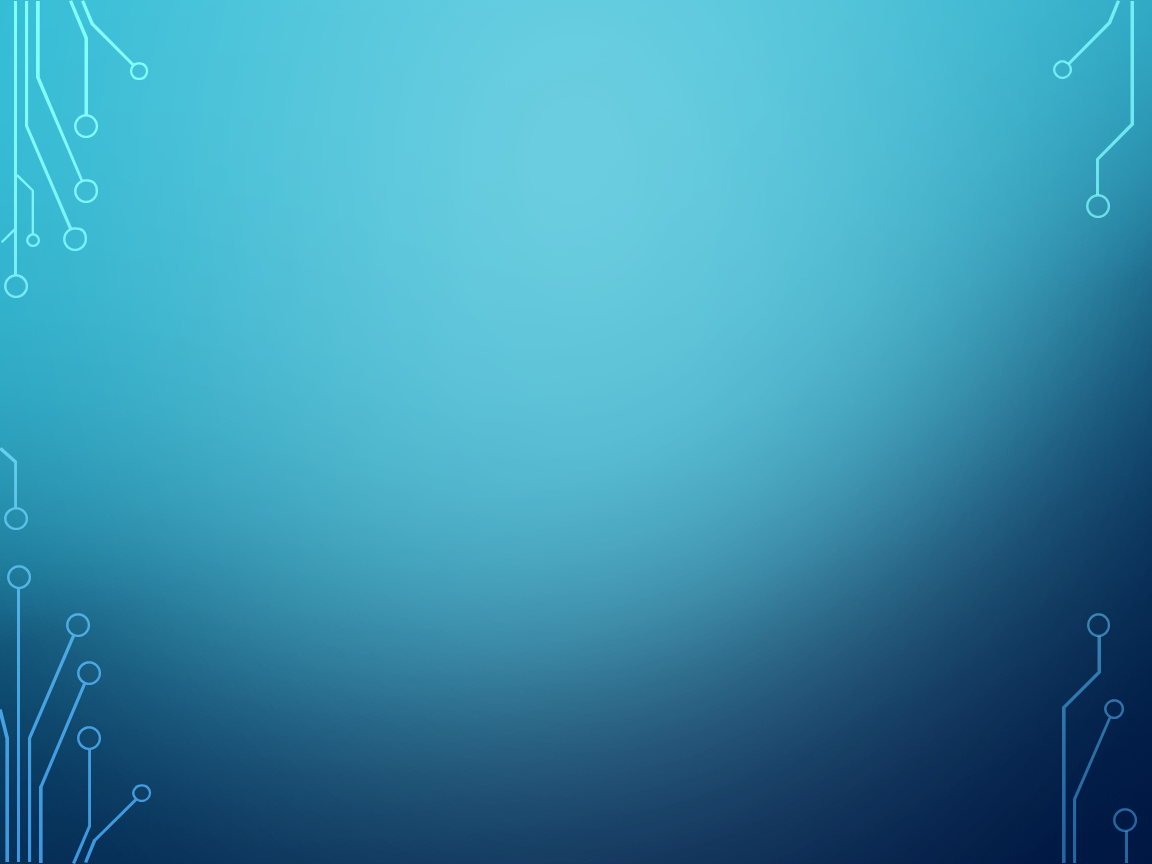 Присоединяйтесь!
Если Вам есть чем поделиться с другими специалистами! 
Если Вы активный и любознательный! 
Если у Вас налажен контакт с другими педагогами!
МЫ ЖДЕМ ИМЕННО ВАС!!!
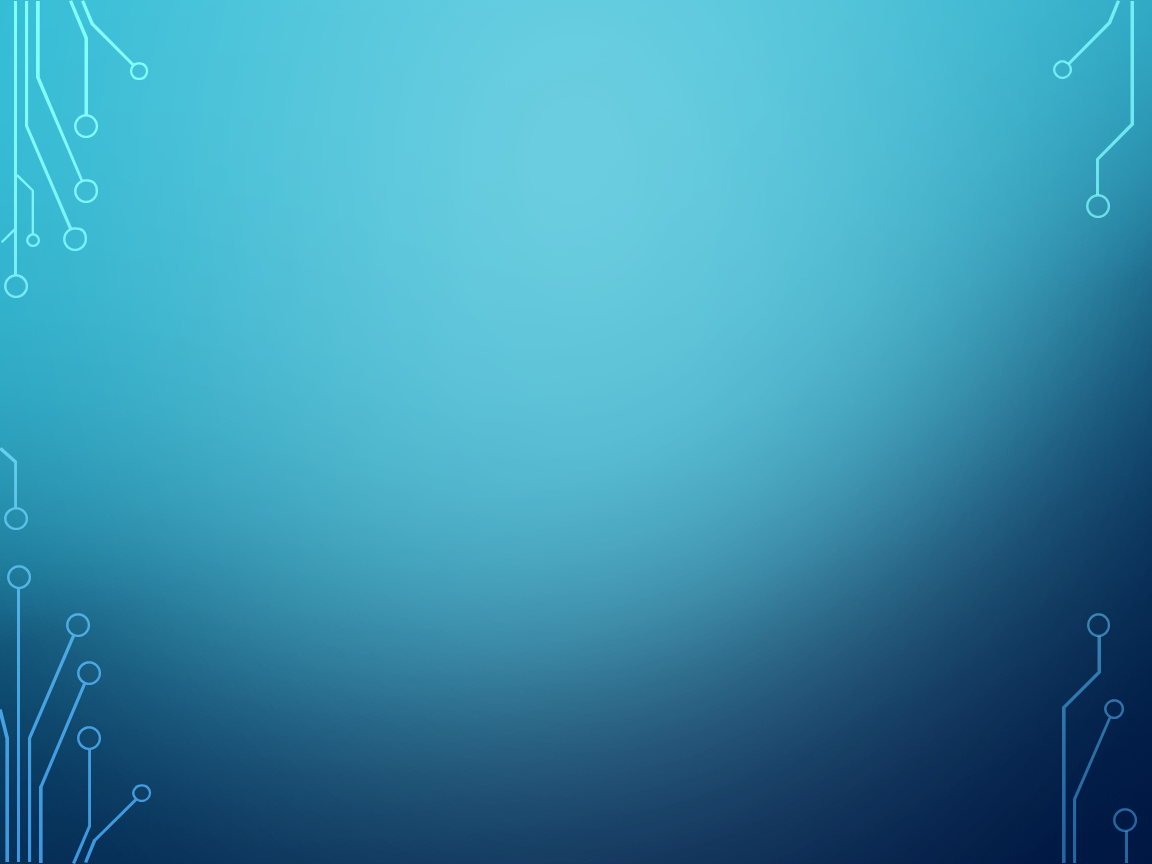 Что дает педагогу участие в нашем проекте?
Перенаправление позиции
Инвентаризация опыта
Реализация наставничества
Работа в инновационной деятельности
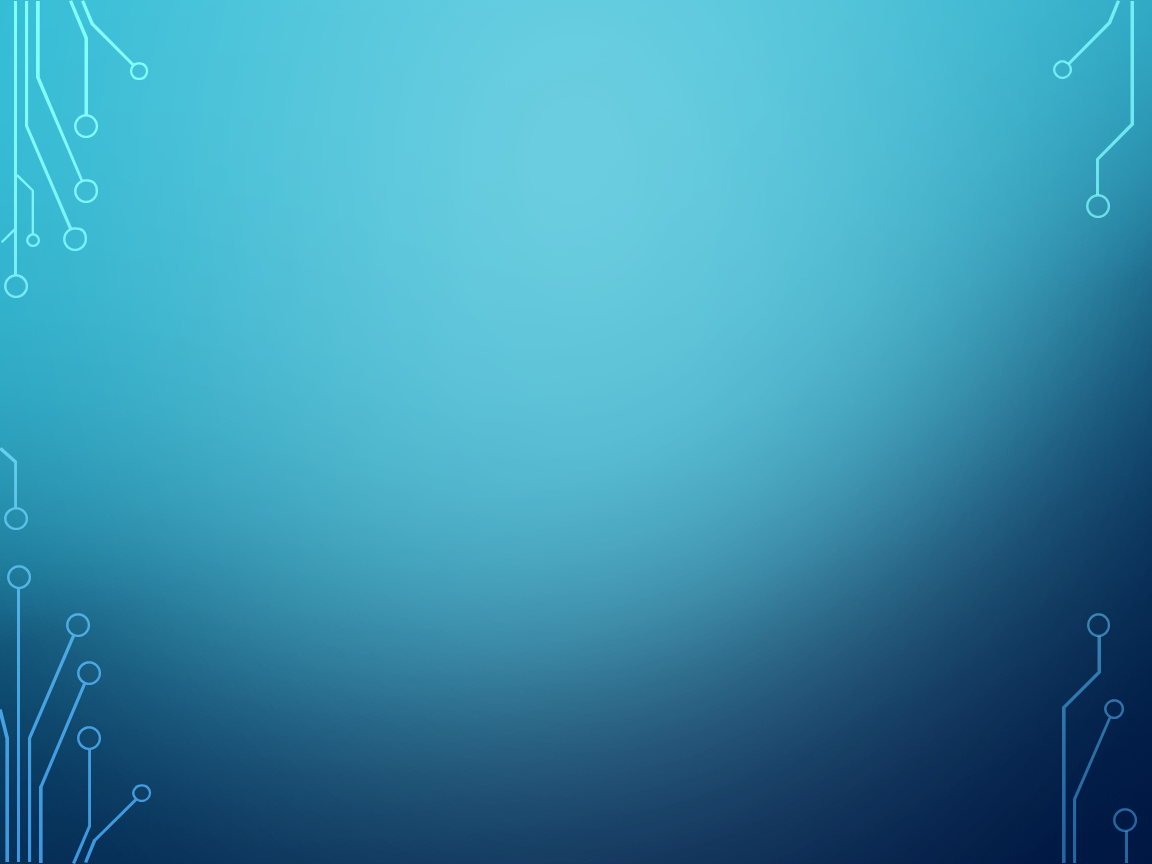 «Только Личность способна воспитать личность…»
К. Д. Ушинский
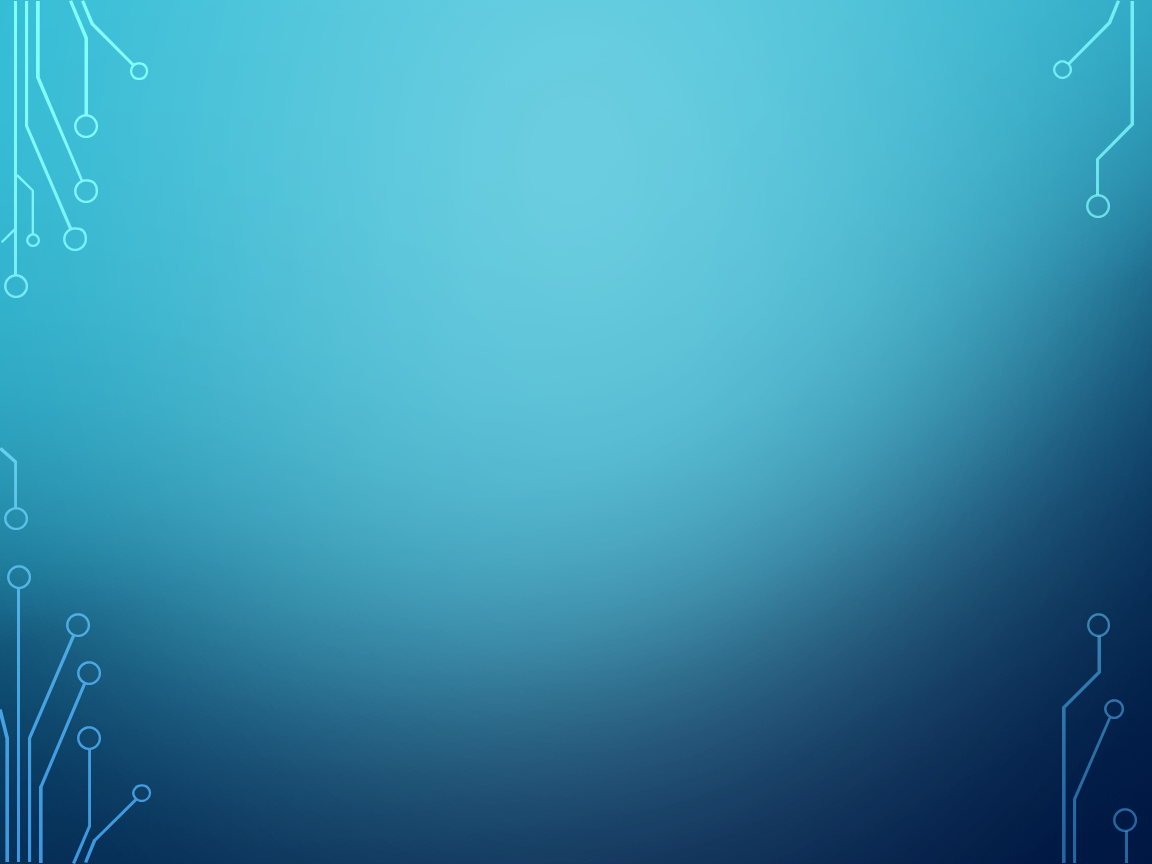 СПАСИБО 
ЗА 
ВНИМАНИЕ
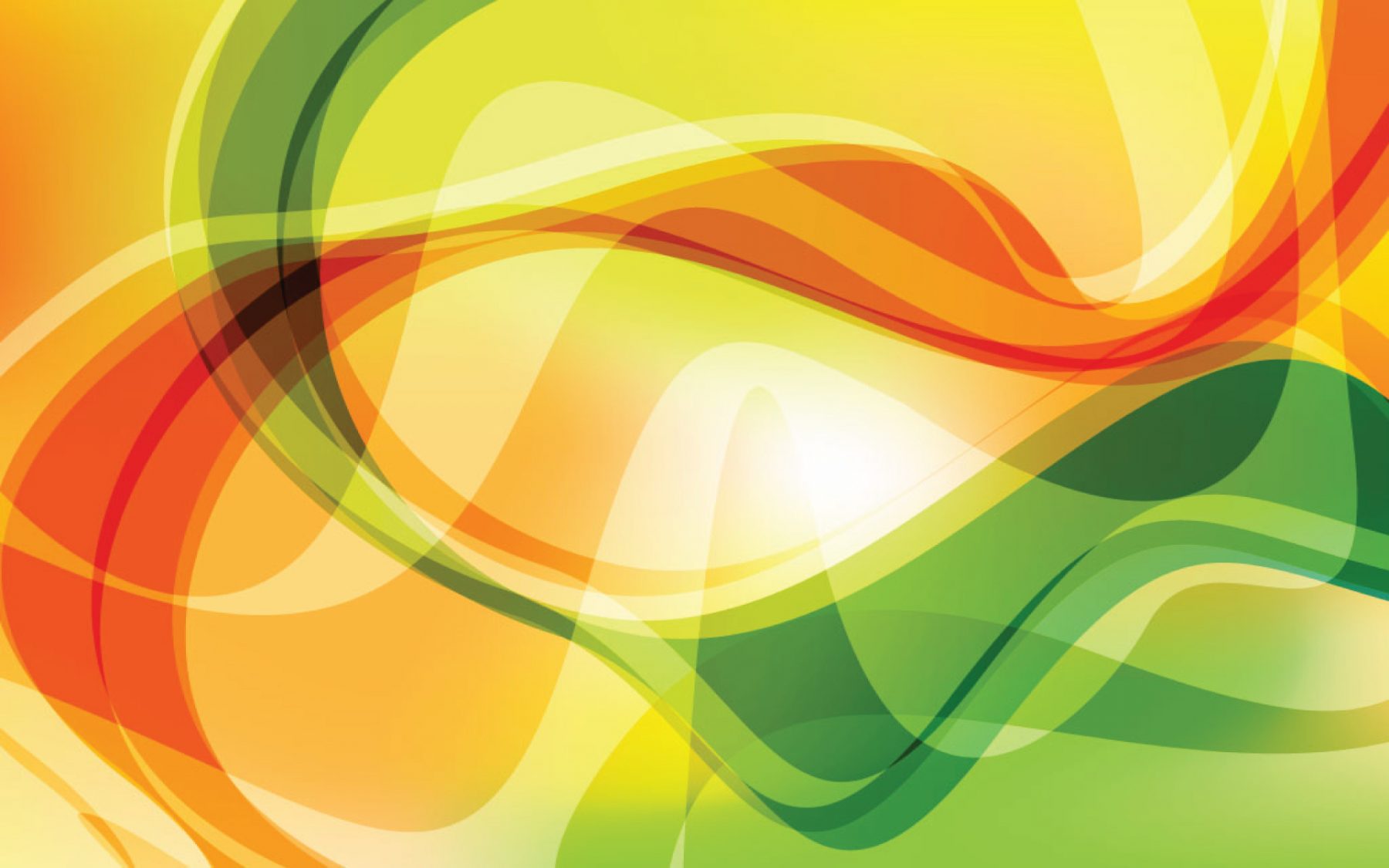 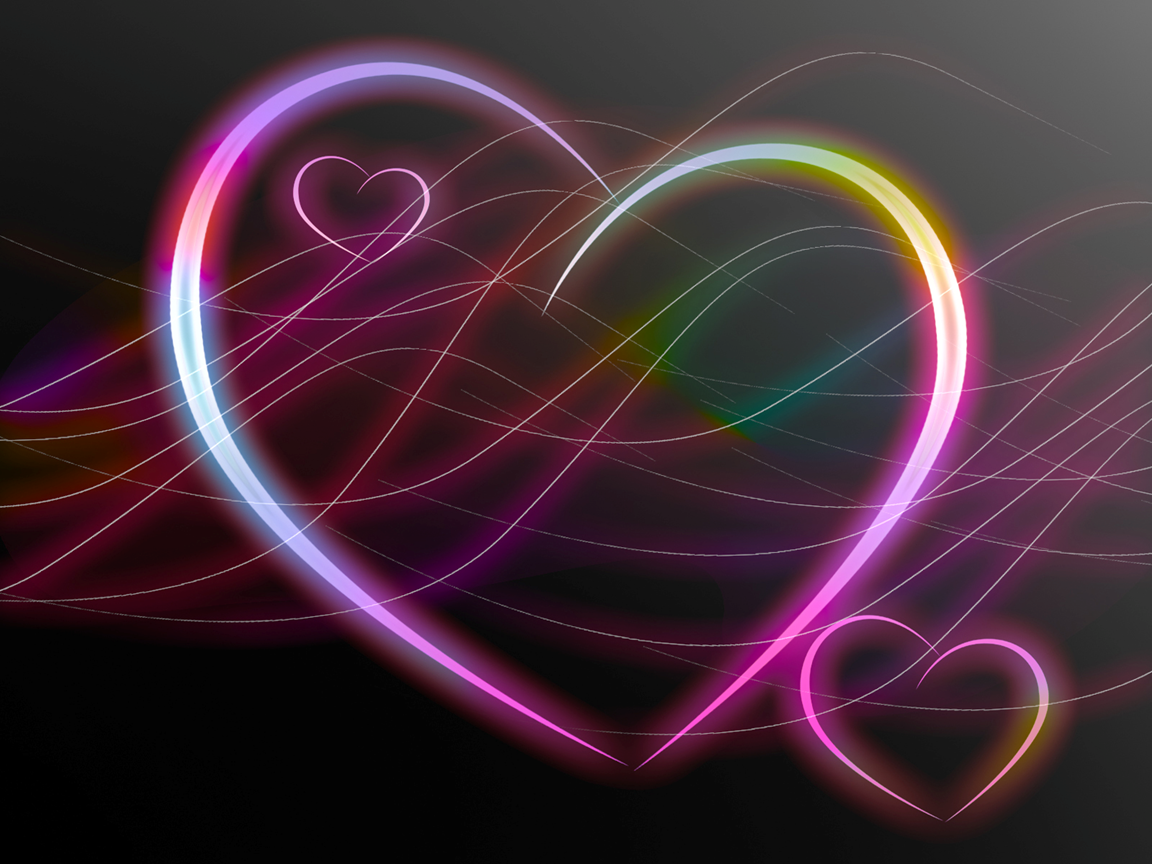 DOBRO.RU
Два мира есть у человека:
Один, который нас творил.
Другой, который мы от века
Творим по мере наших сил.
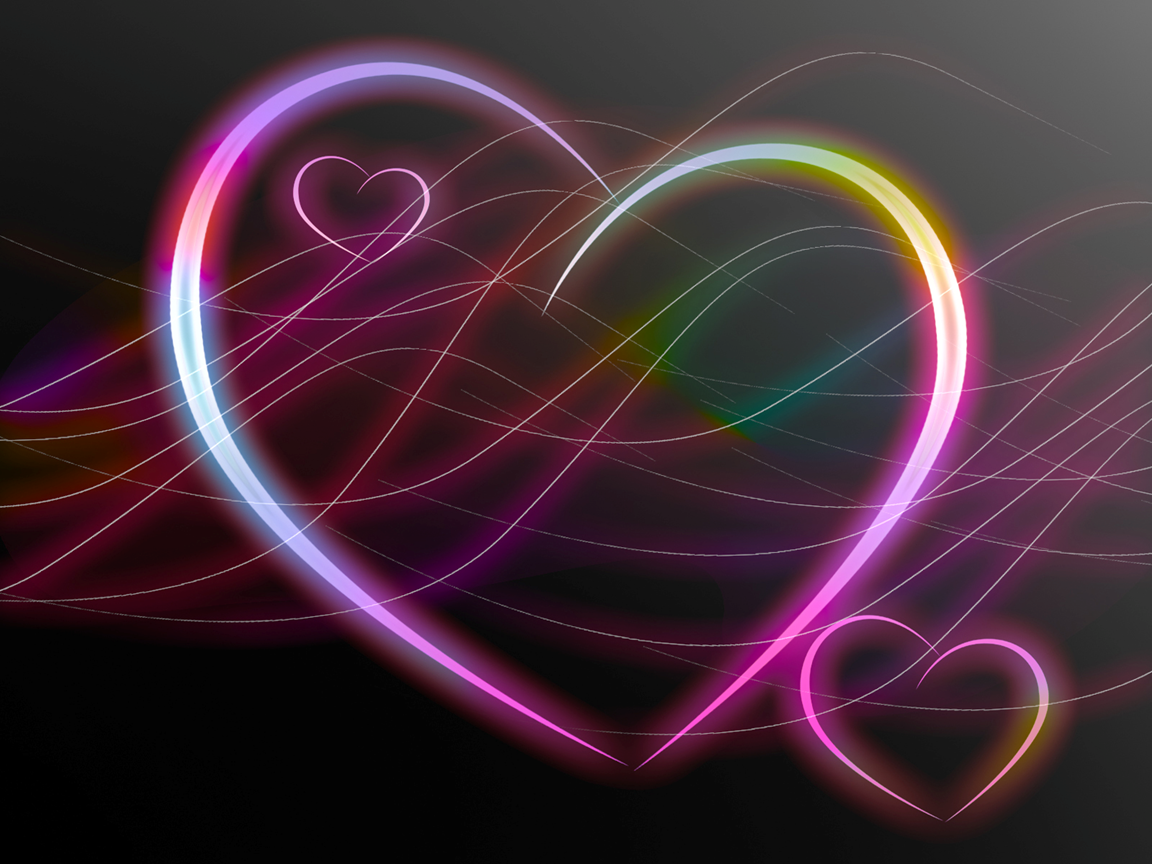 Что такое волонтёрство?
Волонтёрство – это добровольная деятельность, выбранная сознательно и не имеющая коммерческой выгоды. 
   Любая бескорыстная трудовая деятельность может называться волонтерской.
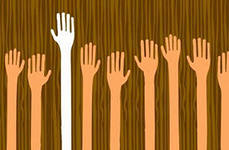 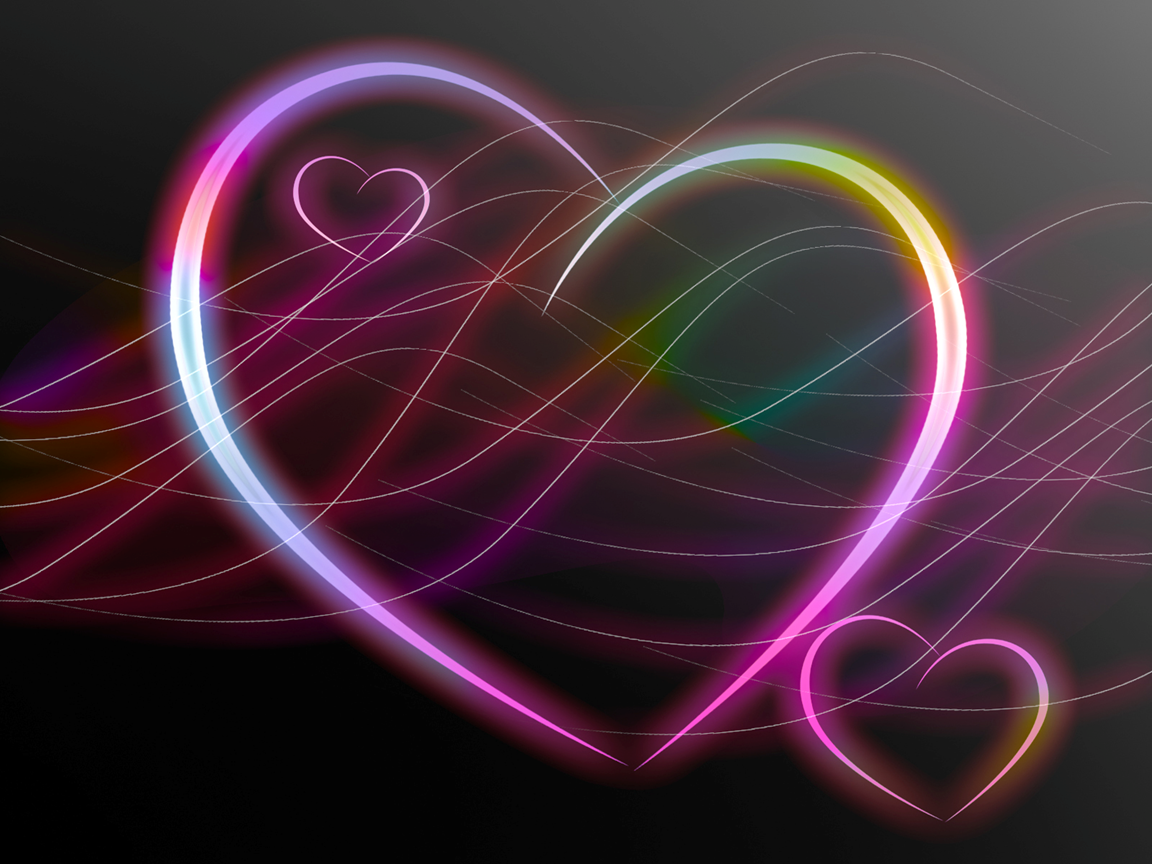 Кто такие волонтёры?
Волонтёры – это люди, которые добровольно готовы потратить свои силы и время на пользу обществу или конкретному человеку.
Синонимом слова «волонтер» является слово «доброволец».
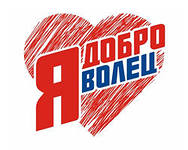 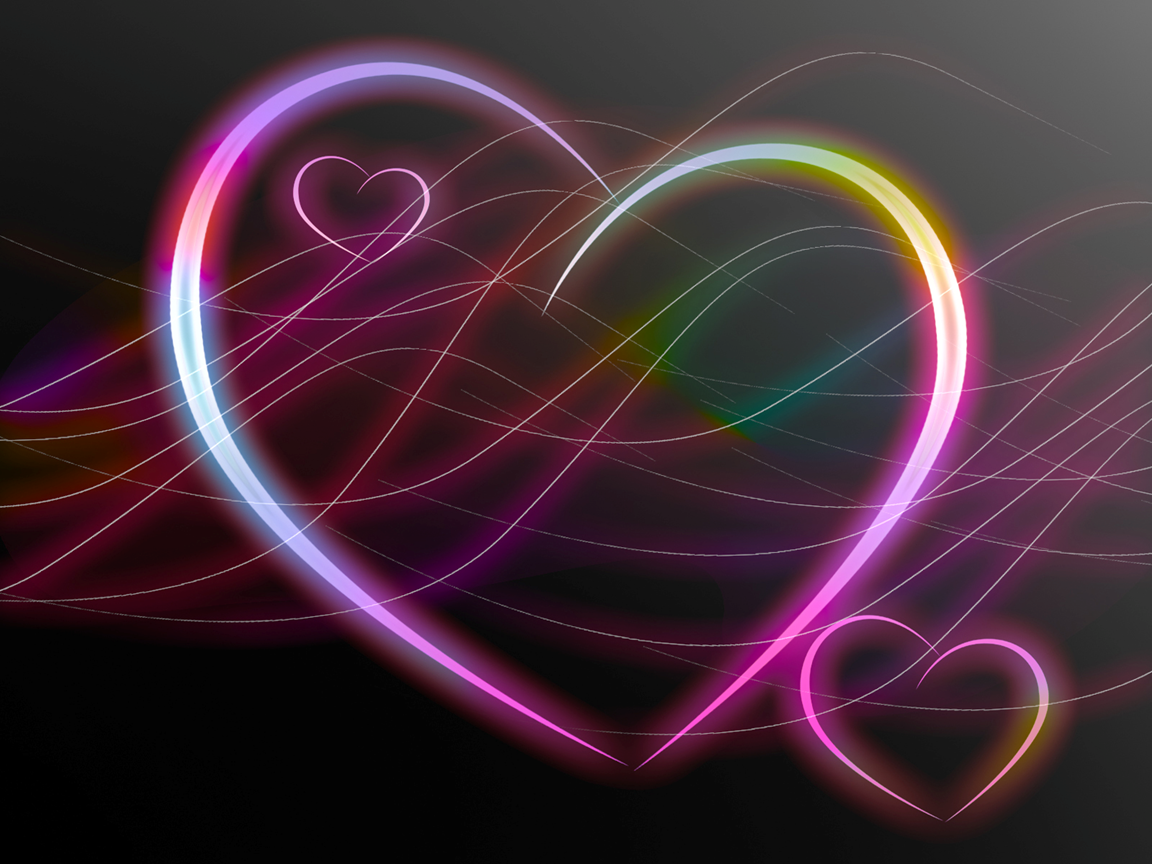 Мотивы волонтёрской деятельности
Нравится помогать другим!
У меня схожая проблема и я хочу решать ее вместе с другими. 
Получение новых знаний и навыков. 
Это работает на мой имидж. 
Хочу в жизни что-то кроме работы, дома и телевизора.
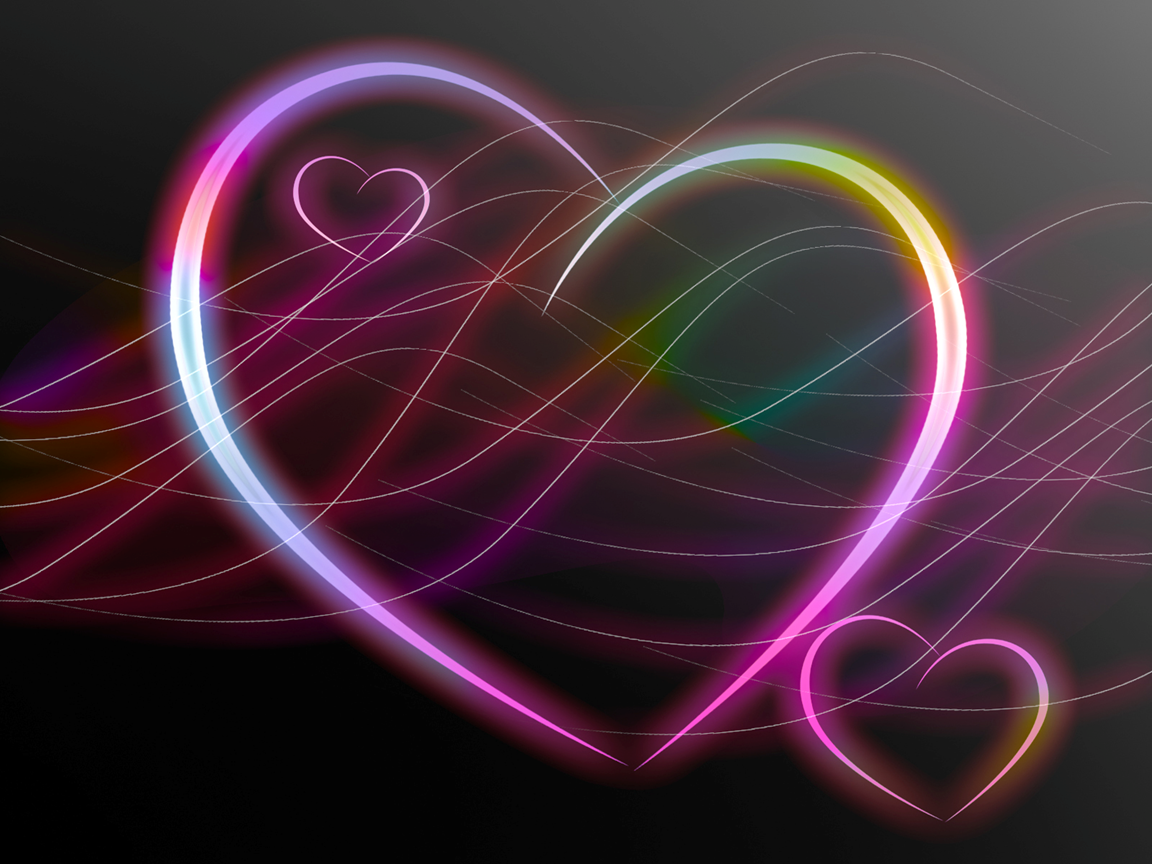 Организуя волонтерские отряды мы решаем важную задачу воспитания детей и молодёжи - развитие активной гражданской позиции
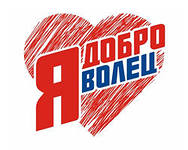 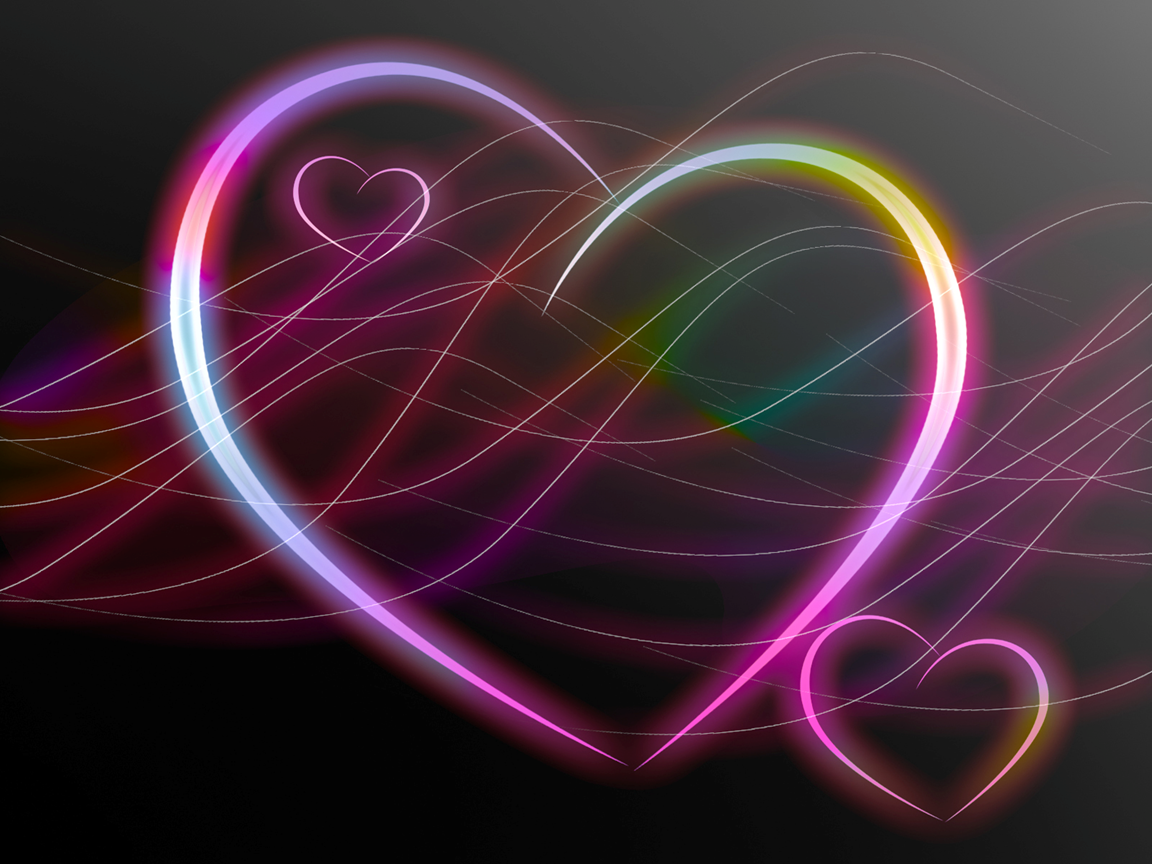 Мы с вами сейчас не откроем новое, мы воспользуемся эффективным опытом работы других
Уже созданы отряды и движения:
Волонтёры ПОБЕДЫ 
Стихийные волонтёры (пожары, наводнения)
Зоо-волонтёры 
Волонтёры-медики
Эко-волонтёры
Инструкторы (помощники) мероприятий
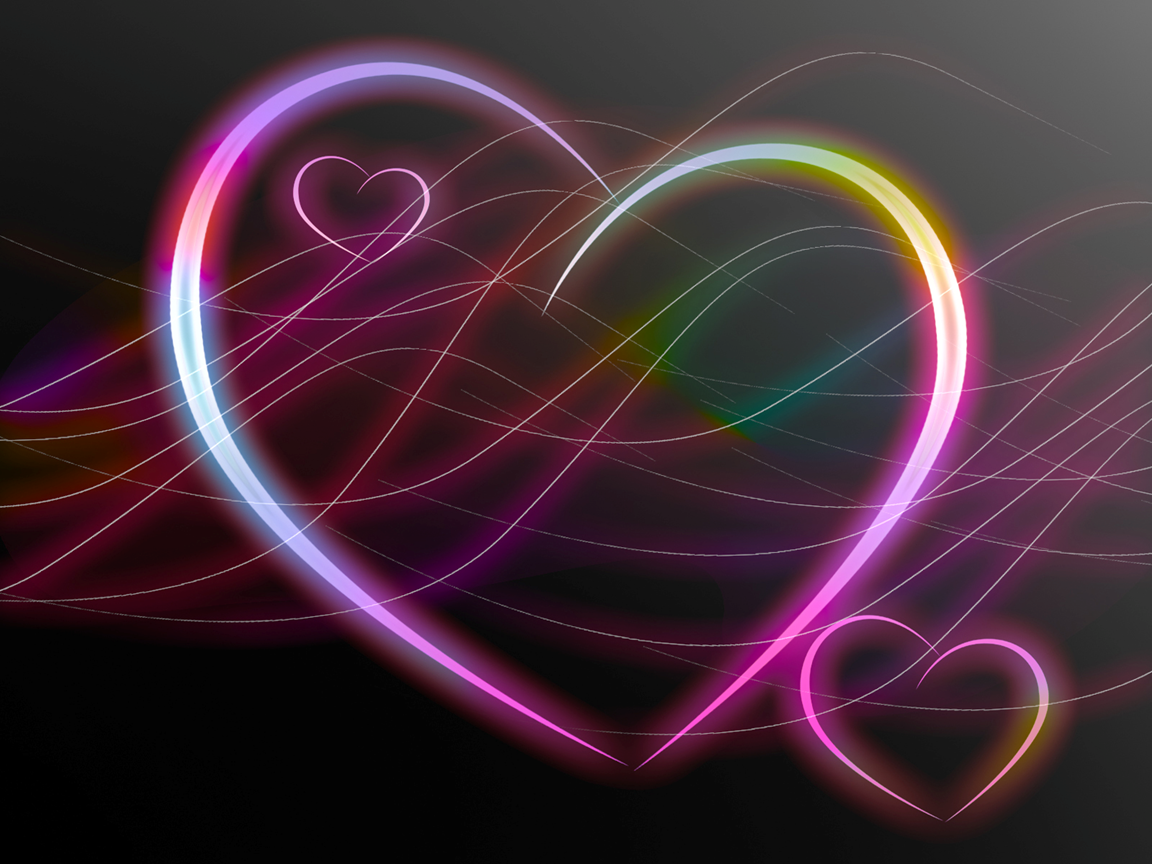 Спешите делать добро!
МЫ ПОМОЖЕМ Вам определить направление и встать вместе с детьми на путь волонтёра!
Руководители проекта: 
Ольга Малгатаева
89086440506
Евгения Яцкевич
89025684919
http://freeppt.ru
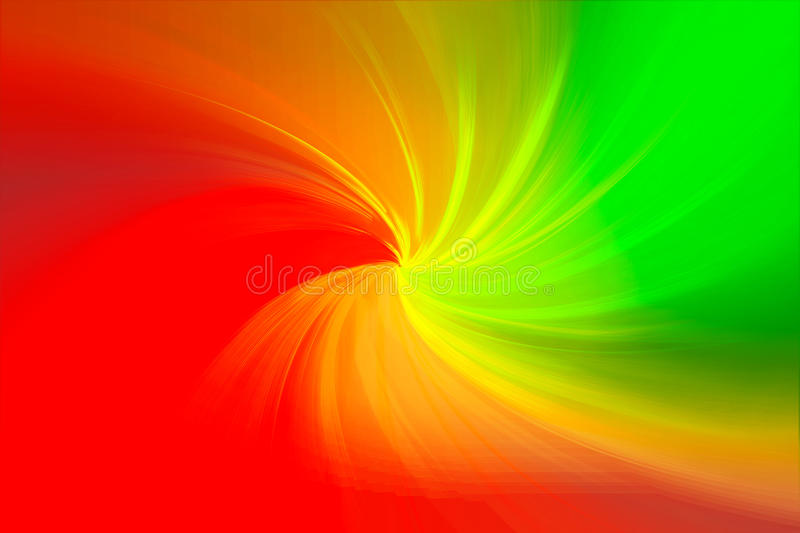 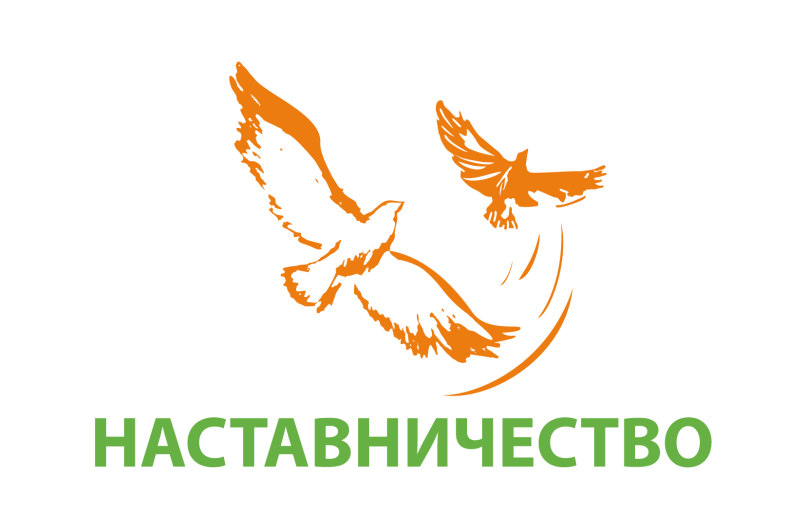 - это универсальная, доступная всем технология передачи опыта, знаний, компетенций
Проект  «Развитие наставничества»
РУКОВОДИТЕЛИ ПРОЕКТА:
ДРОЗДОВА ОЛЬГА АЛЕКСАНДРОВНА
МЕТЕЛКИНА  АЛЕНА  ВЕНИАМИНОВНА
Говорят, у 99% успешных людей в своё время были наставники. С помощью наставника один человек за короткий срок способен усвоить опыт целой человеческой жизни и пойти дальше.
Вся наша жизнь – сплошное наставничество. Судите сами! В детстве нас наставляли родители, потом за дело взялись педагоги, в ВУЗе  нас наставляли преподаватели. 
Вам эта технология знакома и понятна, но тем не менее, мы предлагаем Вам подробнее разобраться в ней, чтобы более эффективно использовать в своей педагогической деятельности.
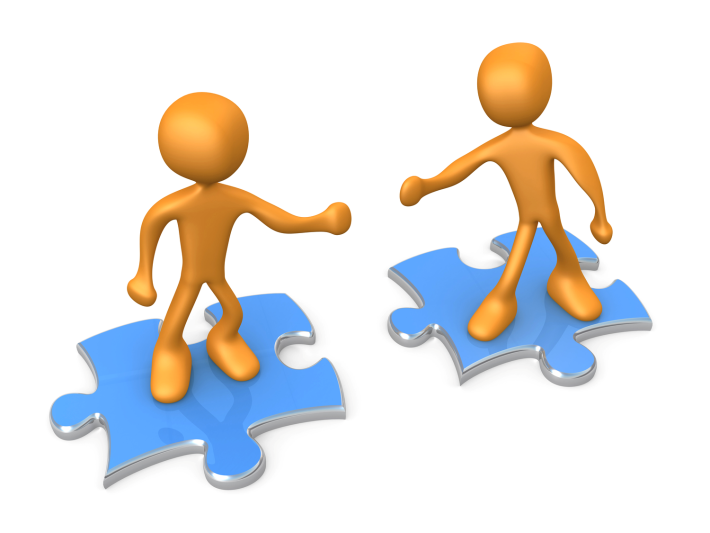 Обучающийся - Обучающийся
РЕЗУЛЬТАТ:
Обучающийся наставляемый
ПАССИВНЫЙ
АКТИВНЫЙ
растет вовлеченность 
обучающихся в жизнь своего коллектива;
 непосредственная передача живого опыта от ребёнка к ребёнку;
 доверительные отношения между обучающимися; 
 улучшение психологического климата в коллективе;
 наставник получает закреплённый и уважаемый статус;
 педагог  с лице наставника приобретает надёжного  и ответственного помощника;
 наставляемый в будущем может стать наставником.
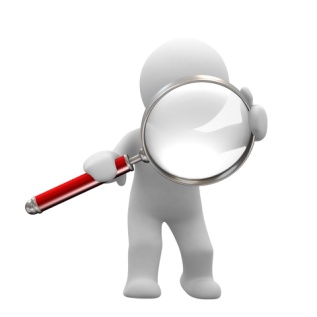 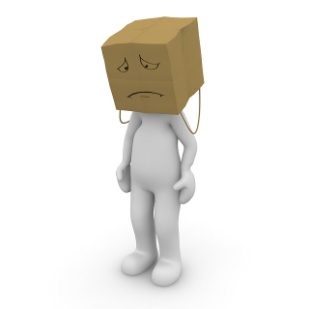 Имеющий 
слабую социальную 
активность и низкую
 мотивацию к обучению
Желающий приобрести 
новые знания и опыт
Обучающийся - наставник
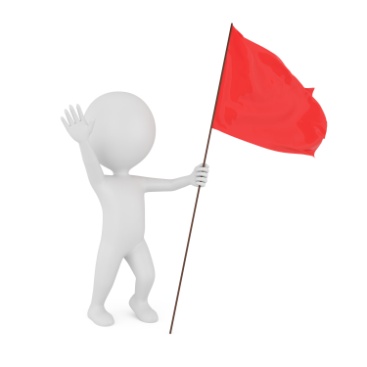 Активный, обладает
 лидерскими и организационными 
качествами, имеющий высокие образовательные результаты
Педагог - Обучающийся
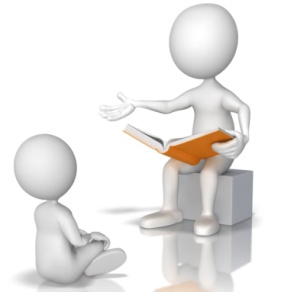 РЕЗУЛЬТАТ НАСТАВЛЯЕМОГО:
раскрытие потенциала личности обучающегося в результате чего он приобретает возможность самореализации;
помощь в самоопределении и профессиональной ориентации обучающихся;
 создание условий для осознанного выбора оптимальной образовательной траектории;
 развитие у обучающихся гибких навыков, лидерских качеств – как основы успешной самостоятельной и ответственной деятельности в современном мире;
 подготовка обучающегося к самостоятельной, осознанной и социально продуктивной деятельности.
Наставляемым может стать 
каждый обучающийся
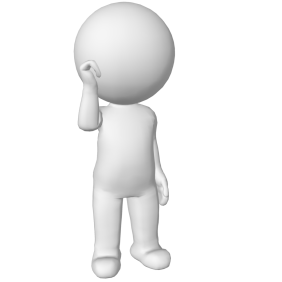 Наставником можете
 быть ВЫ
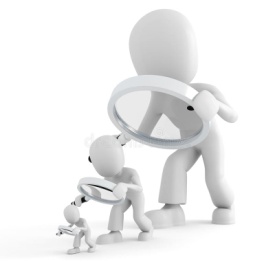 ИНТЕРЕС НАСТАВНИКА:
высокий уровень включенности наставляемых во все социальные, культурные и образовательные процессы; 
 формирование традиций наставничества;
 образовательный процесс становится более продуктивным;
 у младших детей в коллективе появляется пример для подражания и мотивация для личностного роста. А это и есть ценность наставничества для новых поколений обучающихся;
 увидеть и наметить новые перспективы в сфере своей педагогической деятельности;
 педагог  с лице наставляемого приобретает надёжного  и ответственного помощника, который смело может стать наставником в своём коллективе.
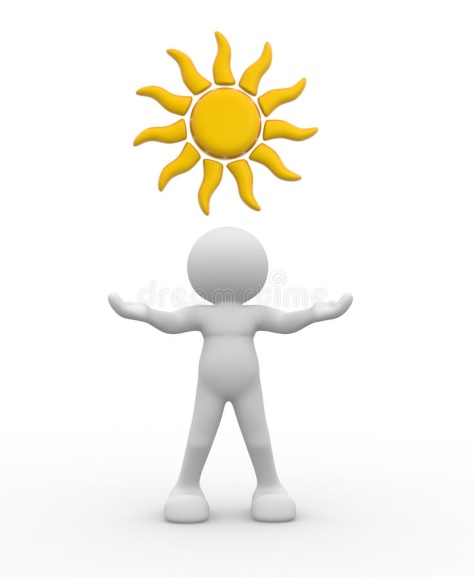 ОБУЧАЮЩИЙСЯ - СТУДЕНТ
РЕЗУЛЬТАТ:
НАСТАВЛЯЕМЫЙ - ОБУЧАЮЩИЙСЯ
это помощь в самоопределении 
и профессиональной ориентации обучающихся;
 появление ресурсов для осознанного выбора будущей профессиональной траектории развития или её коррекции;
 подготовленность обучающихся к жизни;
 ценностному и личностному наполнению в результате взаимодействия обучающегося и студента;
 наставничество обучающихся студентами позволит снизить негативные проявления подросткового кризиса.
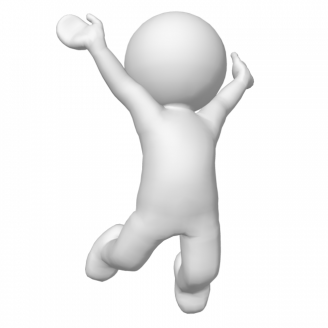 Любой обучающийся
СТУДЕНТ - НАСТАВНИК
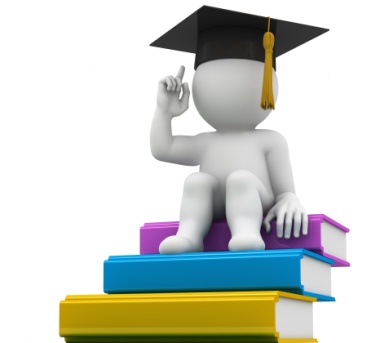 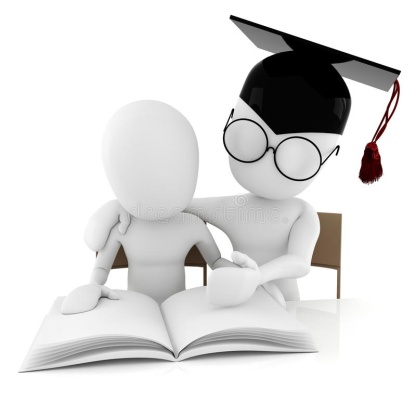 Студент-практикант 
профильных 
учебных заведений
Преимущества наставничества бесчисленны. Исследования показывают, что хорошее наставничество может привести к большему успеху в обучении, карьере, жизни в целом.
Оно обладает мощным потенциалом и расширение возможностей как педагога, так и обучающегося.
Вы с нами?
Если «ДА», то мы вместе с вами найдем и организуем интересные и эффективные формы вовлечения детей в систему наставничества – взаимопомощи и взаимообучения
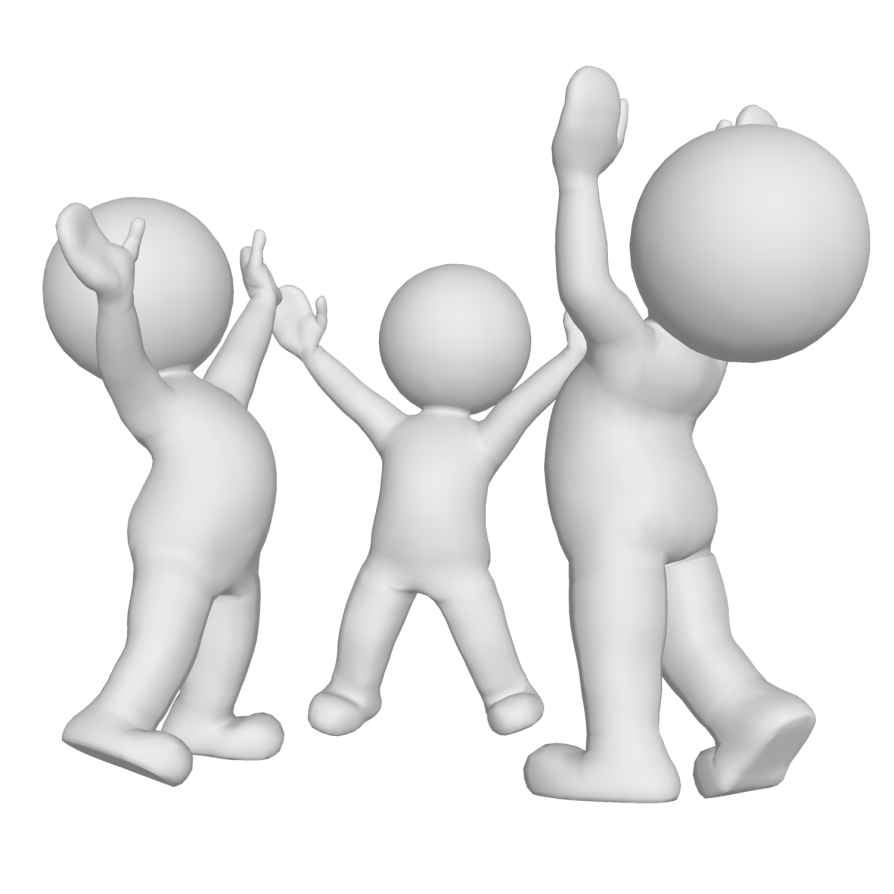